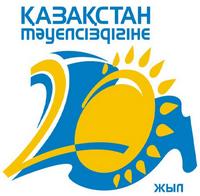 № 6 Хромтау гимназиясы
Тәрбие жұмысының жылдық жұмысы
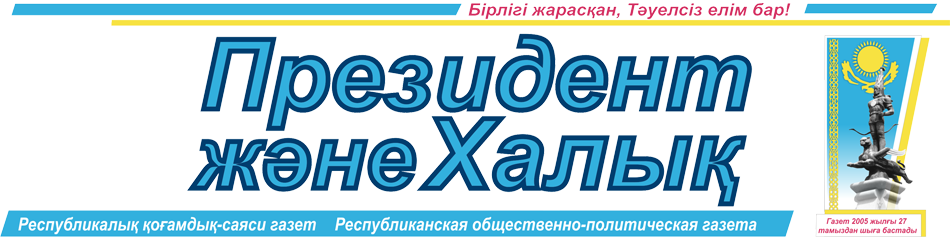 2011-2012 оқу жылы
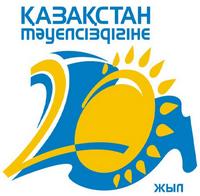 Республикалық балалар қоғамдық ұйымдарының Ү Халықаралық саммитінің делегаты Оспан Рақымжан
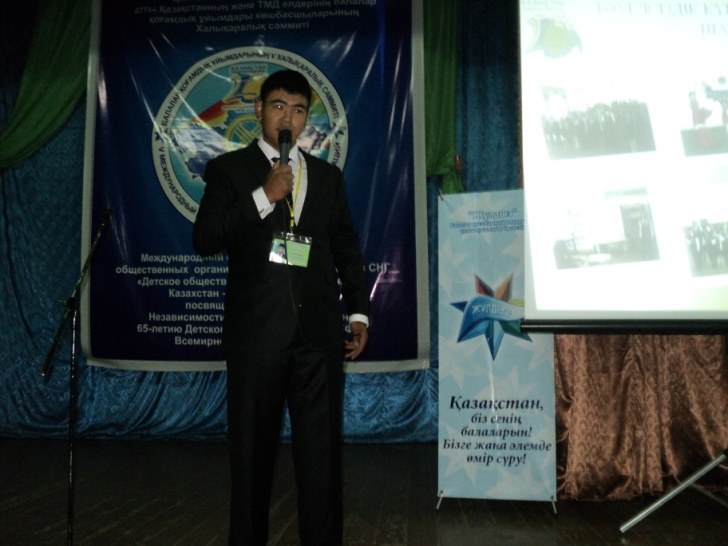 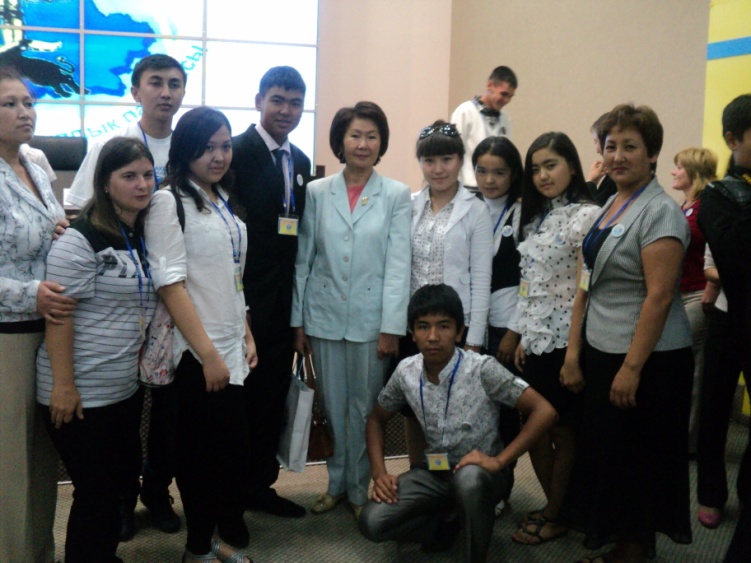 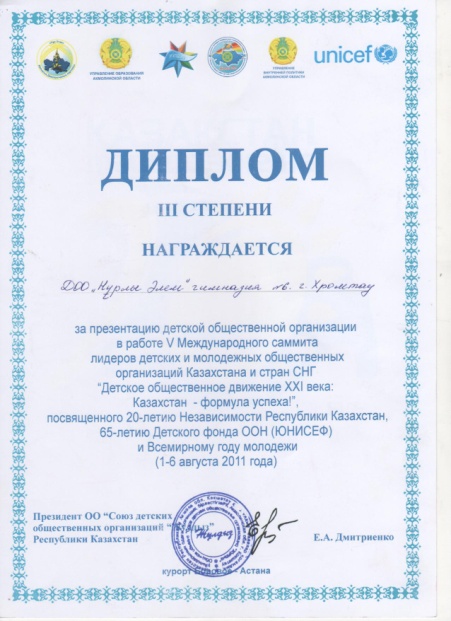 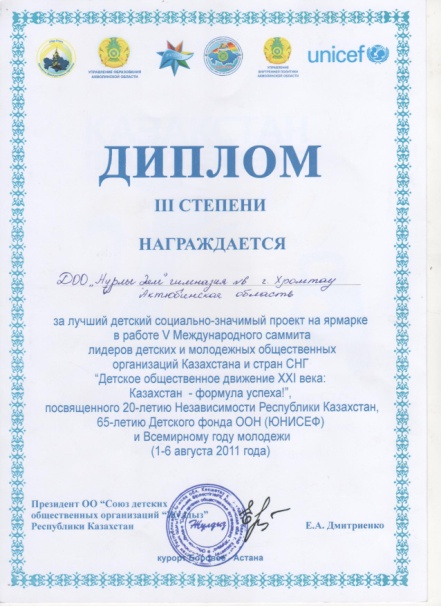 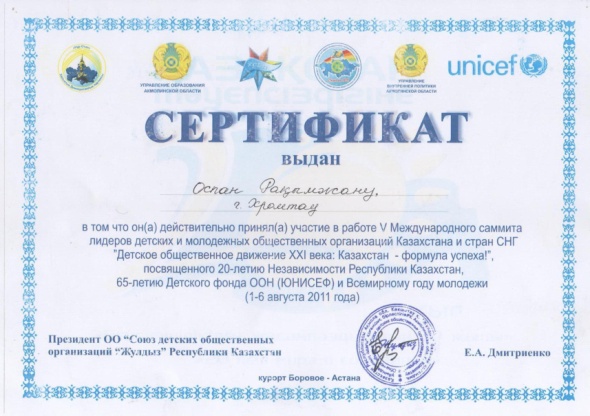 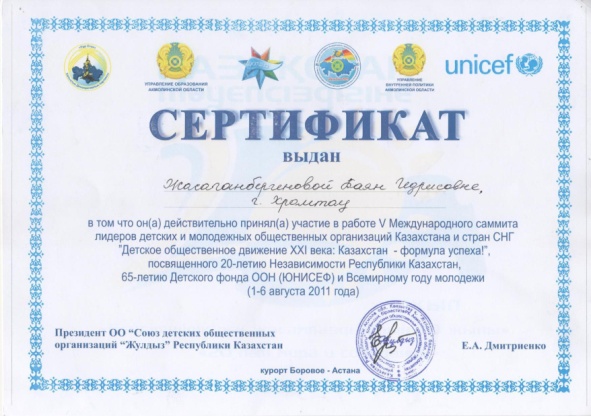 “Отбасы, мектеп, қоғам-игілікті болашақ үшін бірге!” республикалық педагогикалық форумы
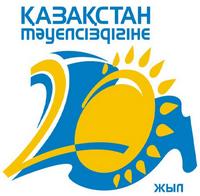 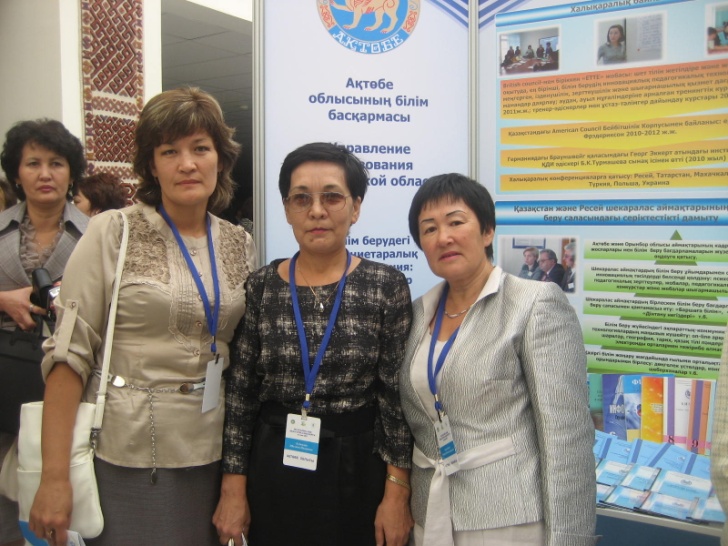 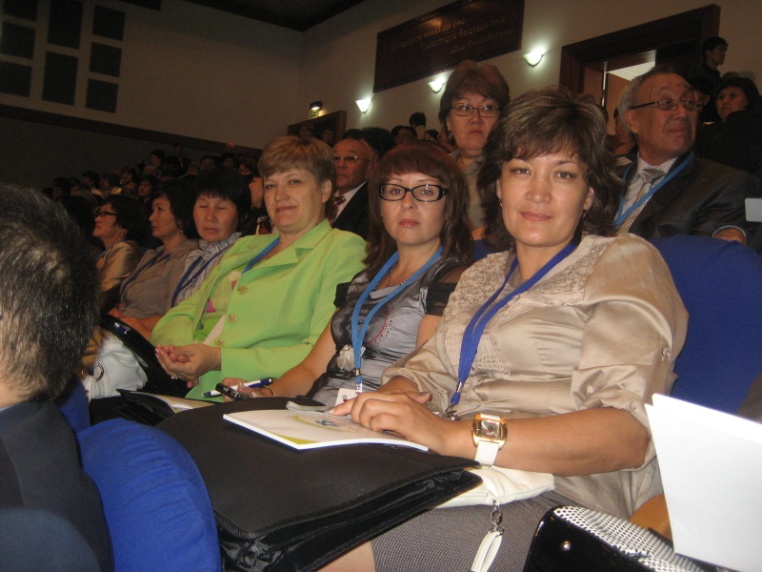 Cыңғырла, алғашқы қоңырау!
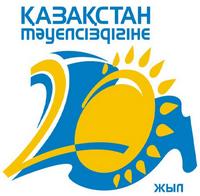 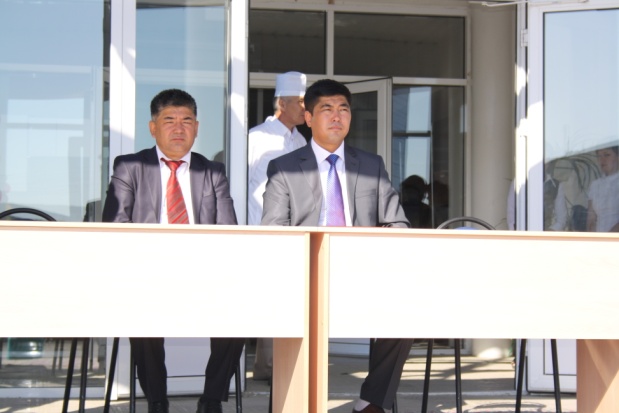 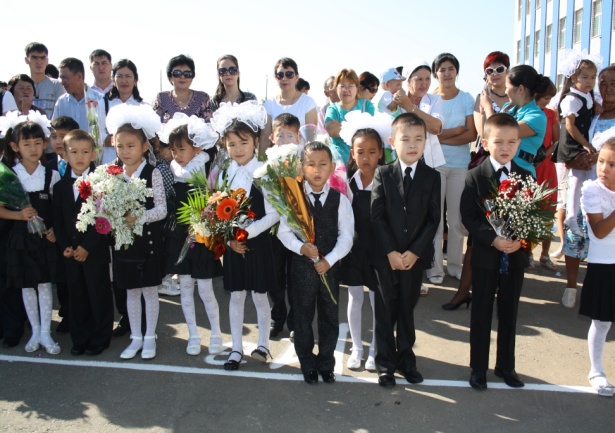 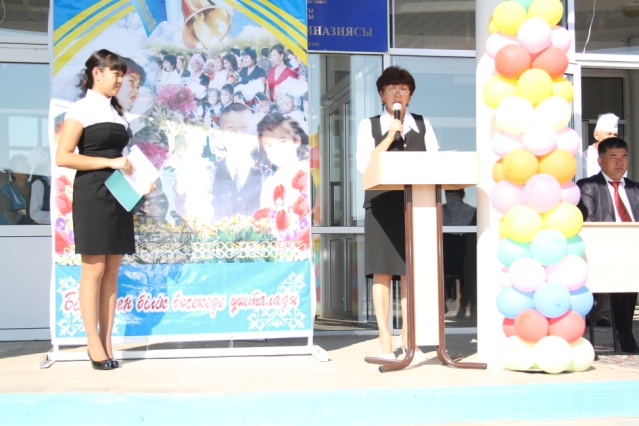 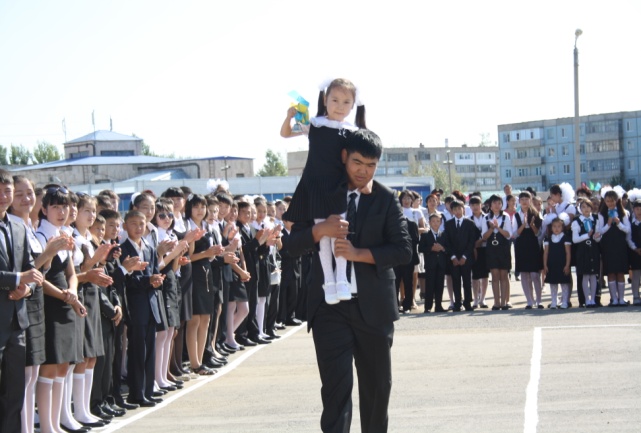 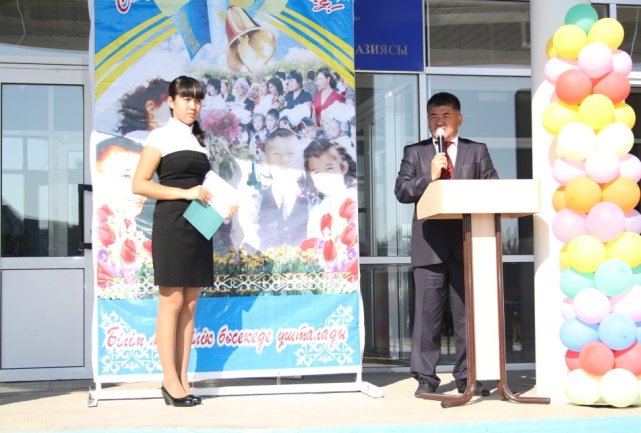 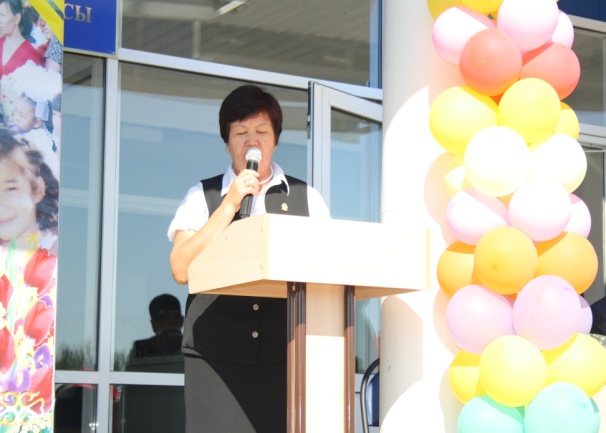 “Тәуелсіздіктің 20 шыңы”кездесу
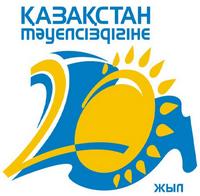 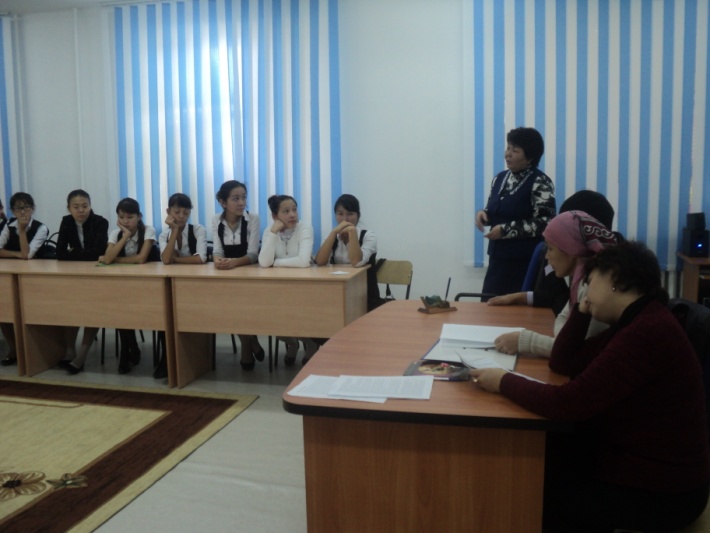 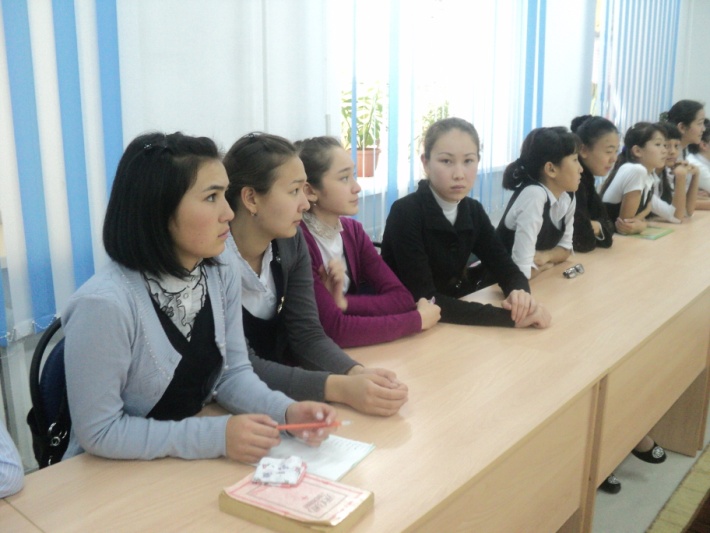 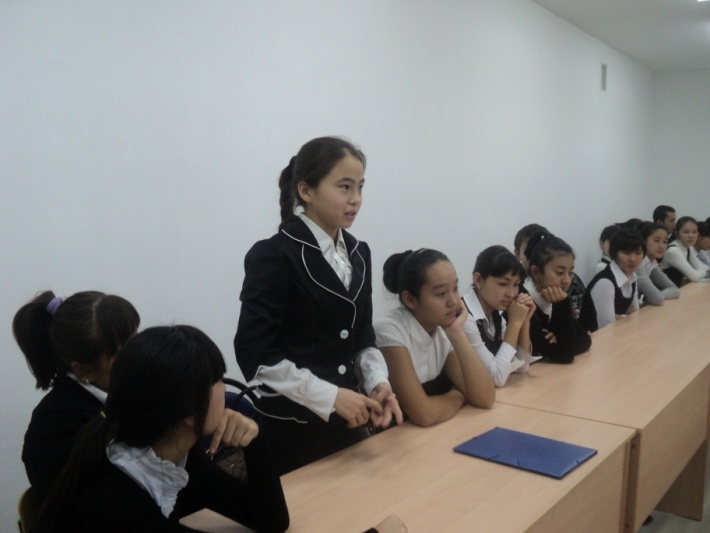 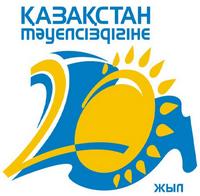 “Болашақтың іргесін бірге қалаймыз!” акция
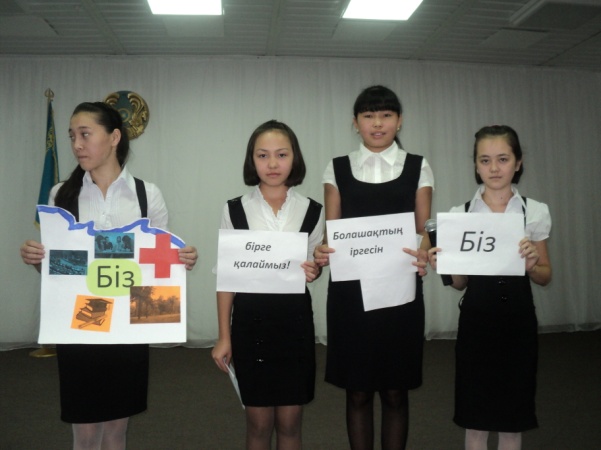 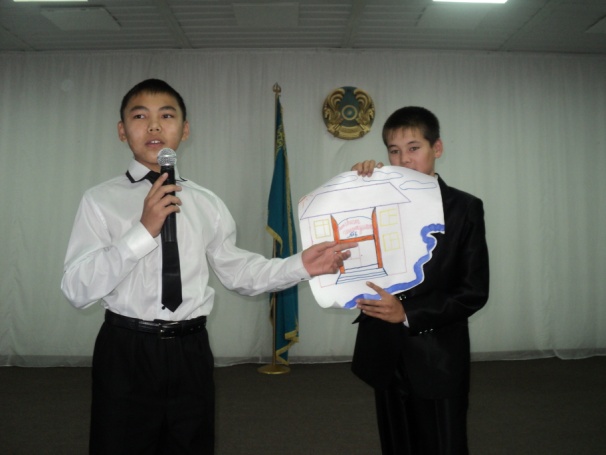 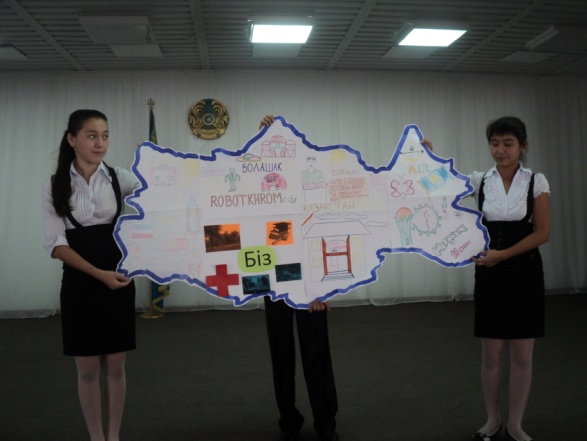 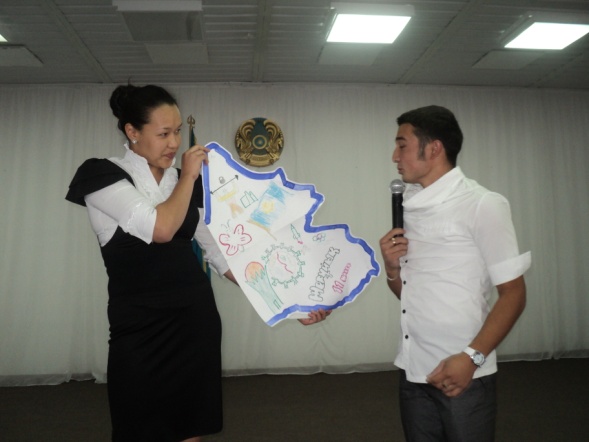 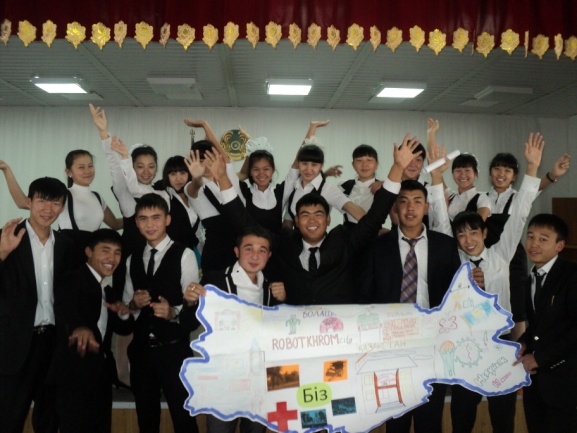 Республикалық  “Мектепке жол” акциясы
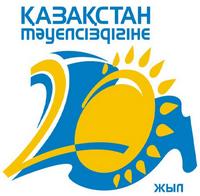 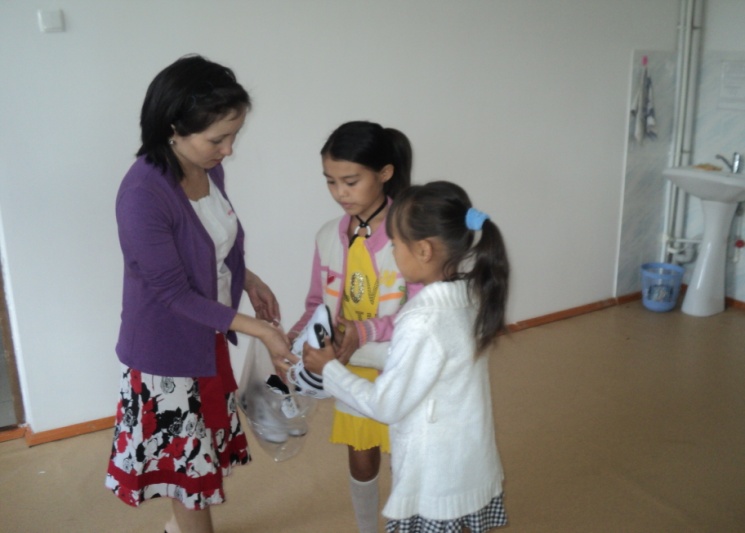 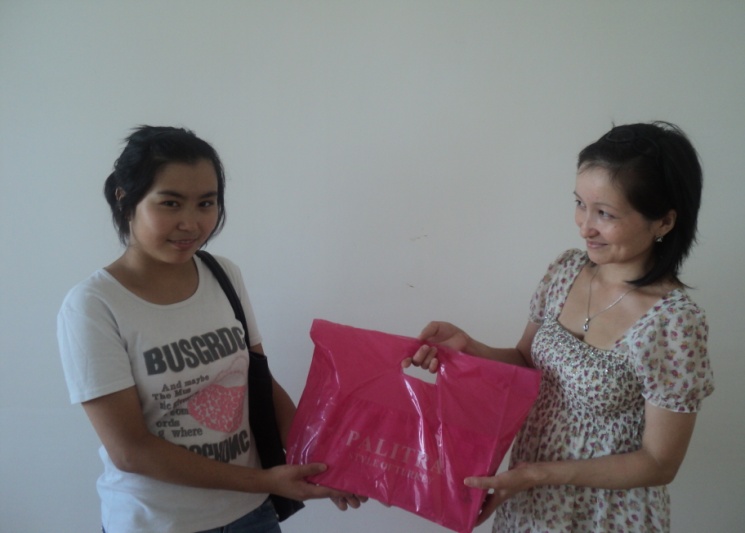 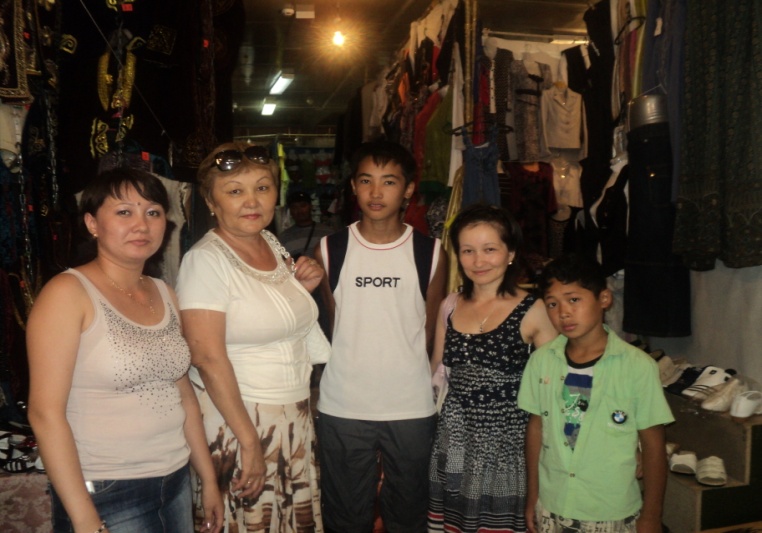 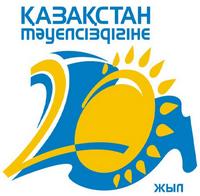 ДЕНСАУЛЫҚ    ФЕСТИВАЛІ-2011
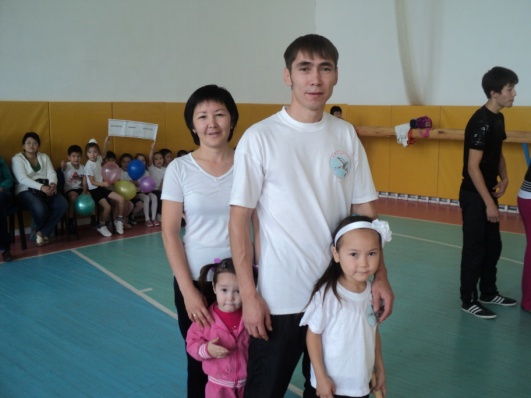 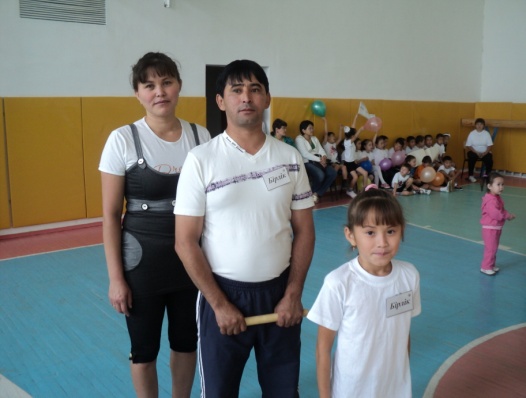 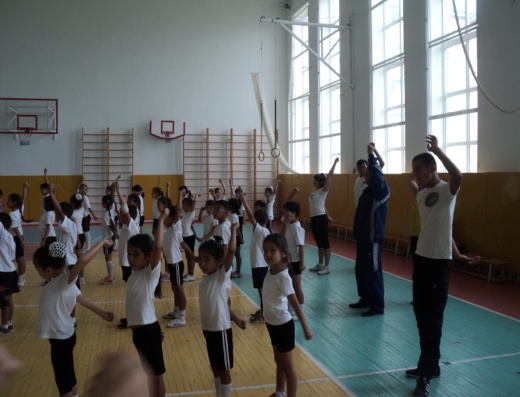 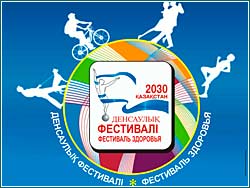 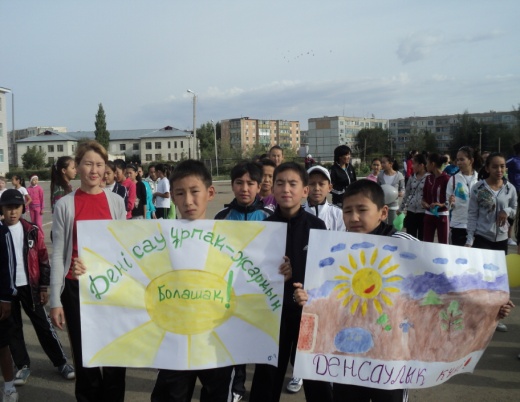 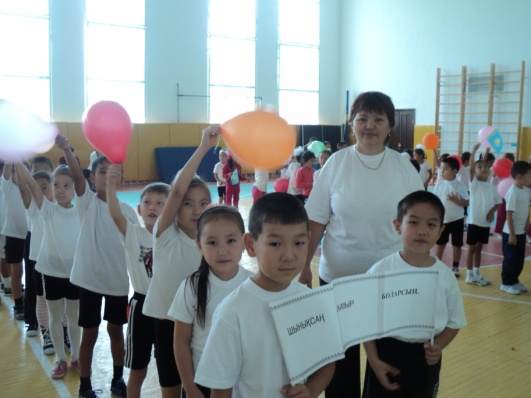 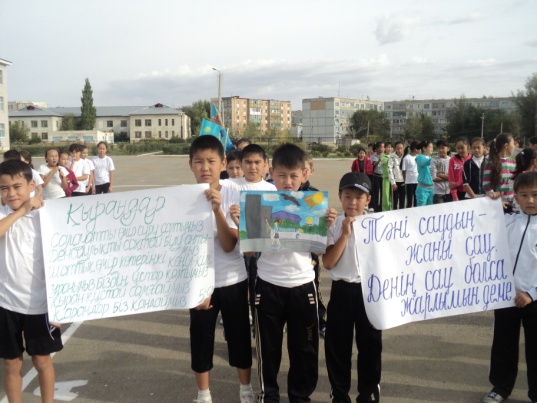 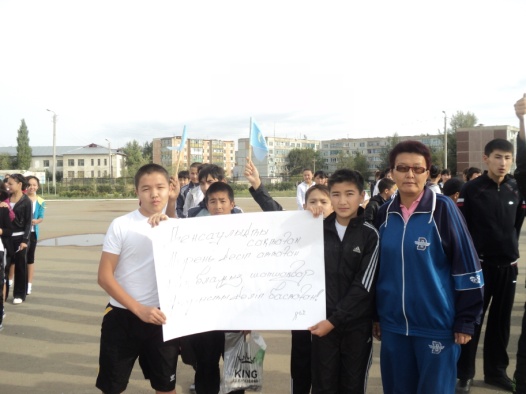 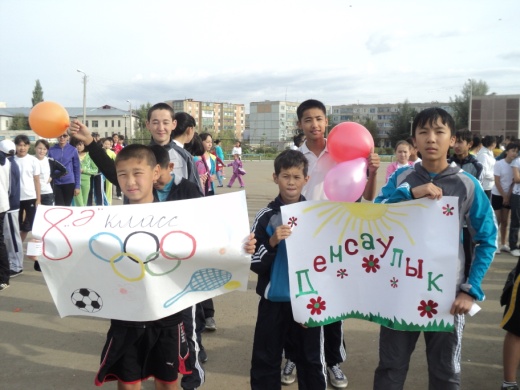 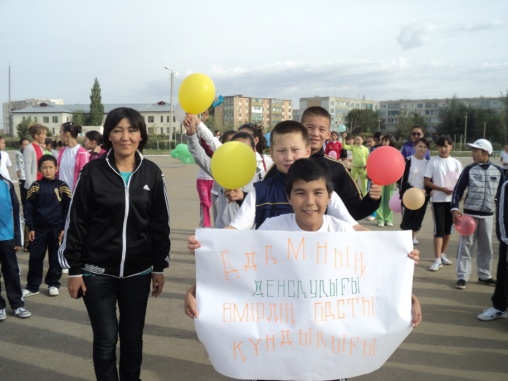 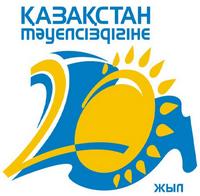 “Мемлекеттік  тіл — менің  тілім” фестиваль
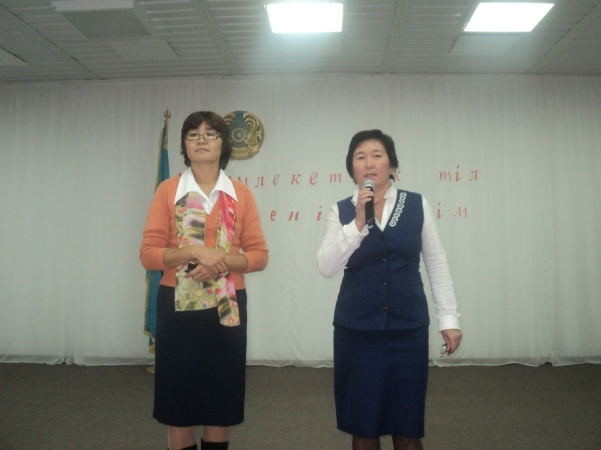 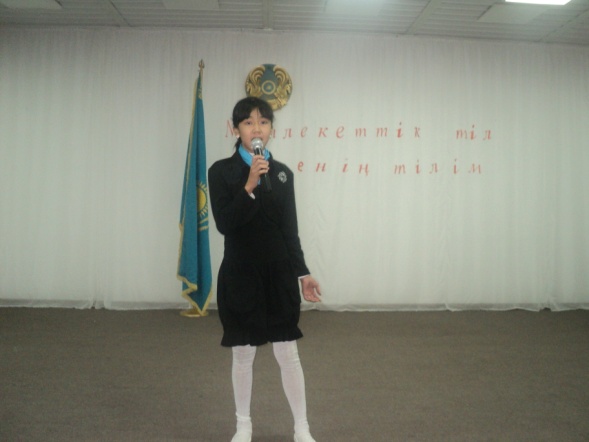 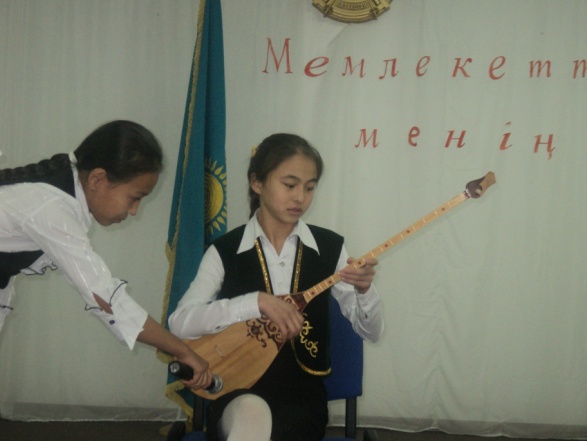 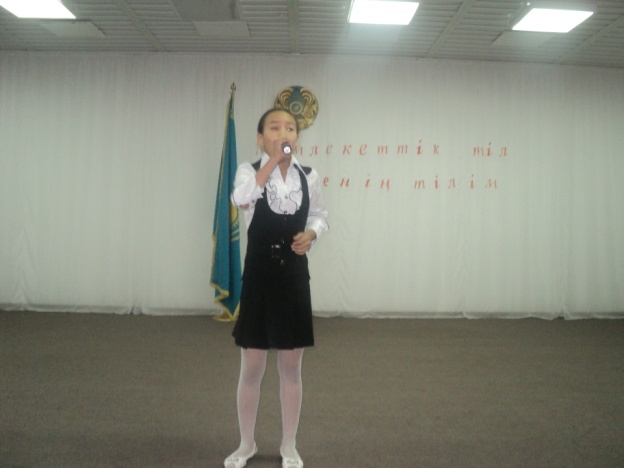 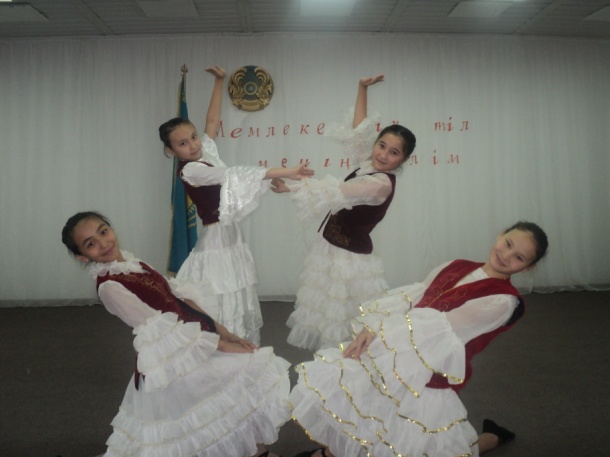 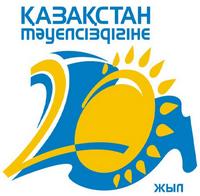 Облыстық “Жас ұлан” балалар мен жасөспірімдер қоғамдық ұйымдарының І слеті
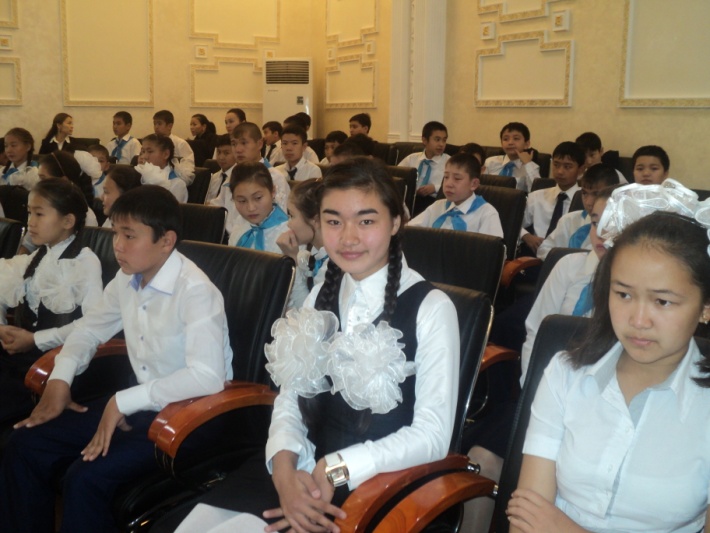 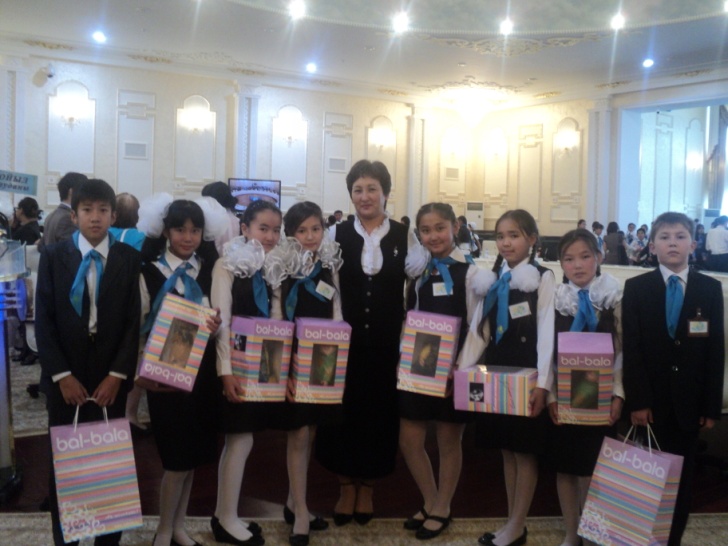 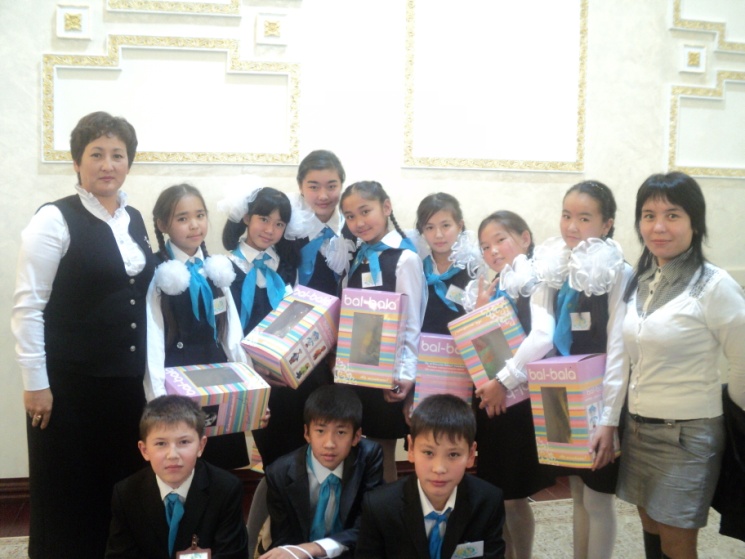 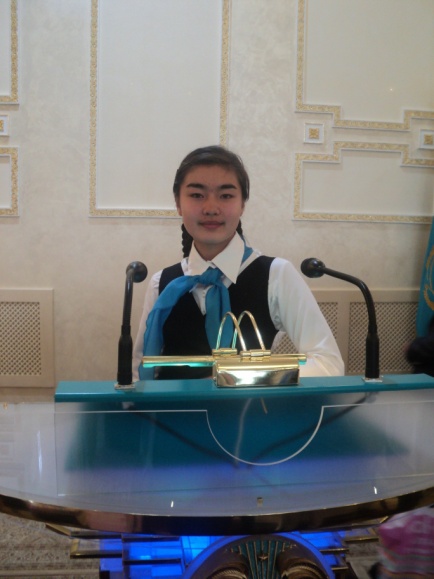 “Бір ел-бір кітап” акциясы
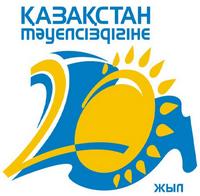 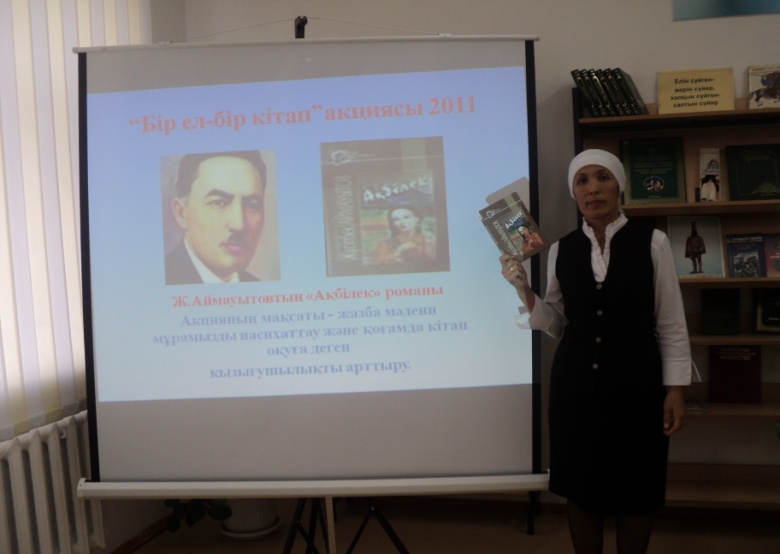 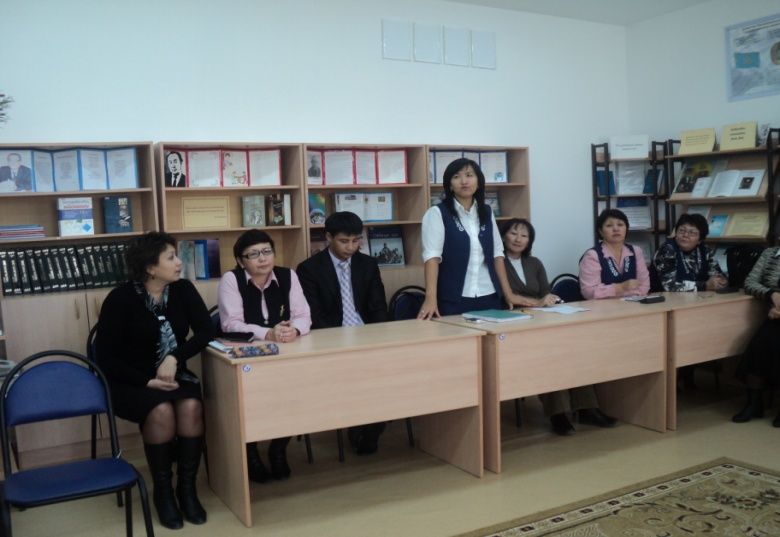 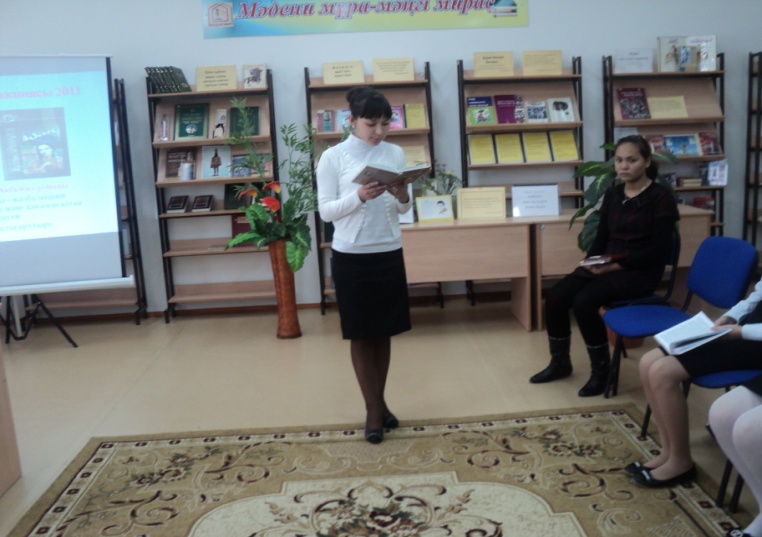 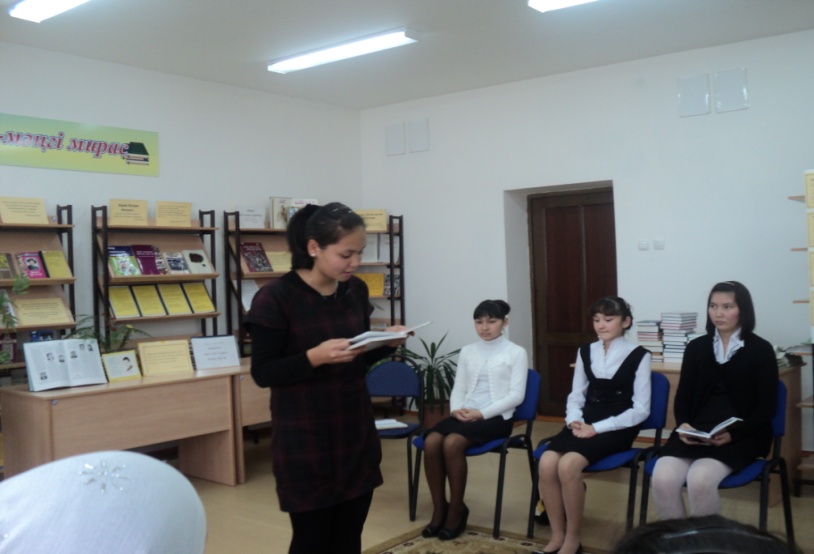 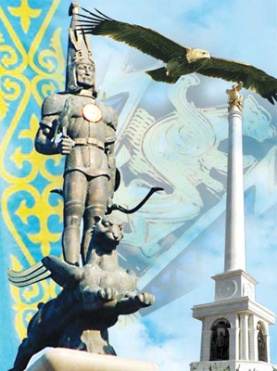 Қарты бар елдің-қазынасы бар
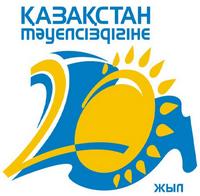 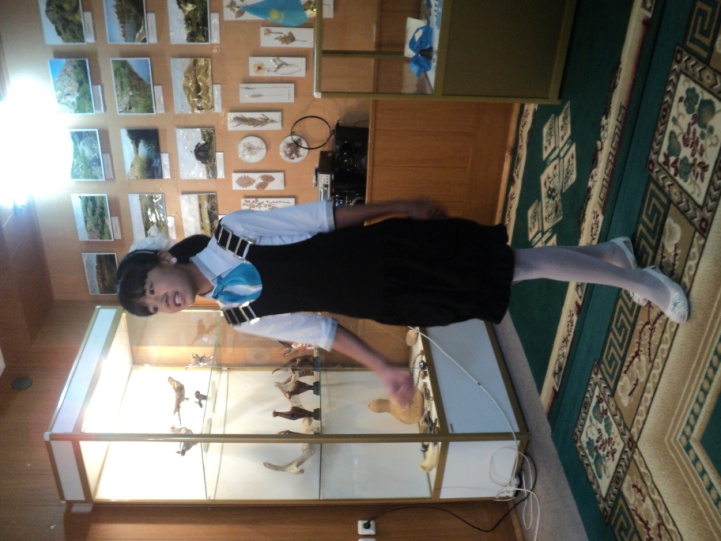 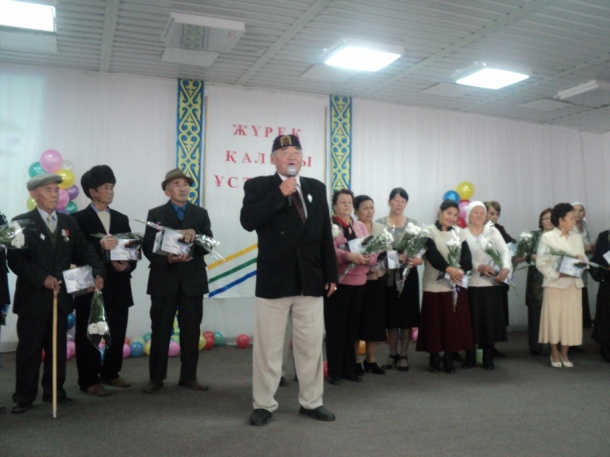 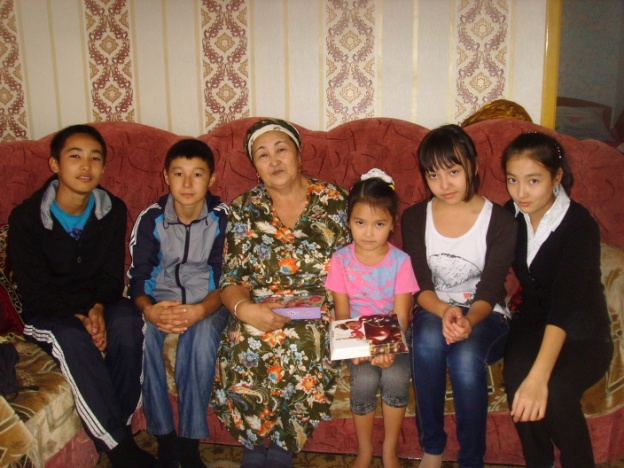 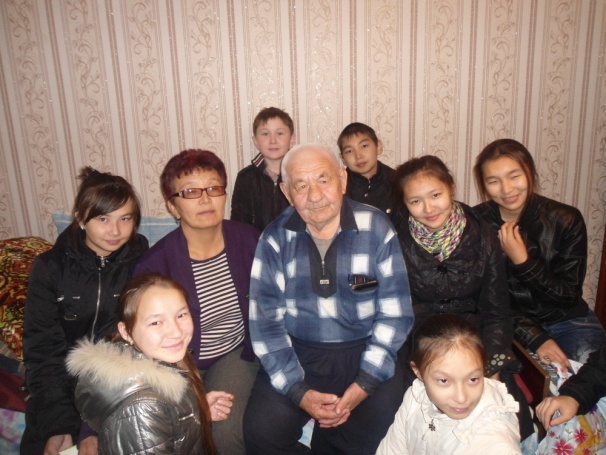 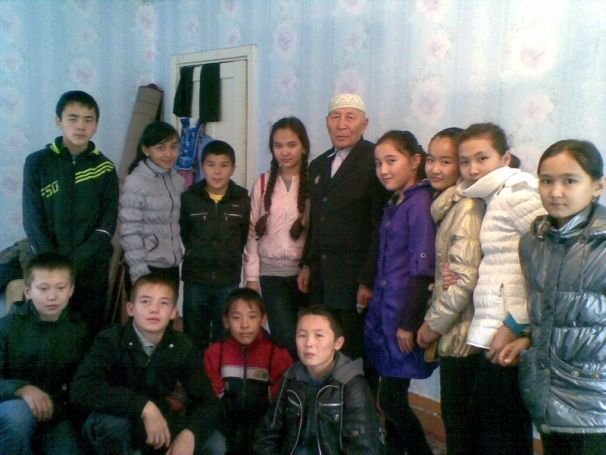 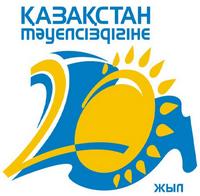 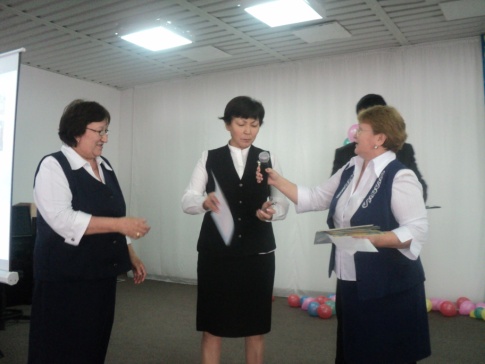 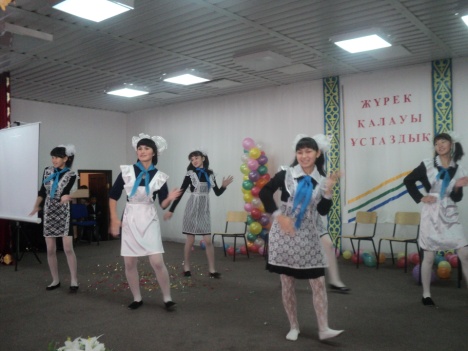 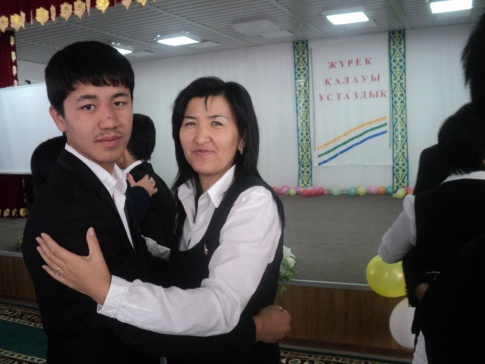 “Жүрек  қалауы  ұстаздық”ұстаздар мерекесі
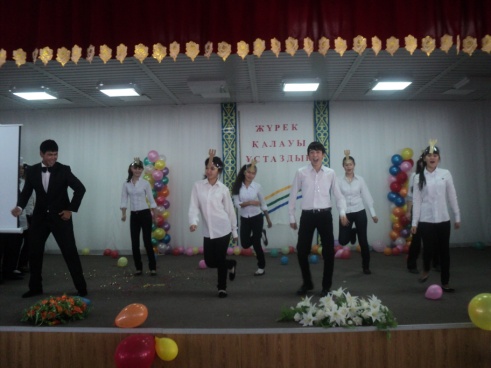 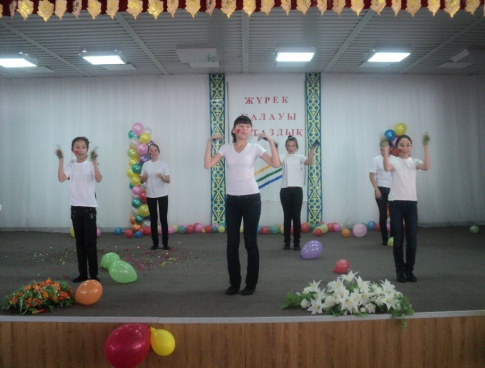 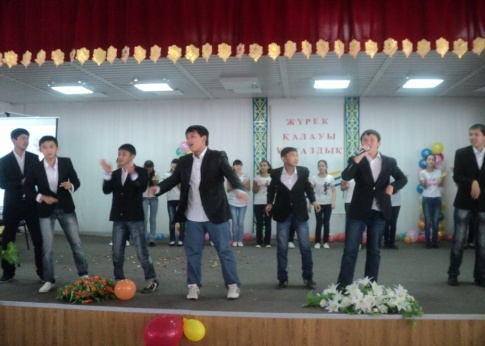 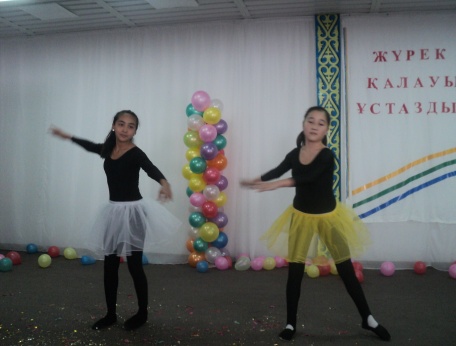 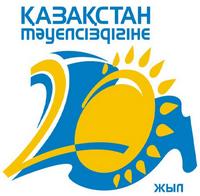 Ауған  соғысы  ардагерлерімен кездесуЕрлік сабағы
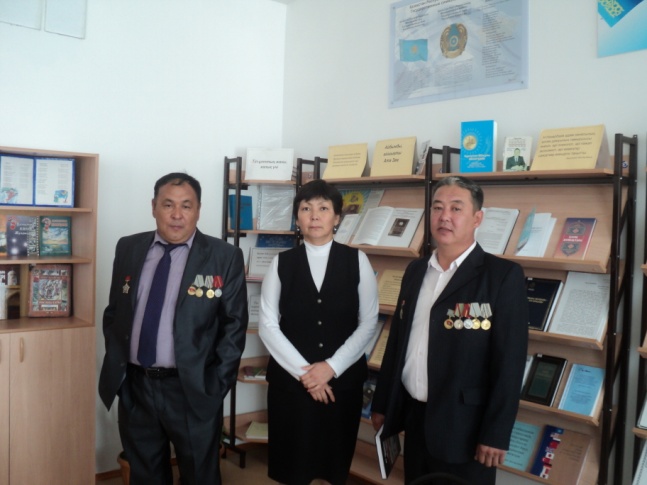 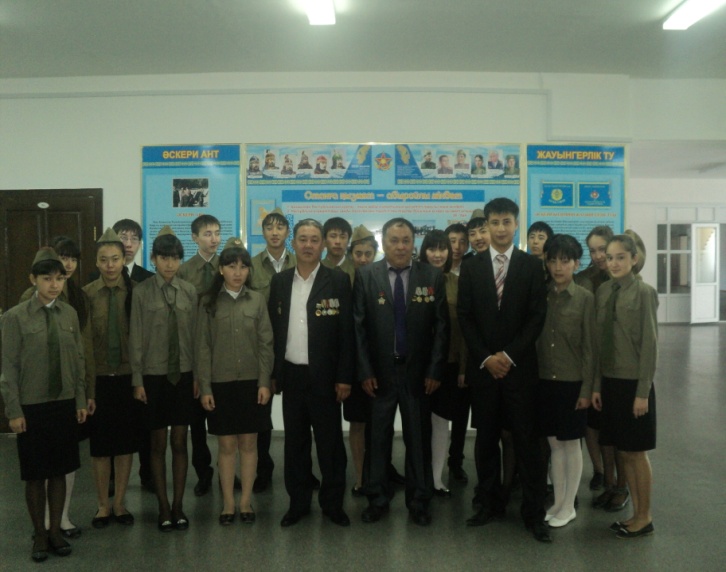 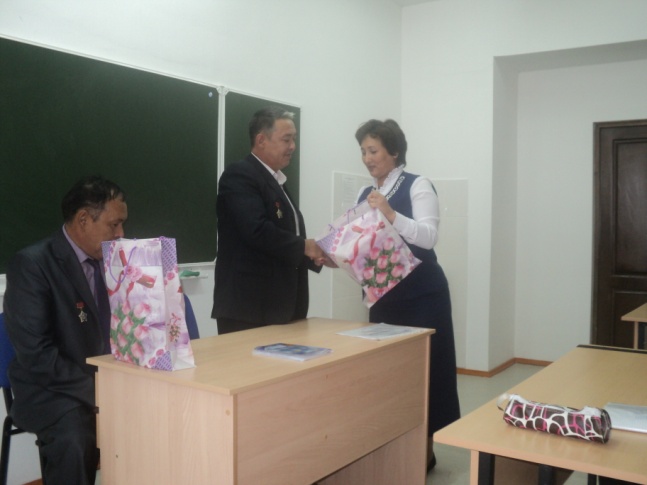 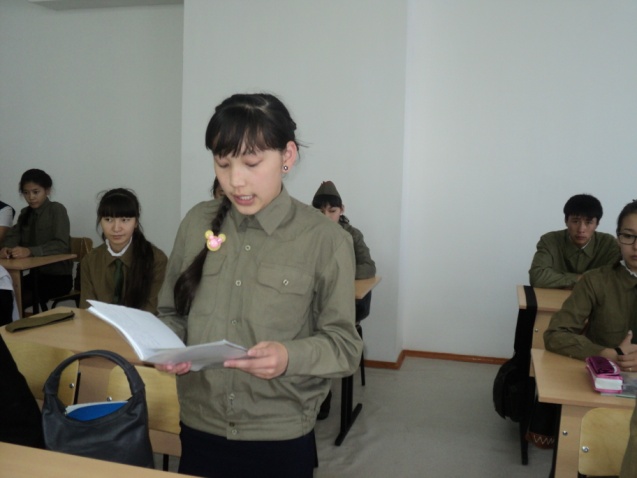 Ауылдың гүлденуі-Қазақстанның гүлденуі
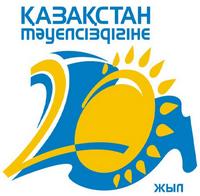 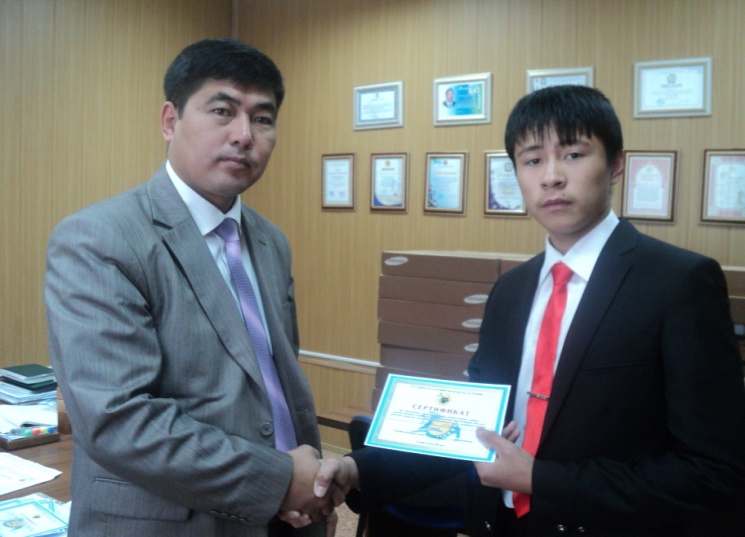 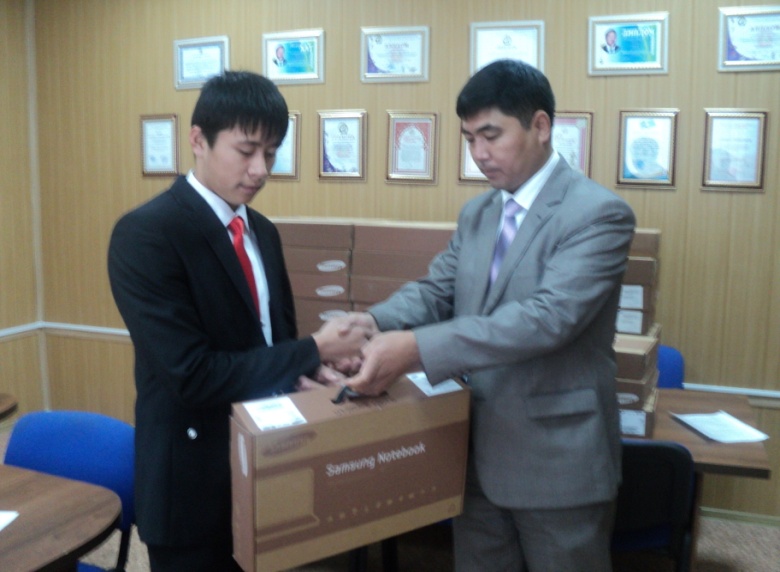 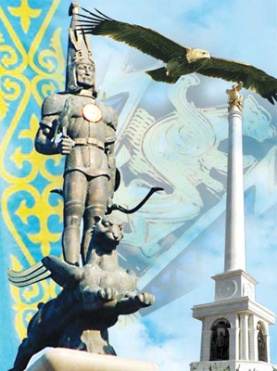 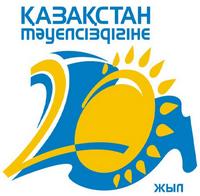 “Діни  экстремизм көріністері және есірткіге қарсы күрес” тақырыбында кездесу
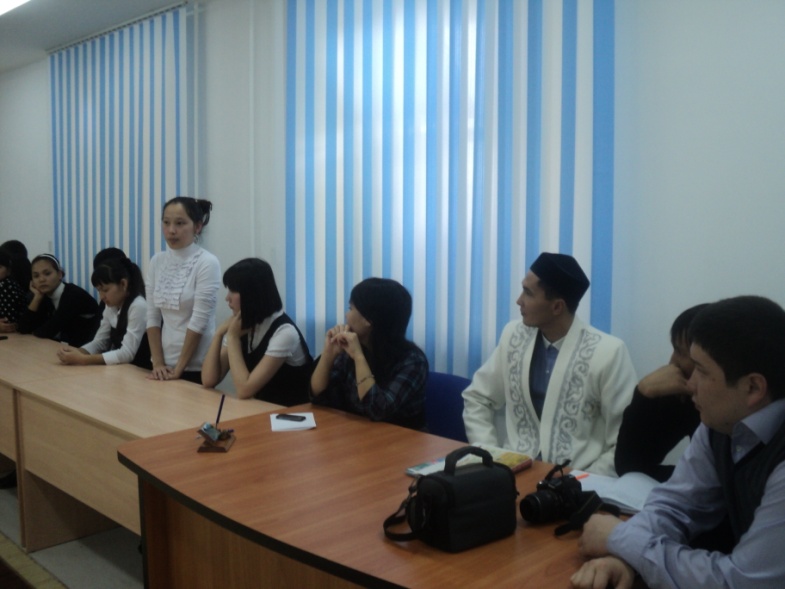 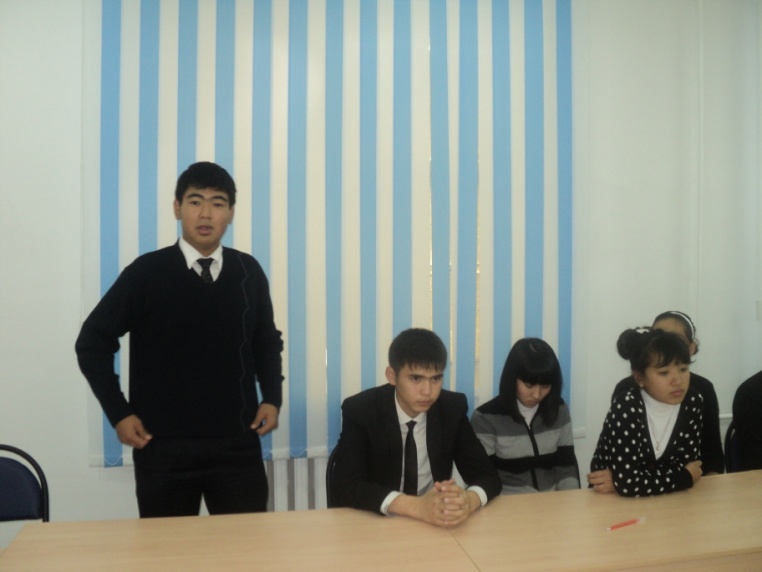 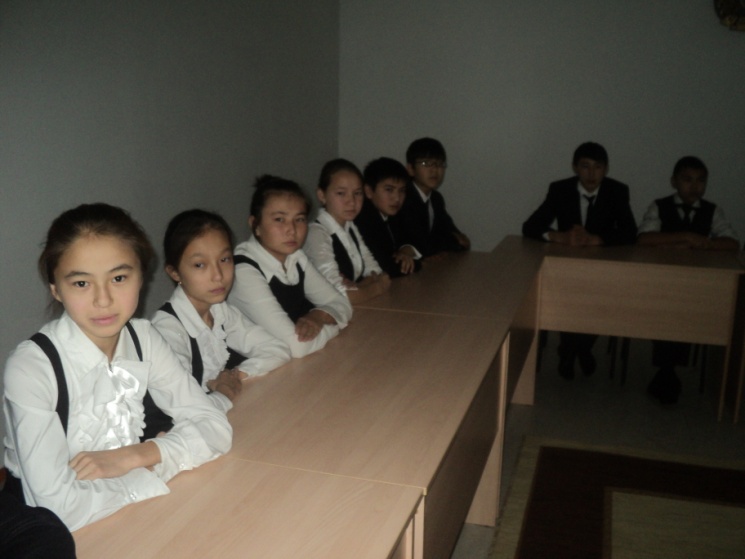 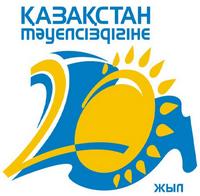 Ата-аналар кеңесінің отырысы
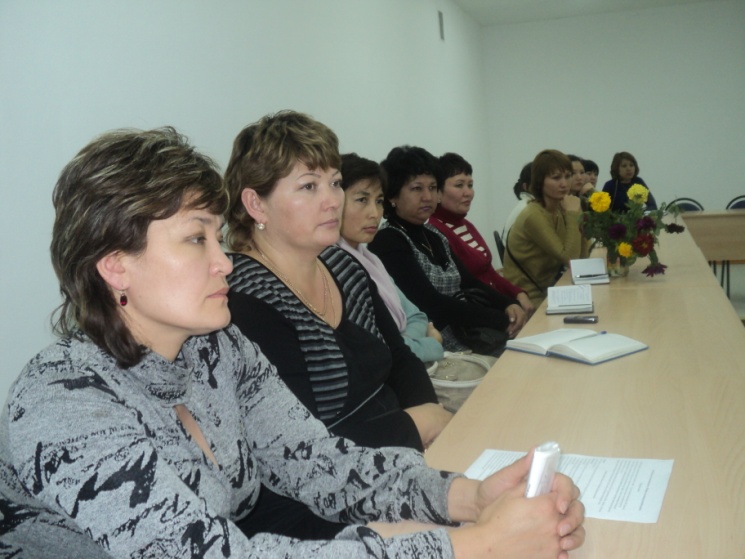 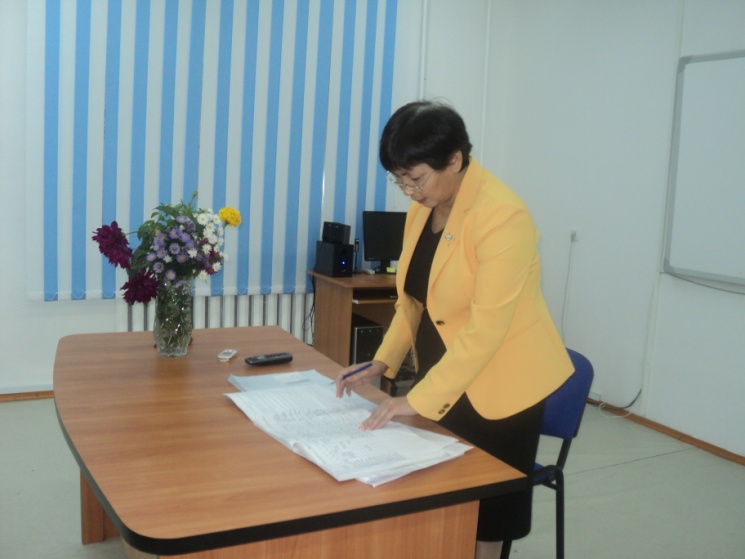 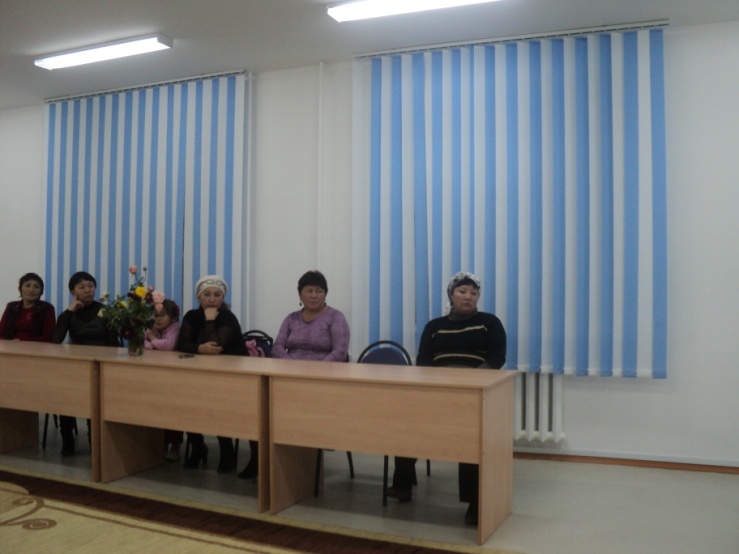 Ақтөбе облысы балалардың құқықтарын қорғау департаменті “Атамекен” студенттік жасақ жастар қоғамдық бірлестігімен бірге өткізген Қазақстан Республикасының Тәуелсіздігінің 20 жылдығы аясында “Жетістік жолдары” атты көшбасшылар кездесуі
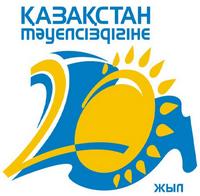 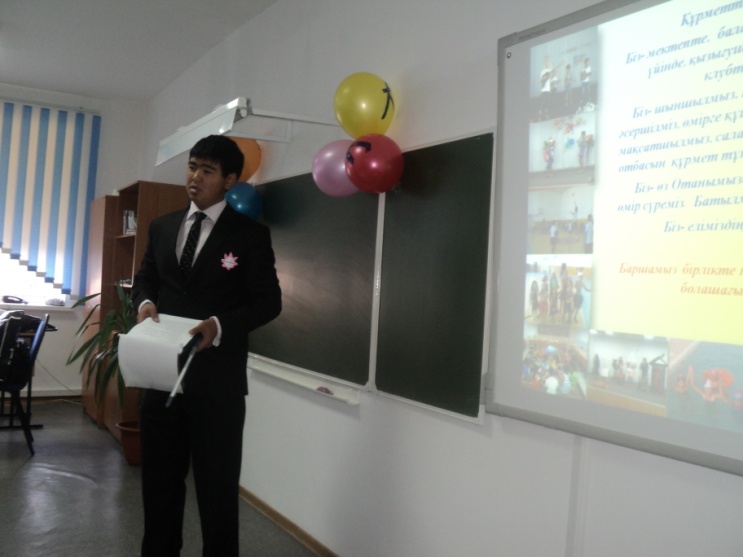 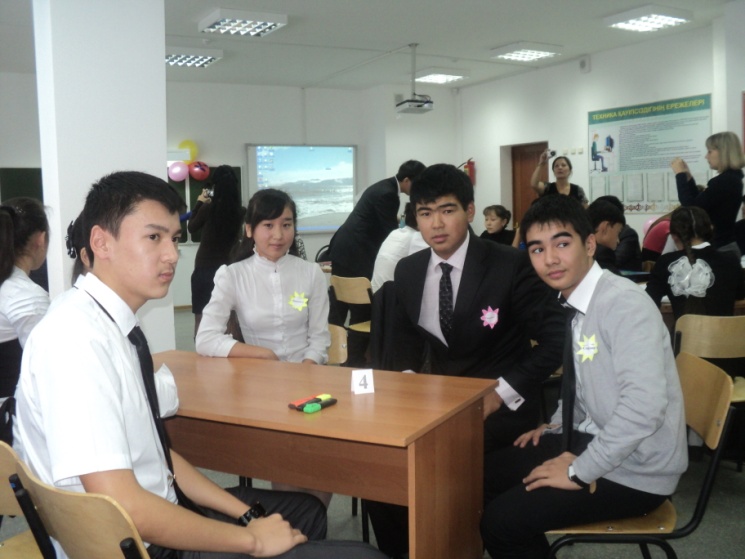 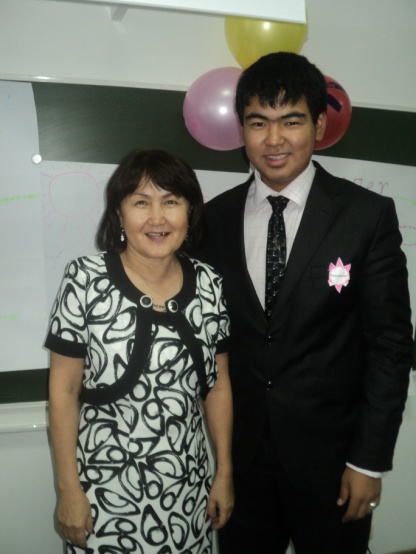 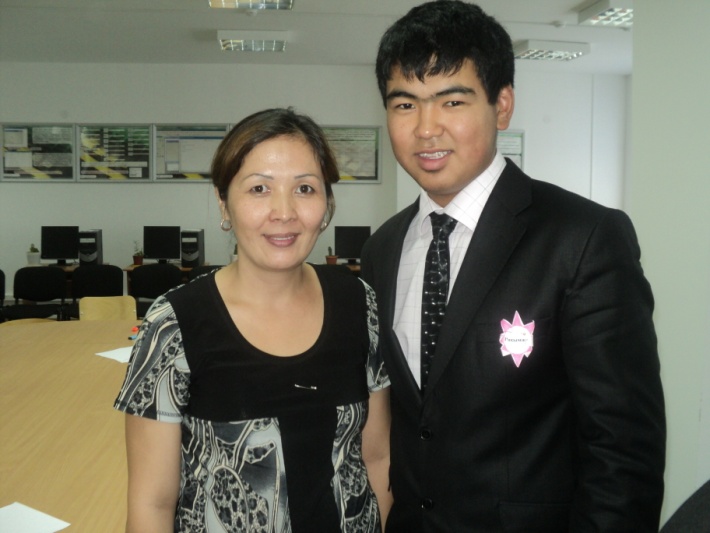 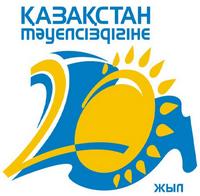 “Білім  алушылар мен мұғалімдер: түсіністік жолдары” психологиялық  қонақжай
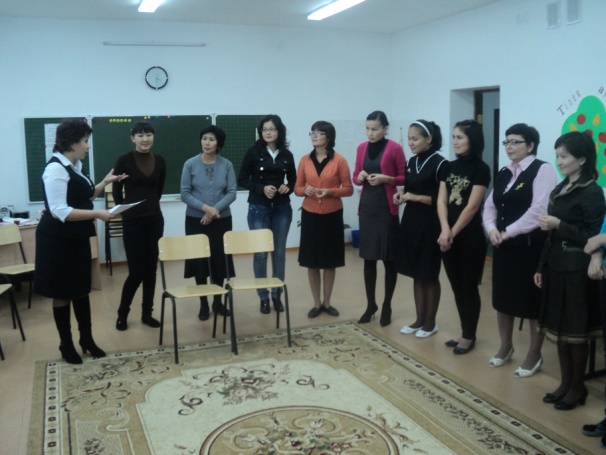 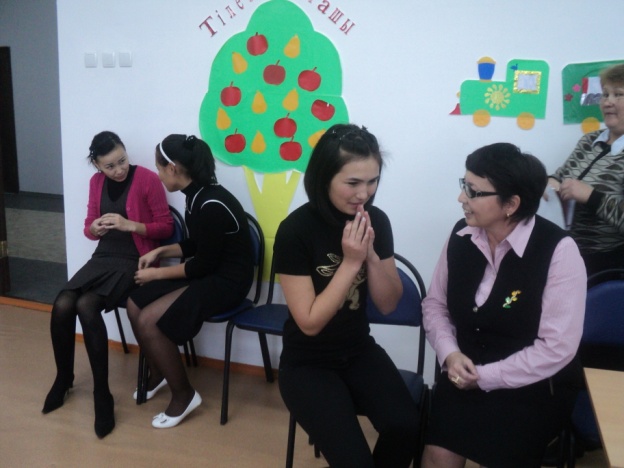 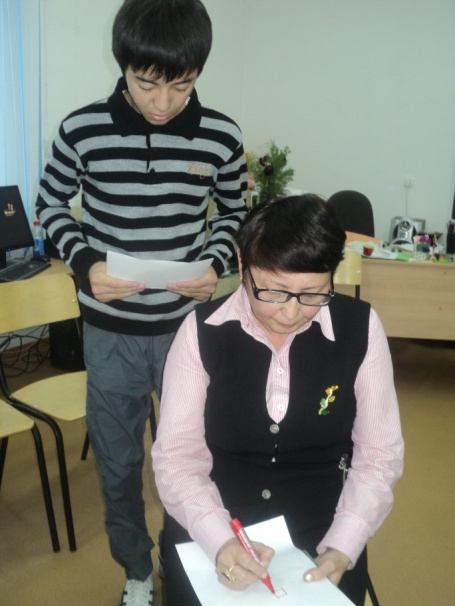 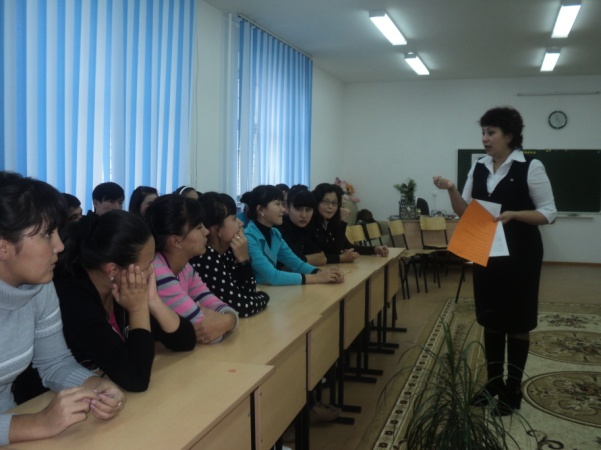 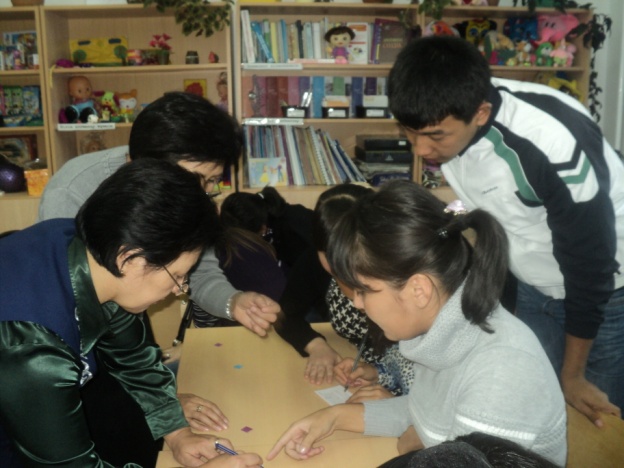 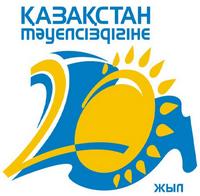 С е н б і л і к
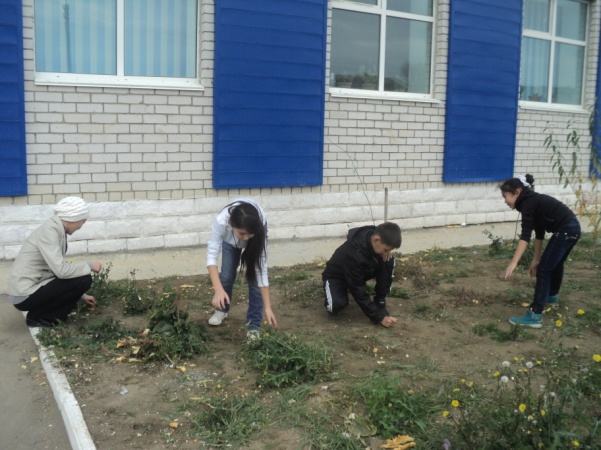 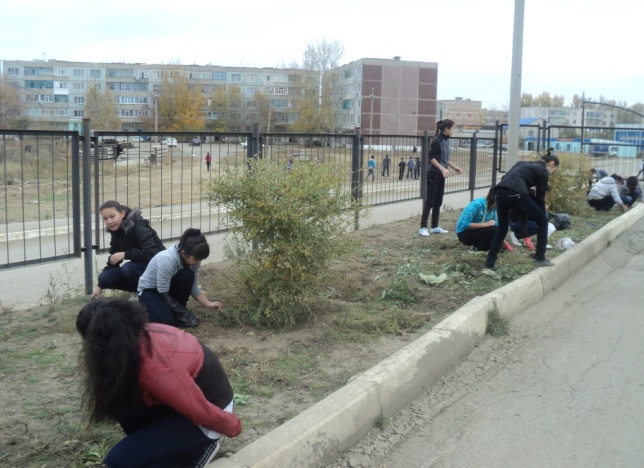 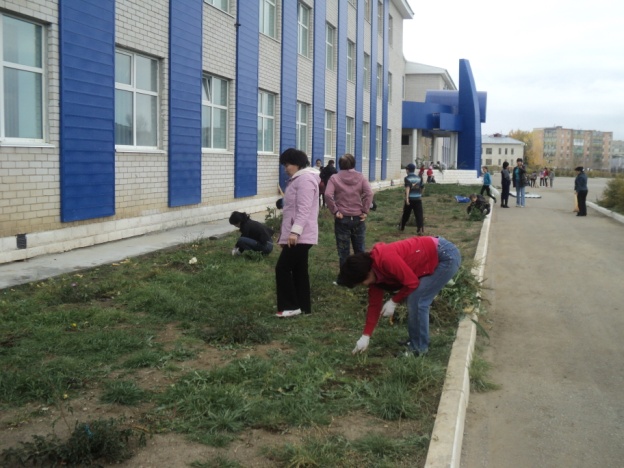 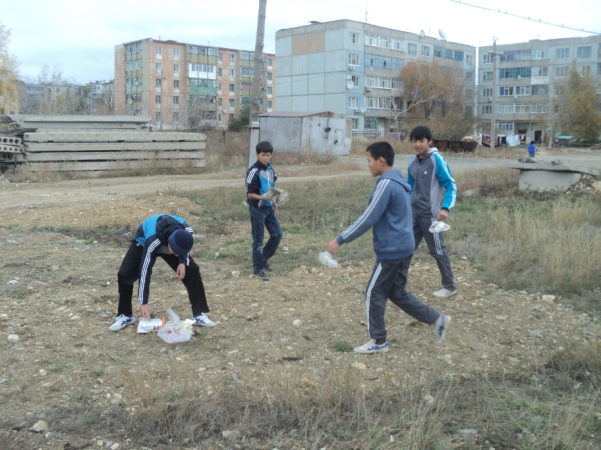 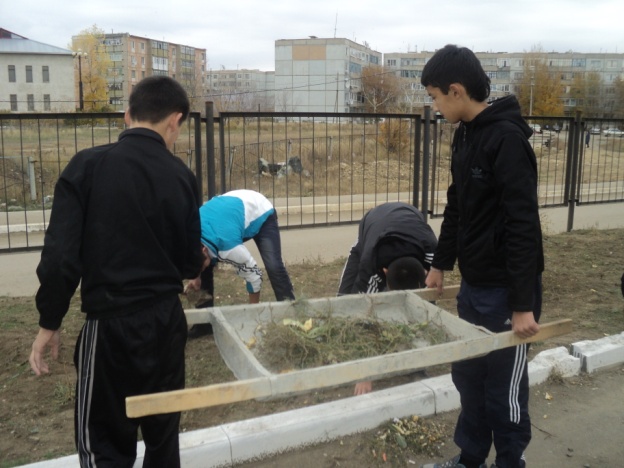 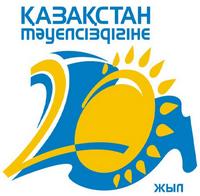 16 қазан -Дүниежүзілік  дұрыс тамақтану күні
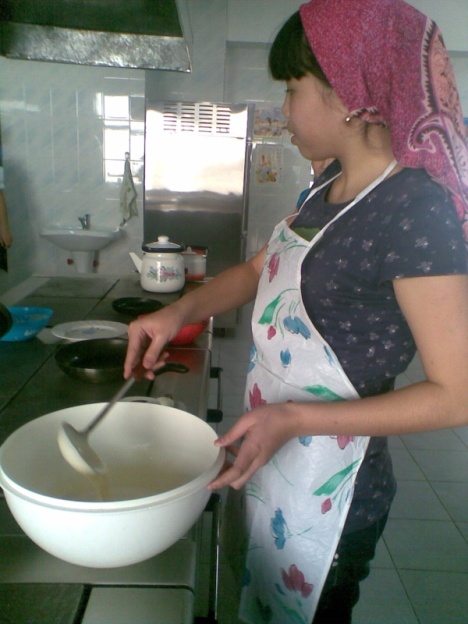 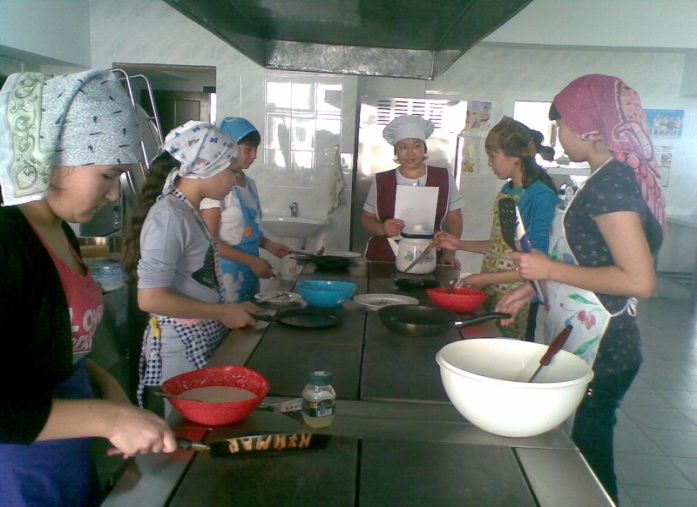 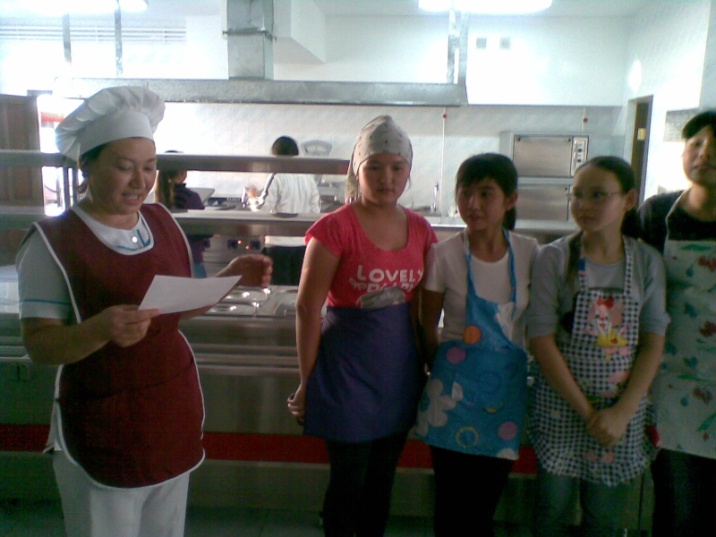 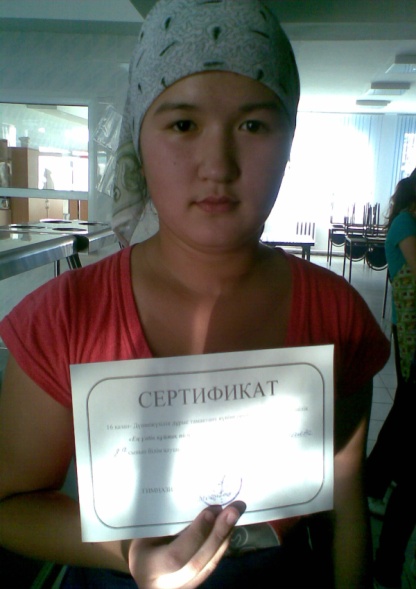 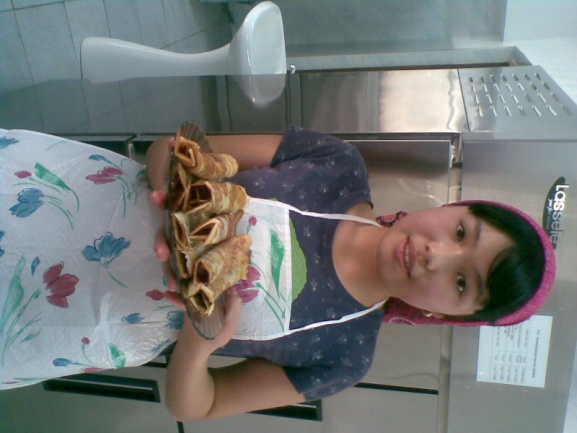 Дәмді  тағамдар әлемінде
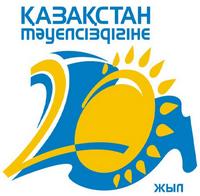 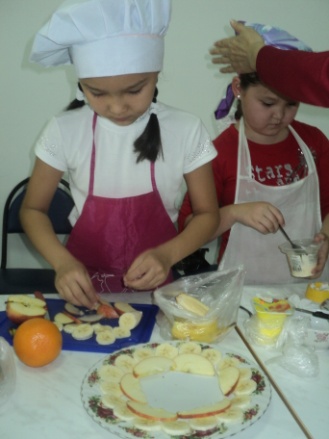 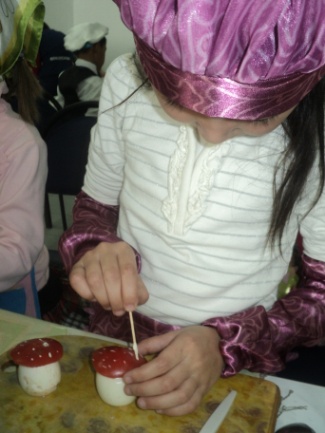 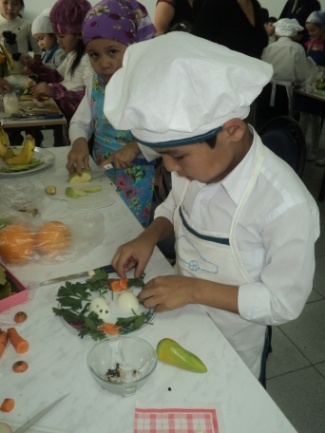 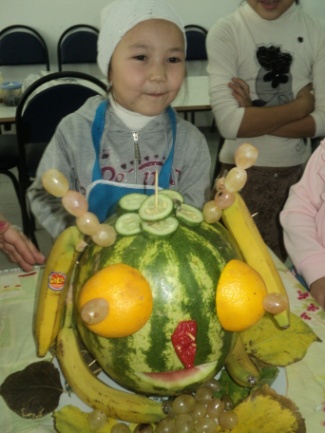 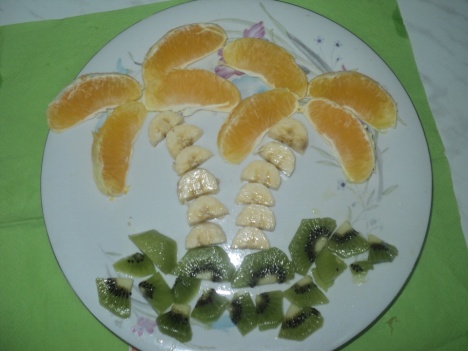 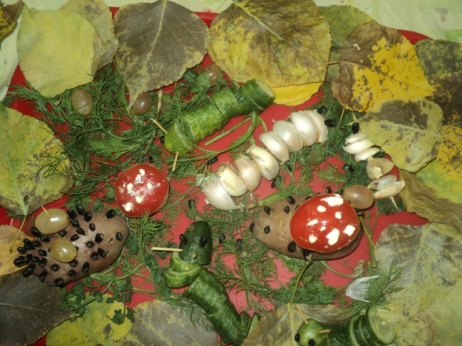 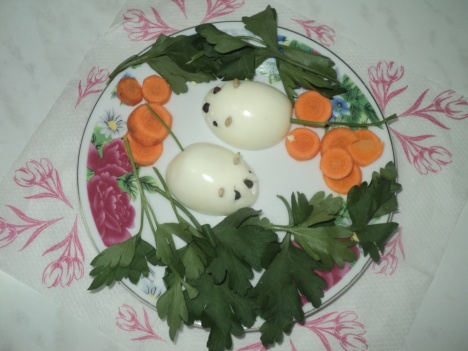 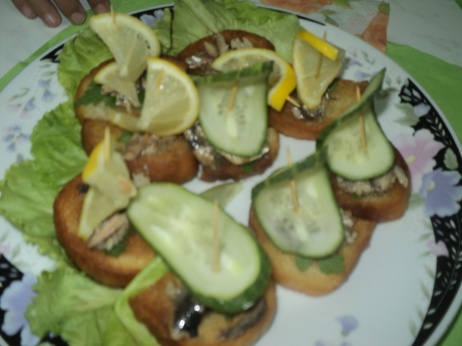 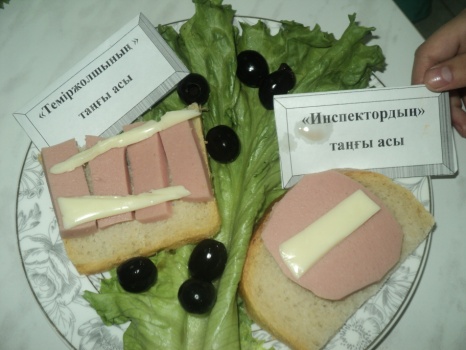 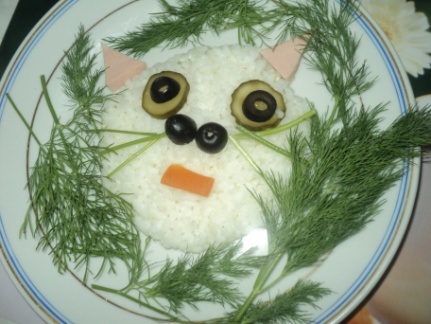 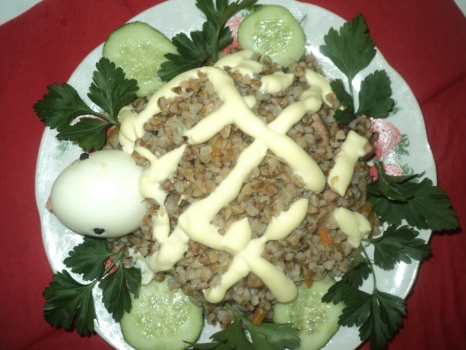 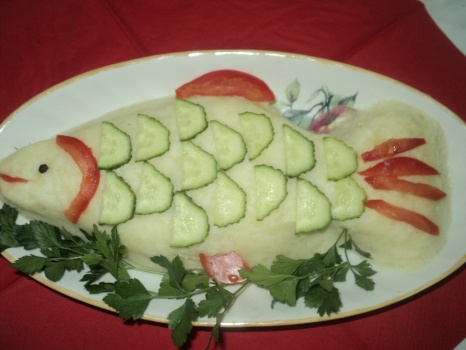 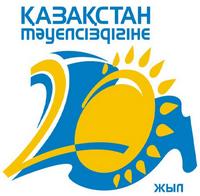 “Тұлғаны азаматтық патриоттық рухта тәрбиелеудегі мемлекеттік рәміздердің ролі” дөңгелек үстел
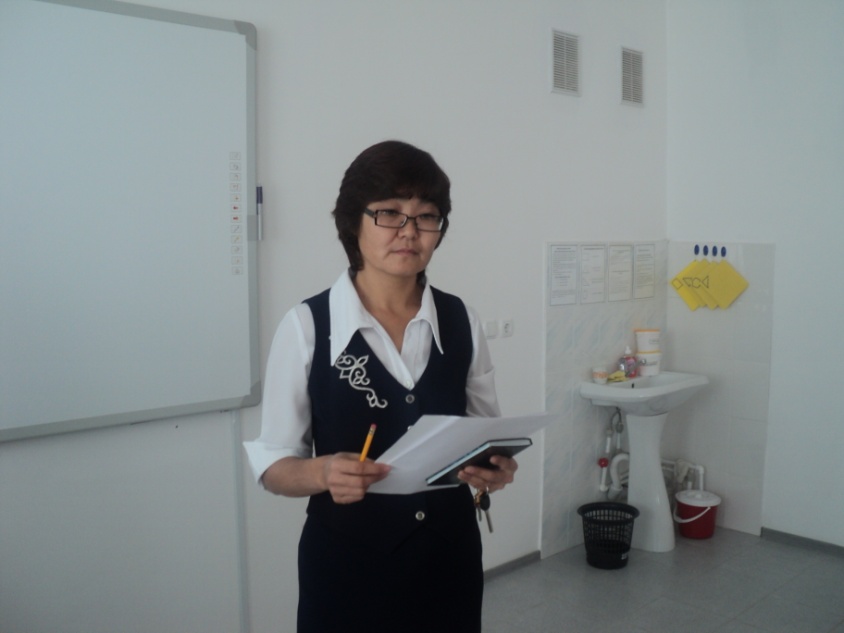 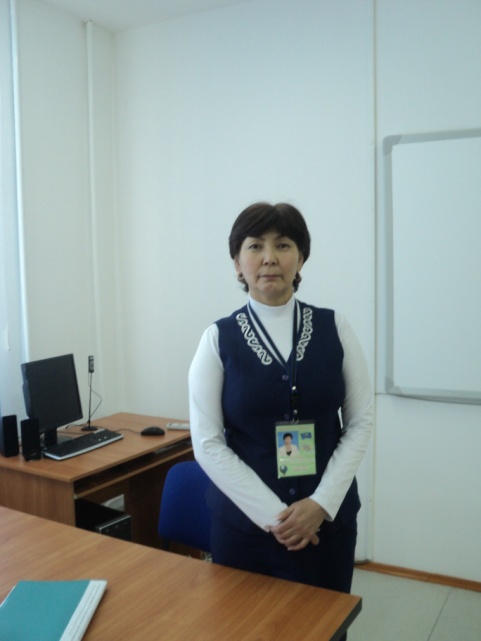 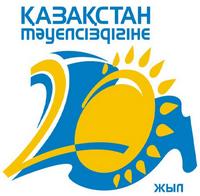 “Ас атасы –нан”  фестиваль
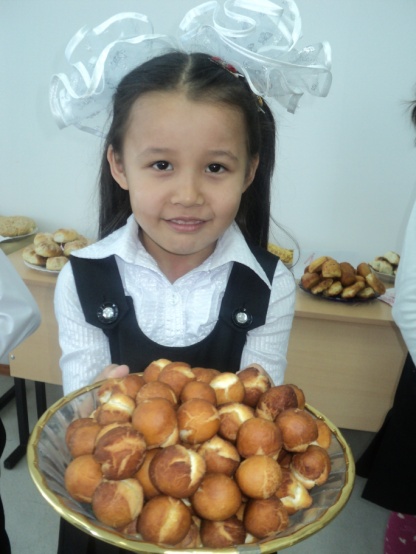 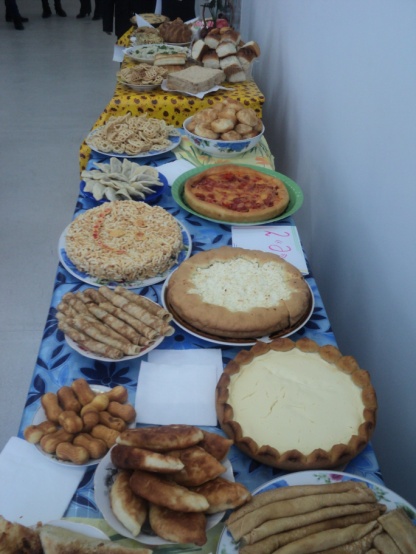 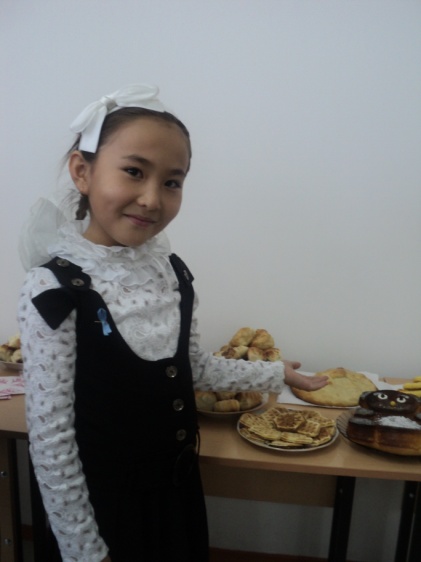 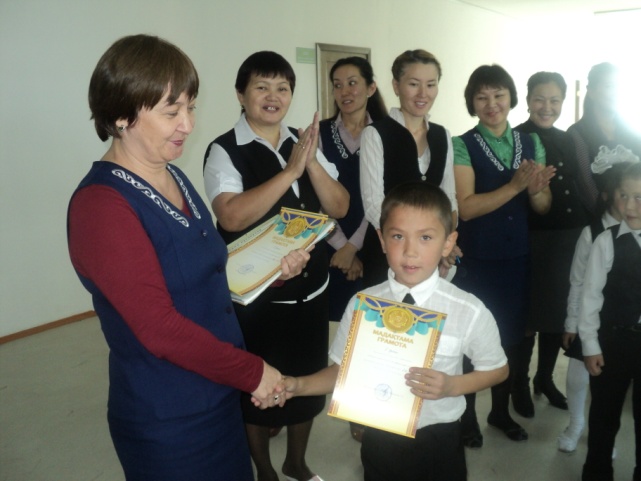 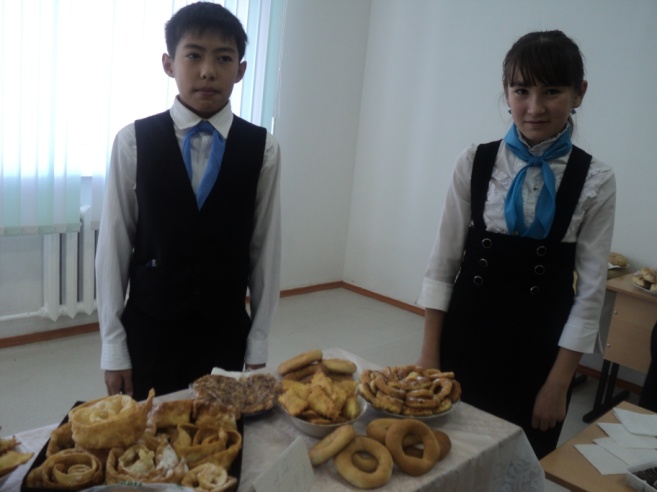 “Алтын  күз” сайысы
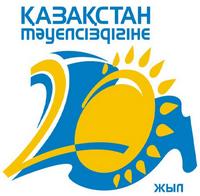 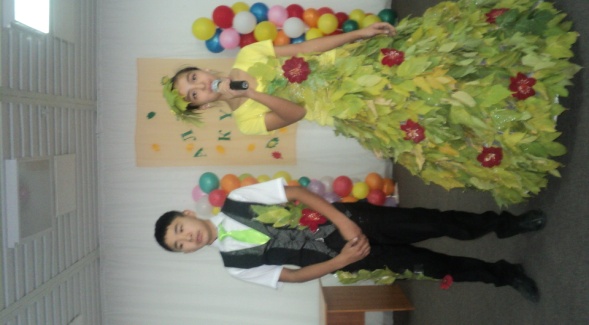 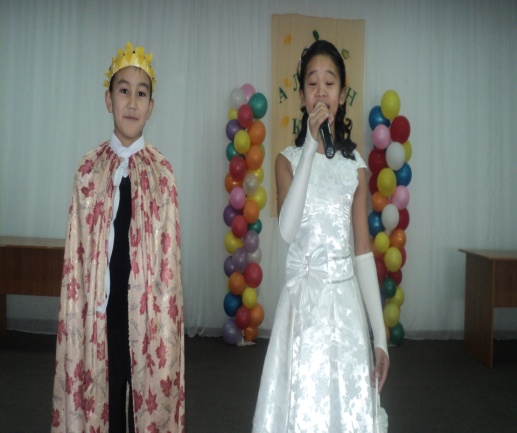 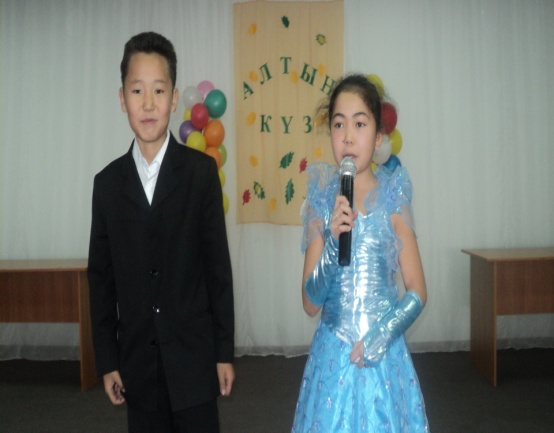 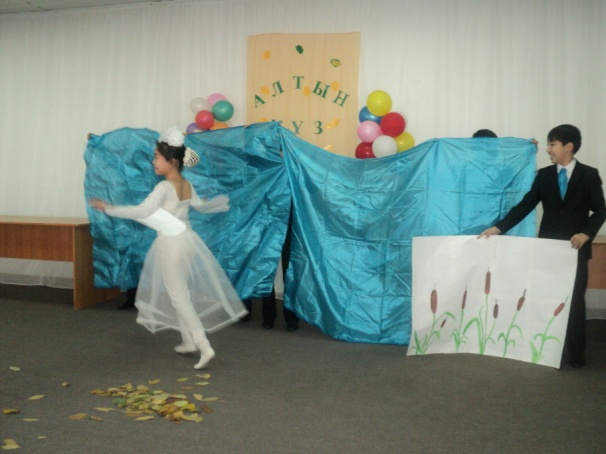 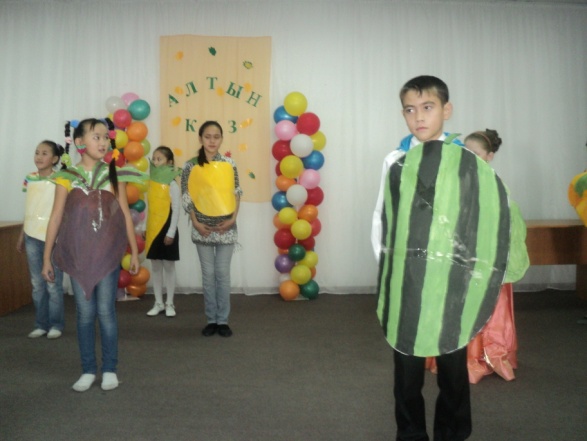 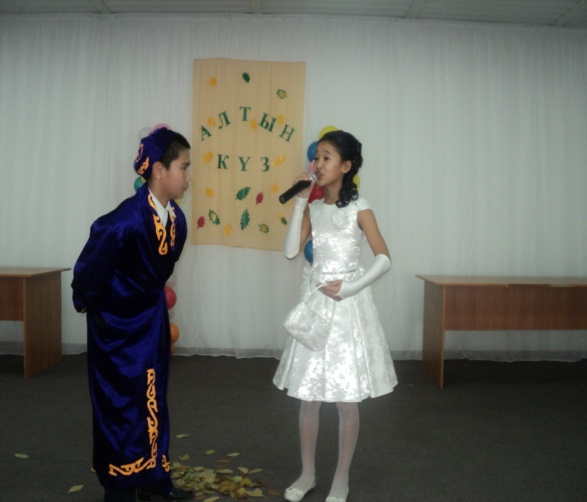 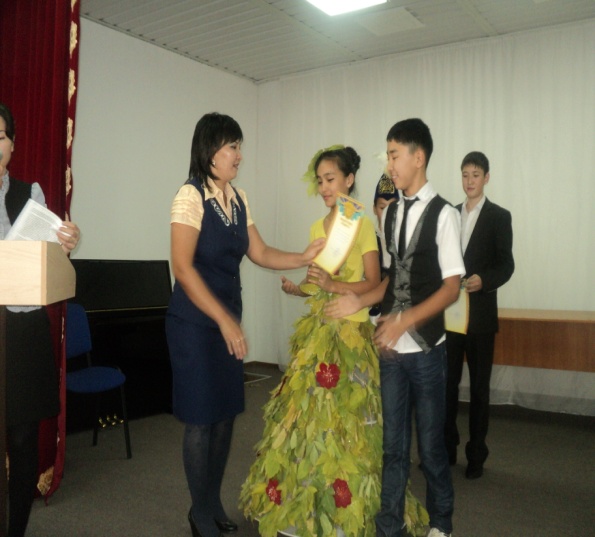 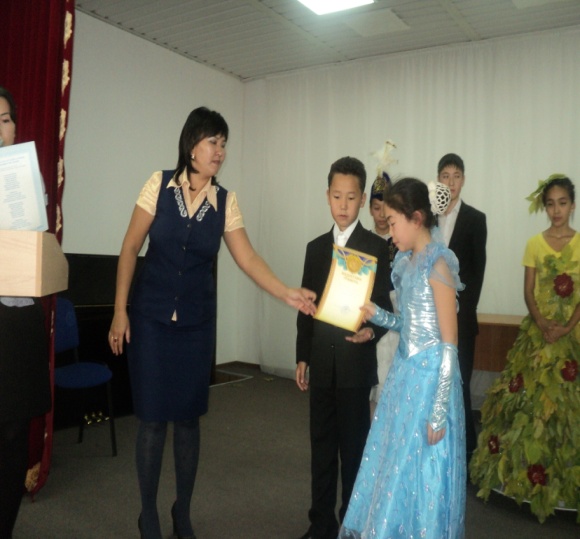 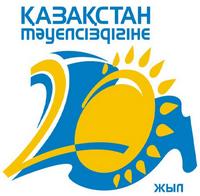 “Тұғырың берік болсын, туған елім!”әдеби музыкалық кеш
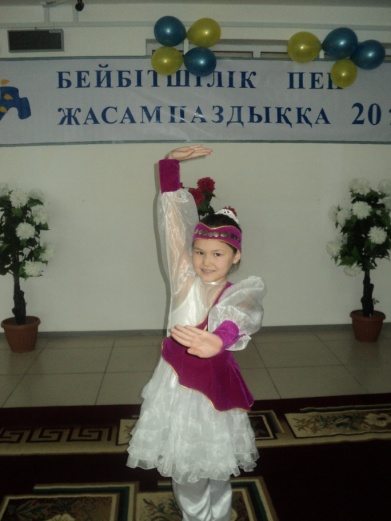 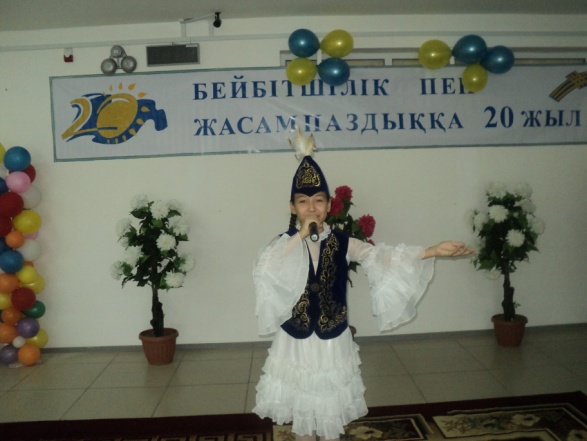 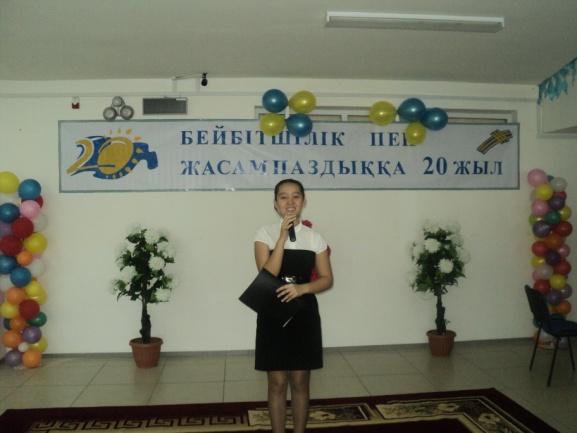 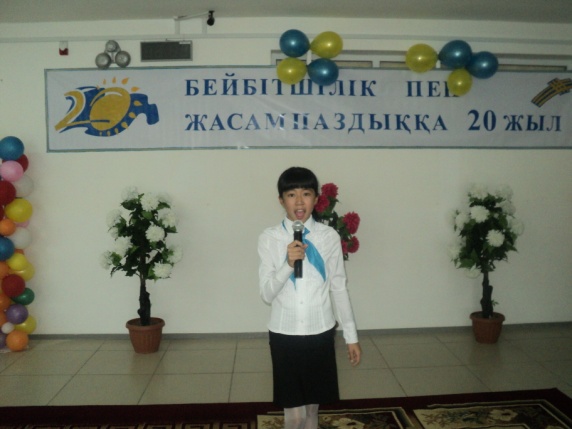 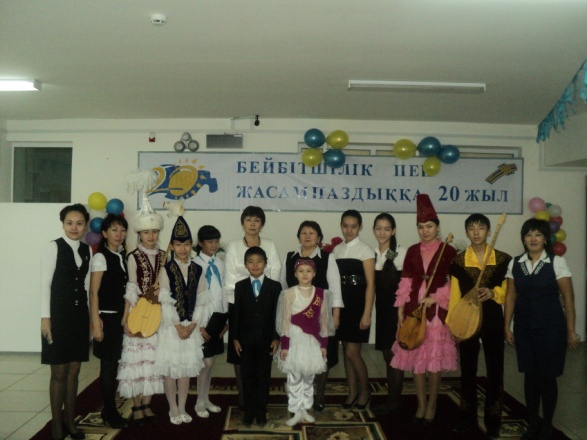 “Отаным-Тәуелсіз Қазақстаным” аудандық білім беру ұжымдары арысындағы  байқау І орын
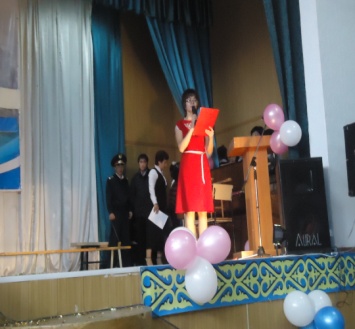 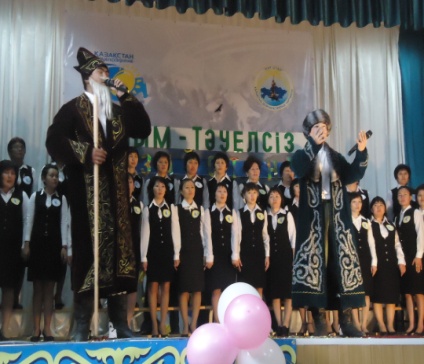 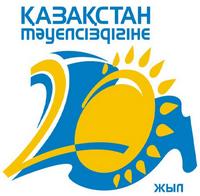 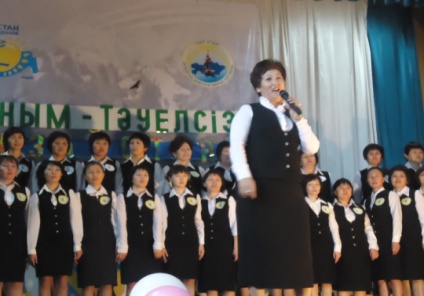 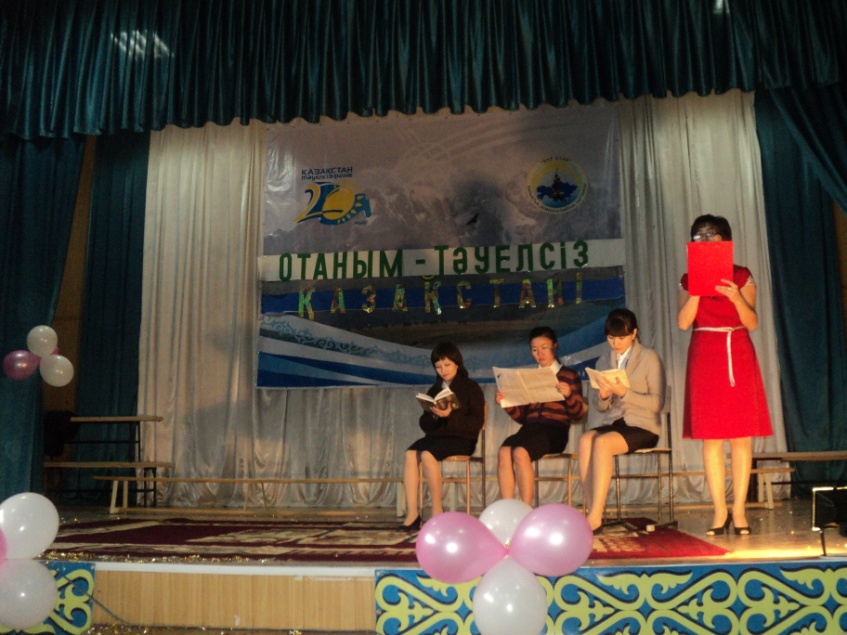 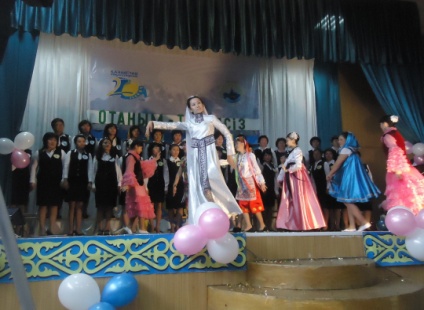 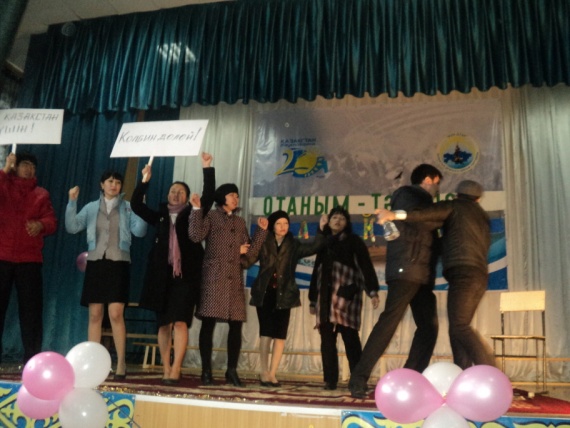 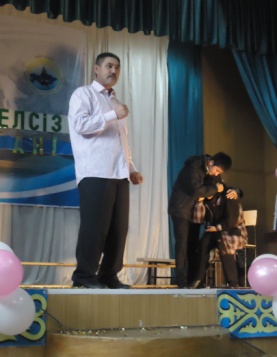 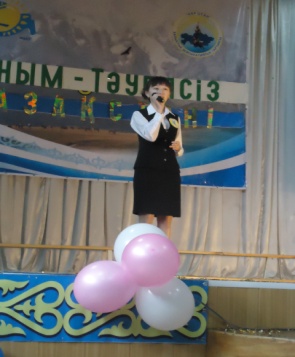 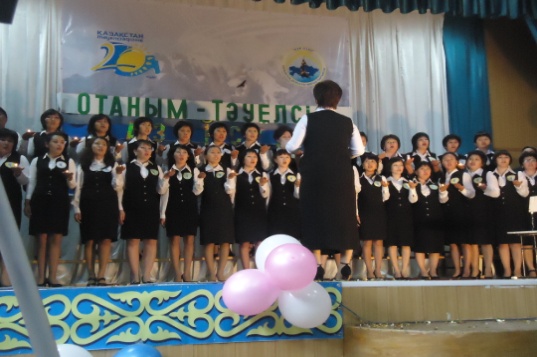 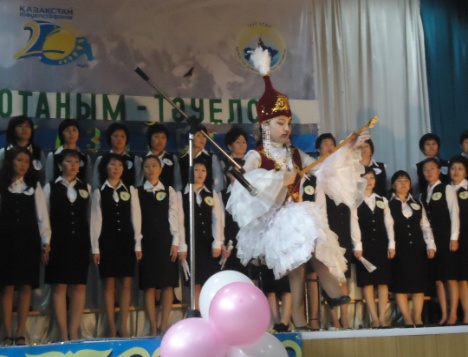 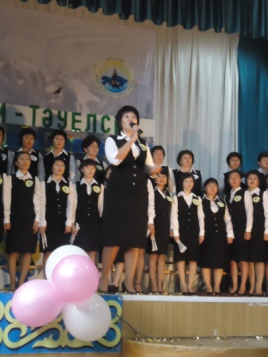 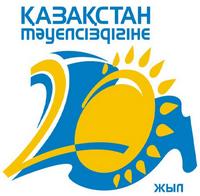 “Болашақтың іргесін бірге қалаймыз!” аудандық фестиваль  І орын
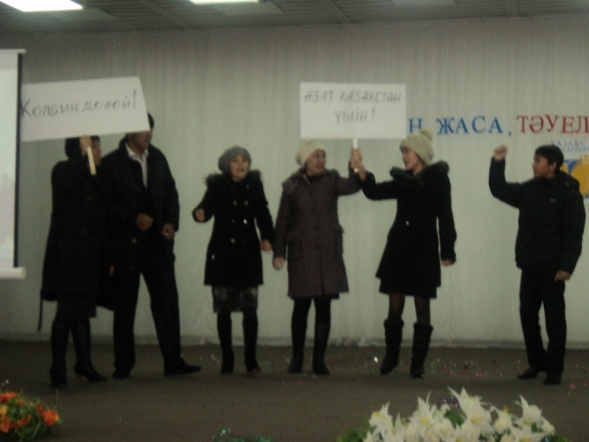 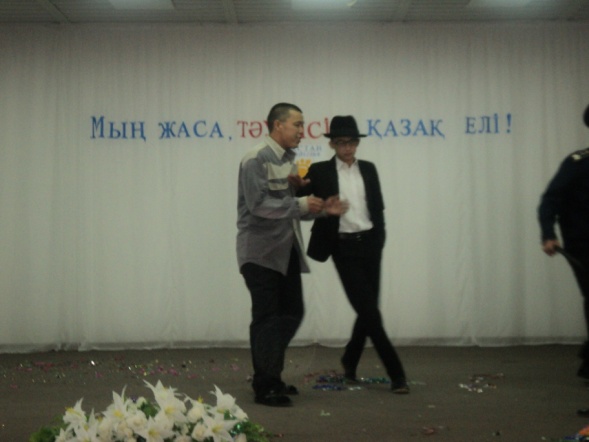 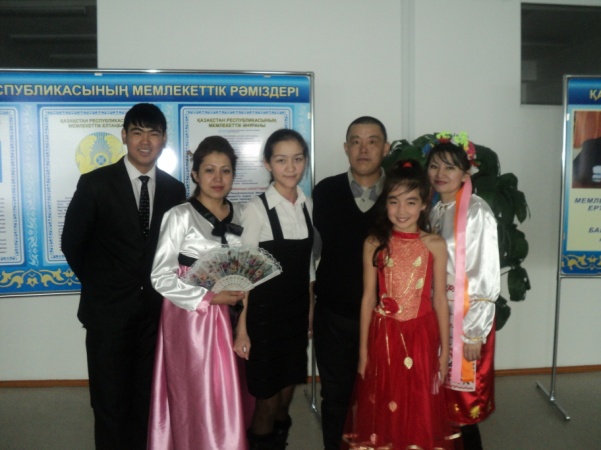 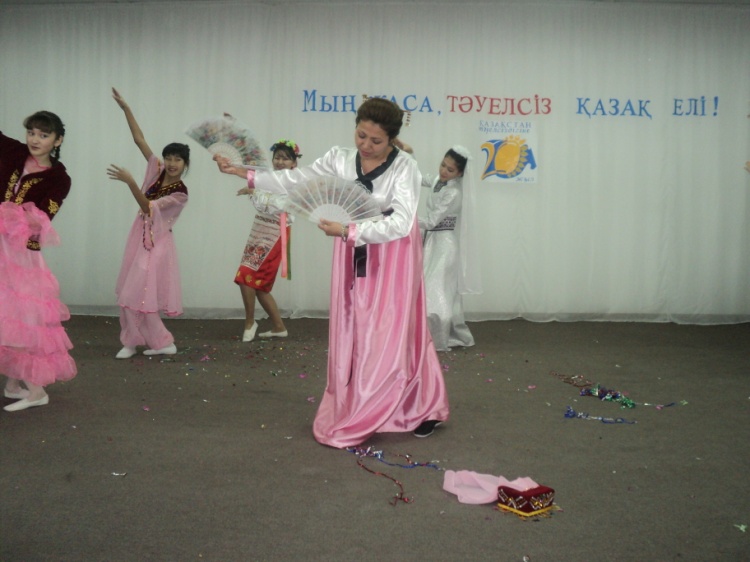 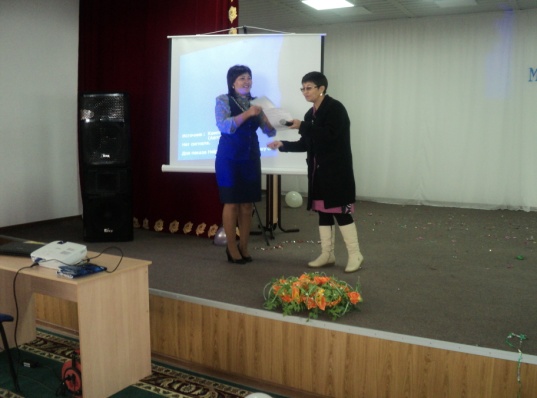 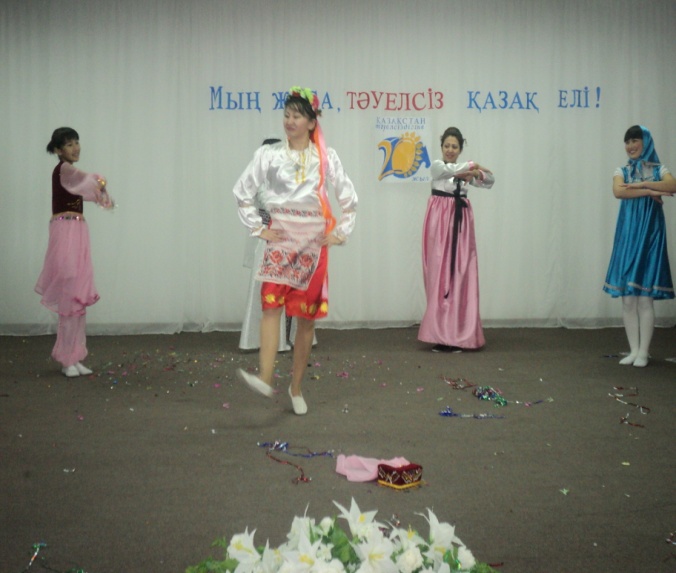 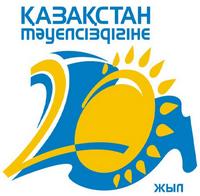 “Денсаулыққа  20  қадам”
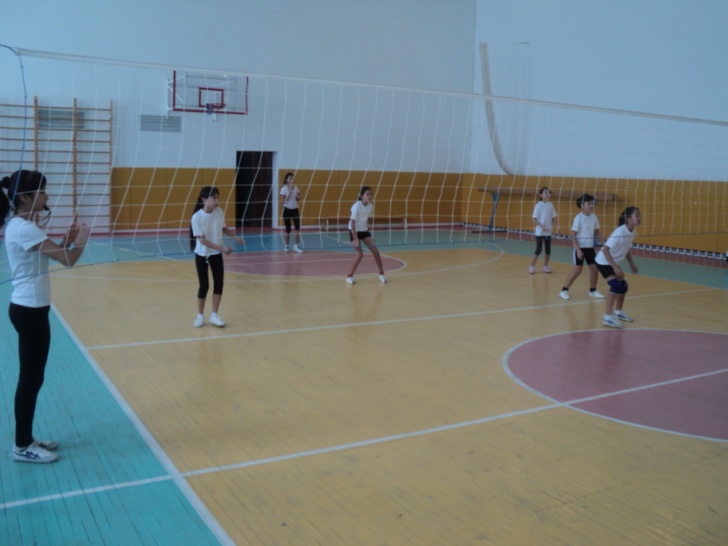 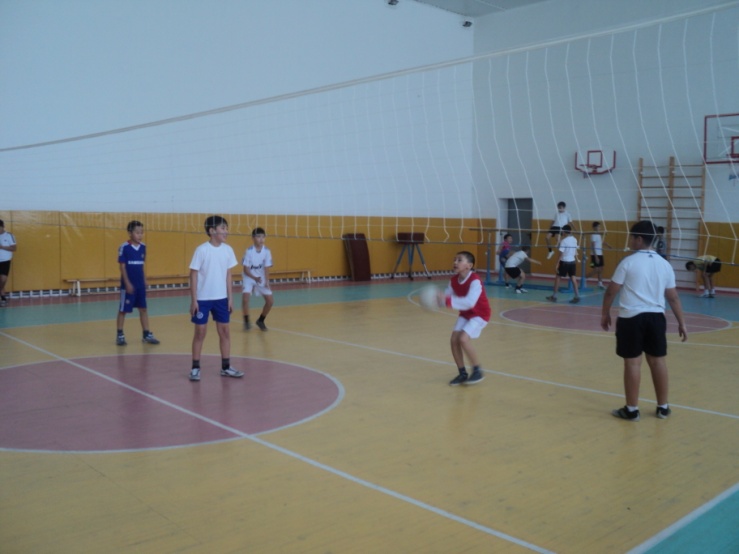 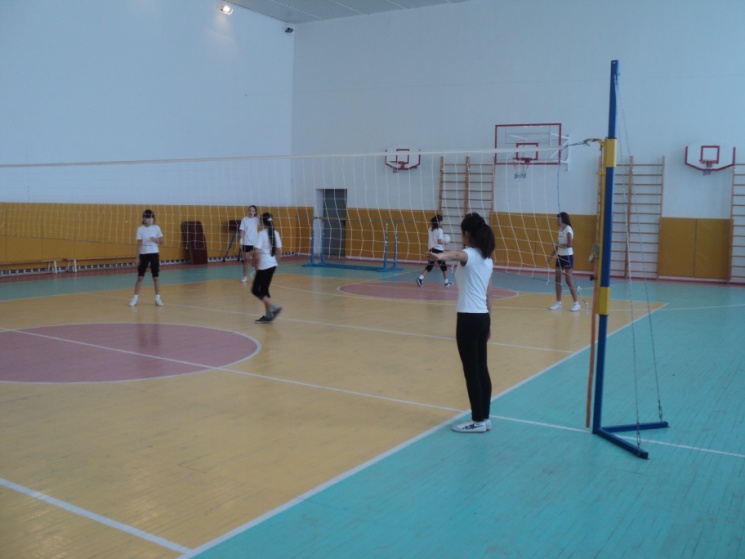 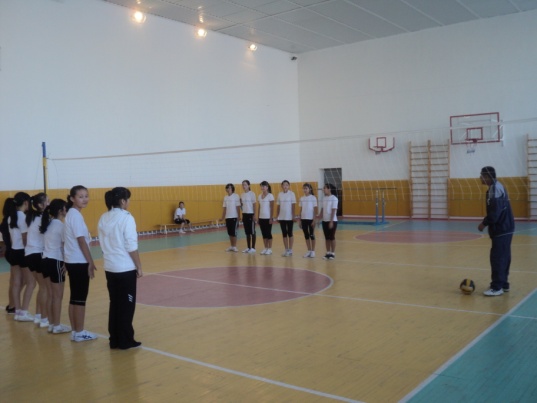 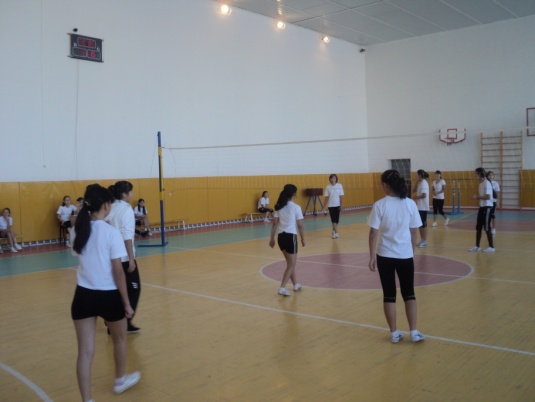 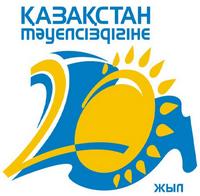 “Менің  әнұраным!”  флеш  моб акция26.11.2011
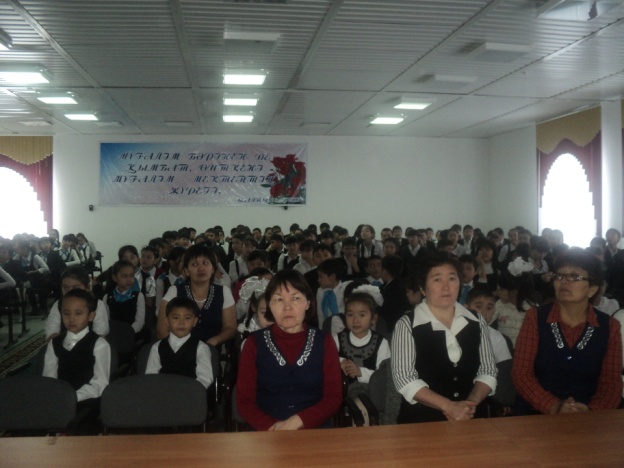 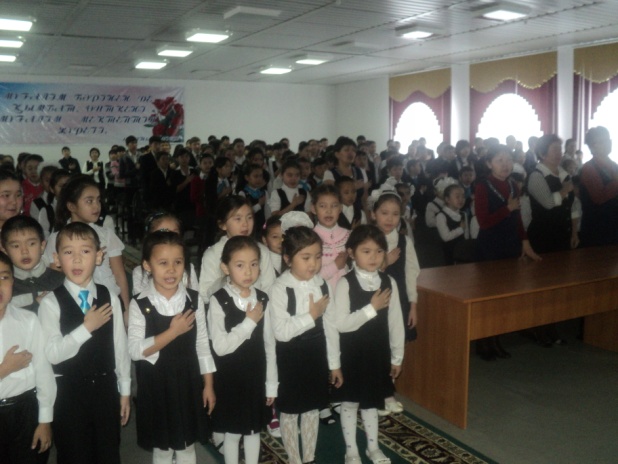 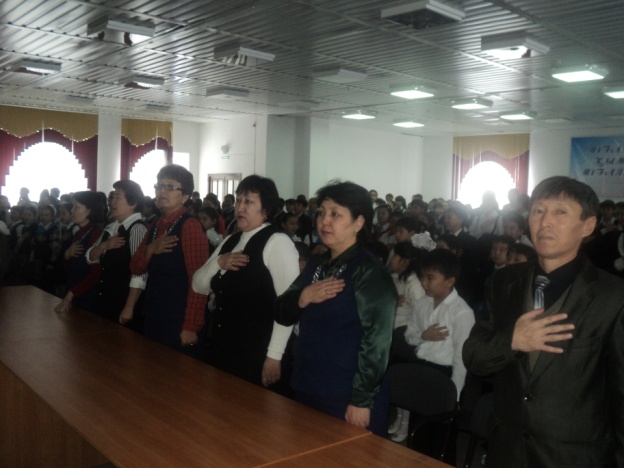 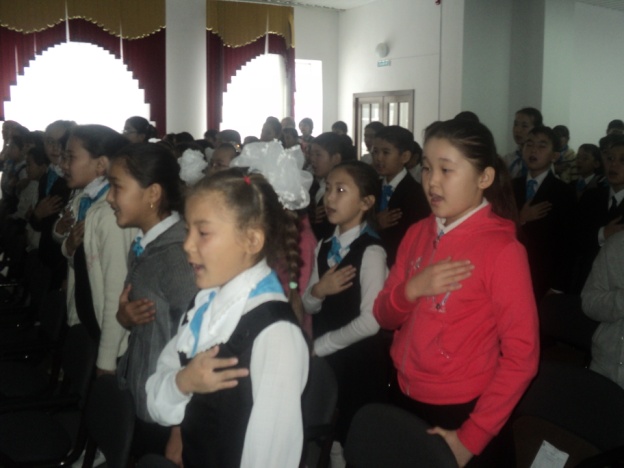 “Елім  менің” патриоттық әндер байқауы   26.11.11
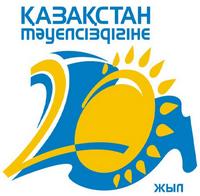 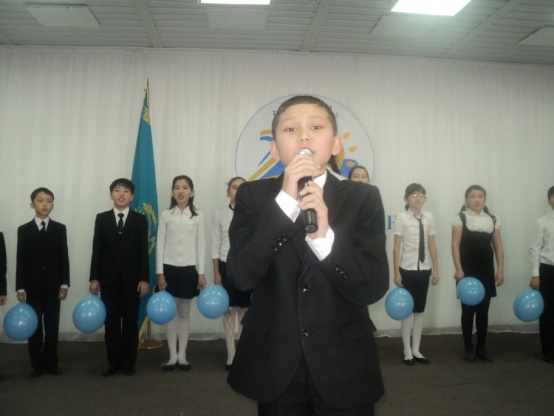 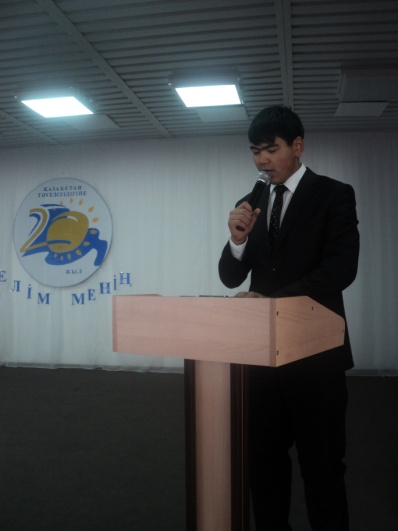 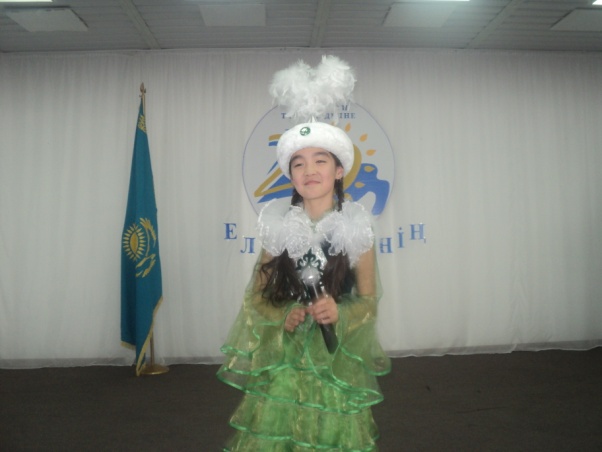 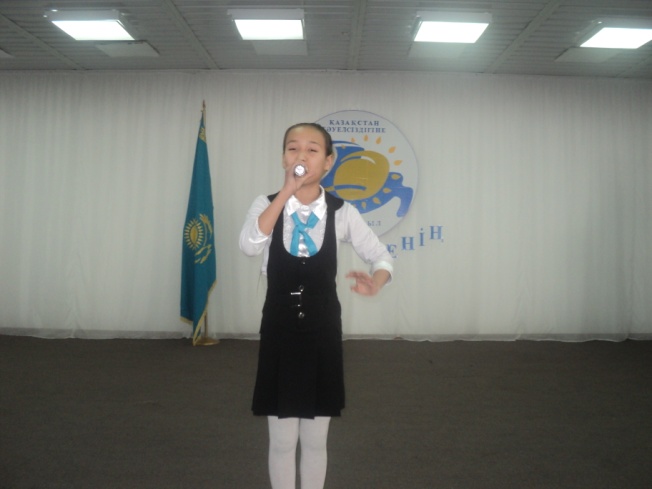 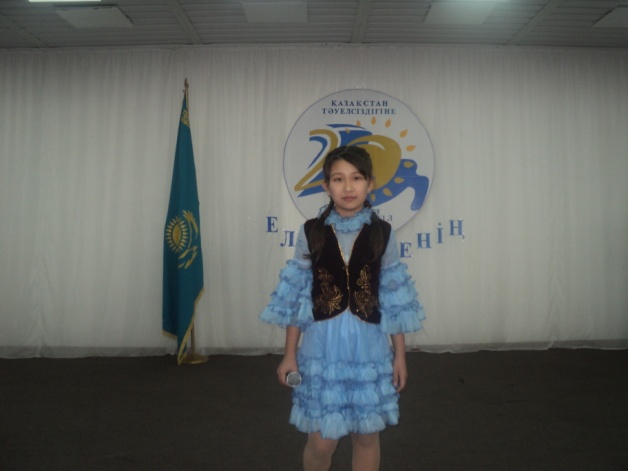 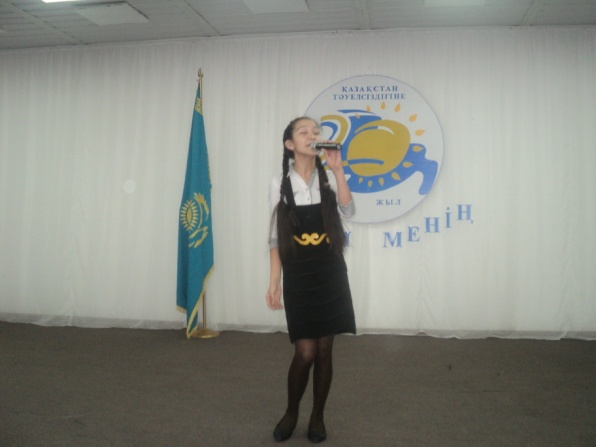 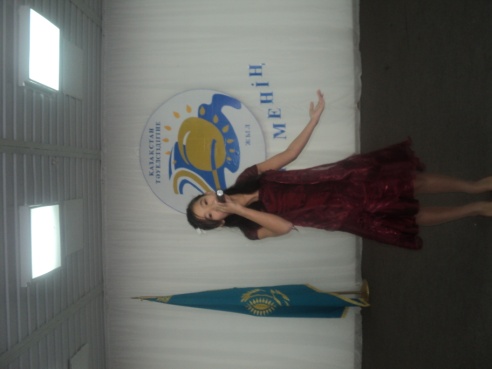 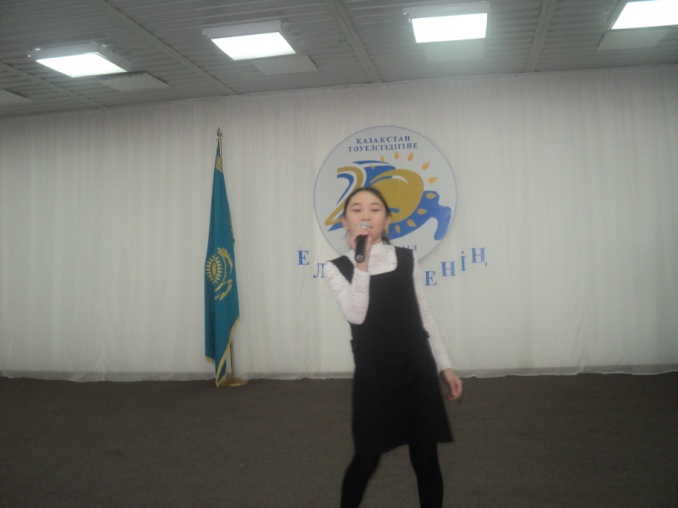 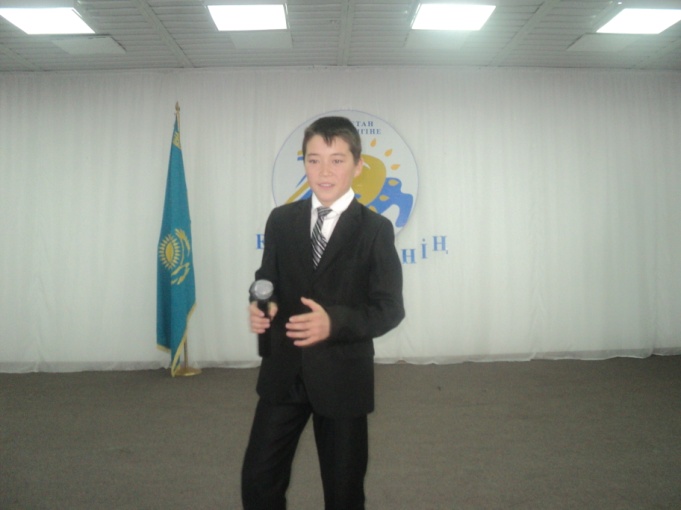 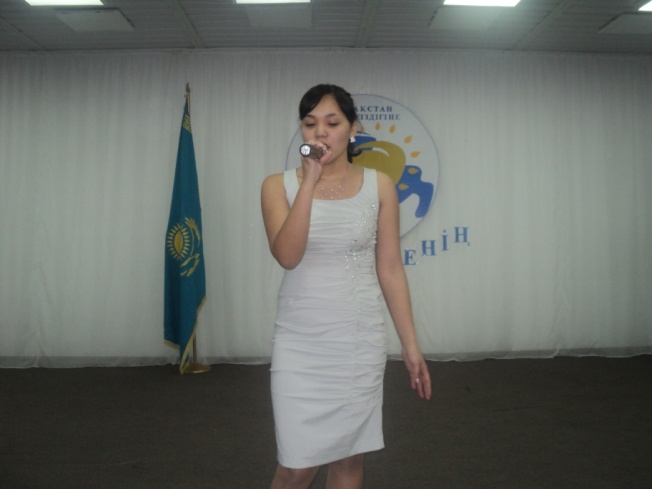 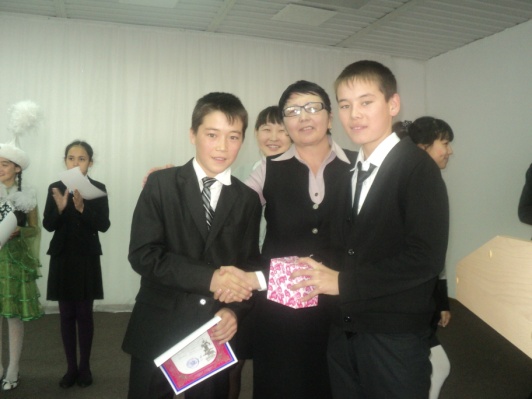 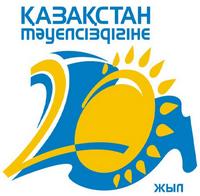 “Тәуелсіздік тұғырым” сахналық қойылым 27.11.11
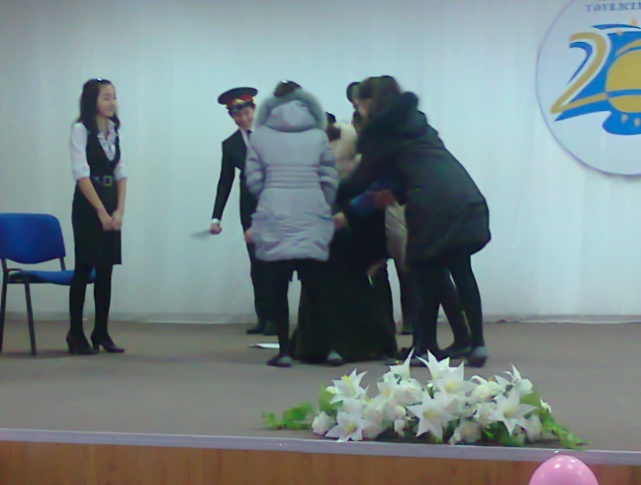 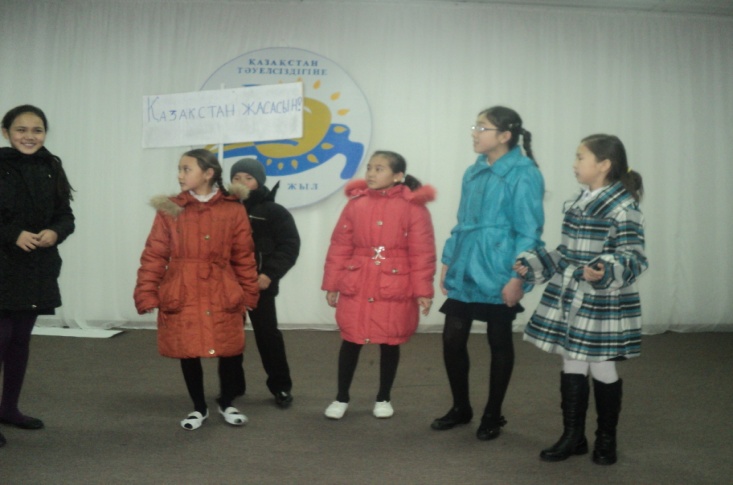 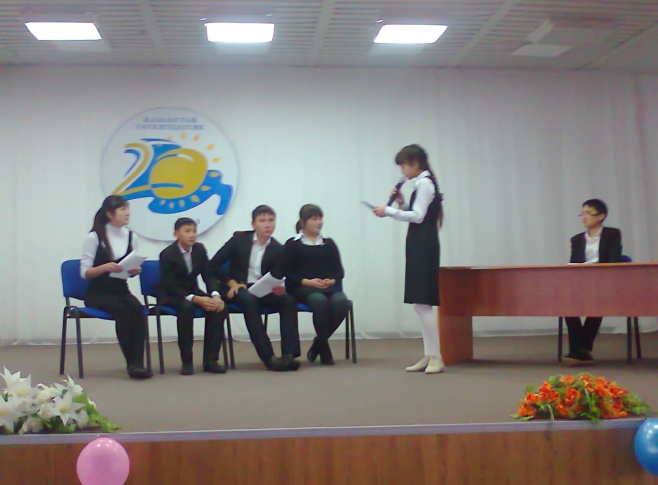 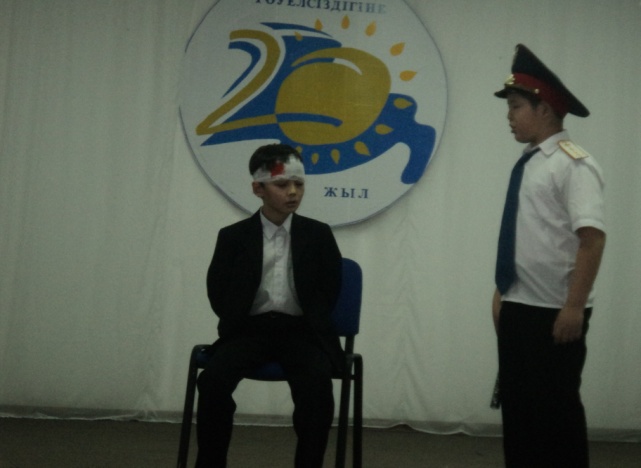 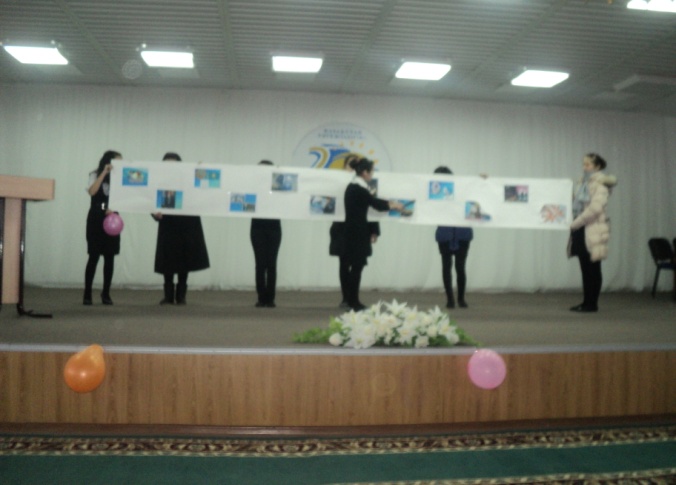 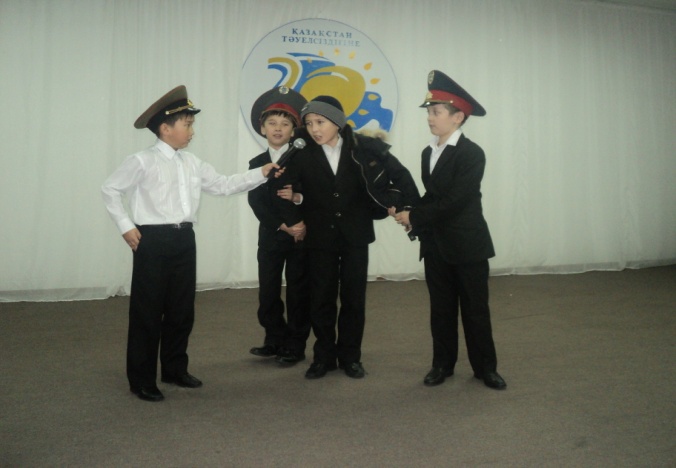 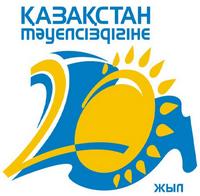 Аудандық  КВН ойыны  І орын
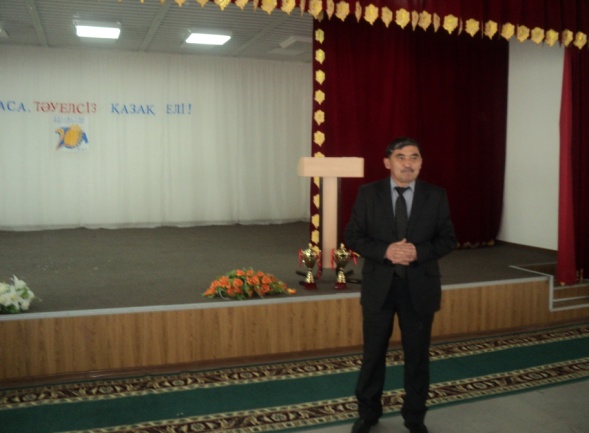 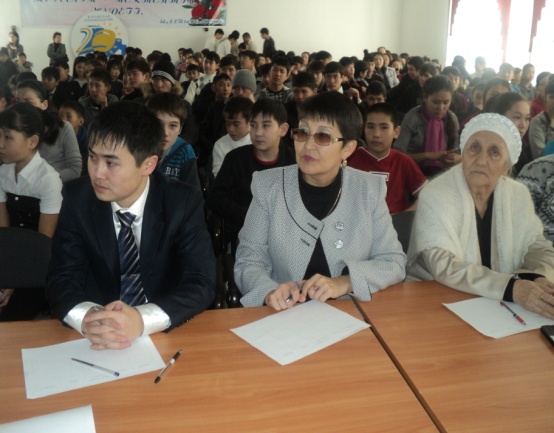 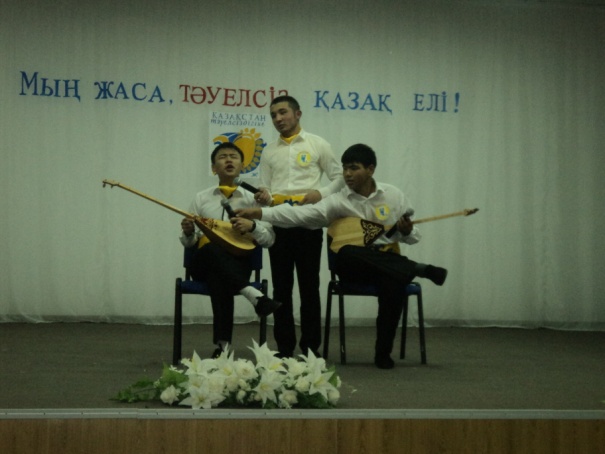 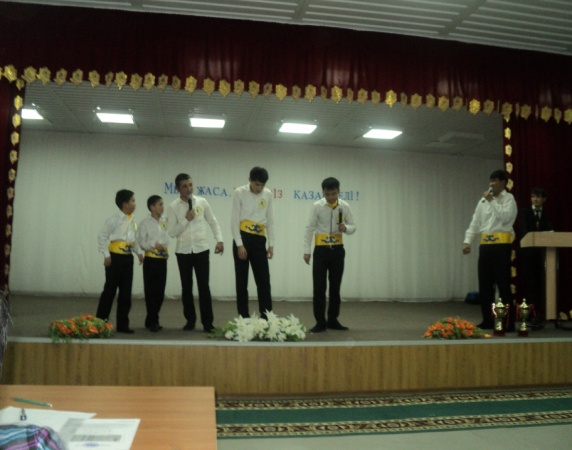 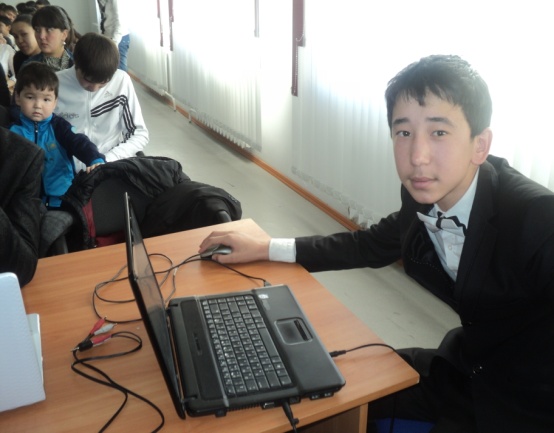 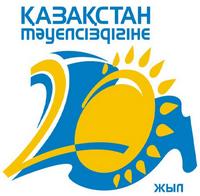 “Байқоңыр” Қоғамдық премиясының иегері Наурызалина Әлия
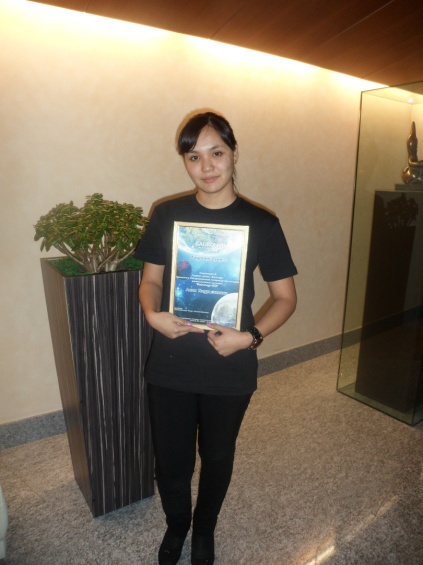 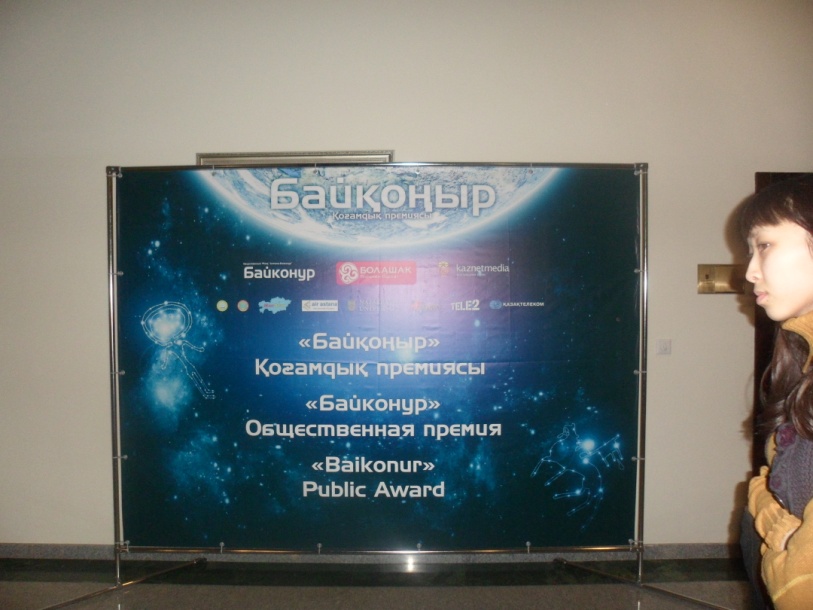 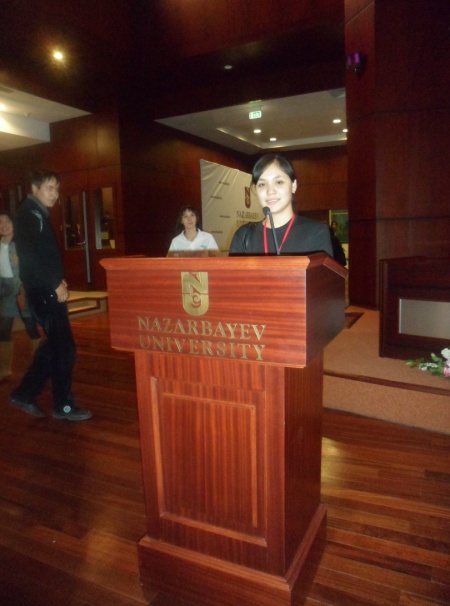 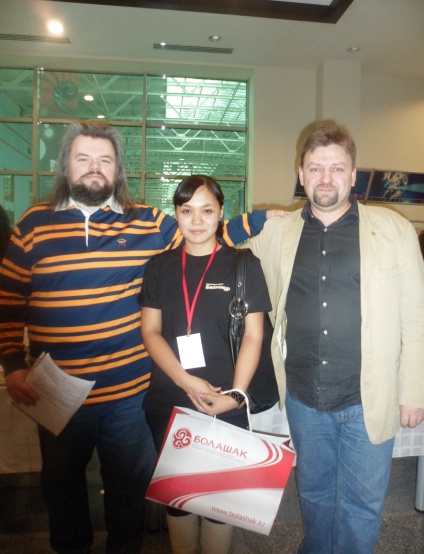 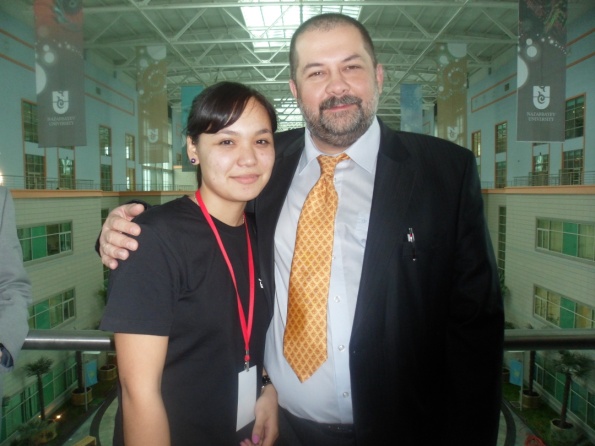 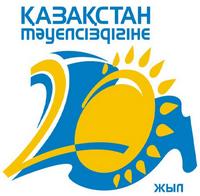 Ел Тәуелсіздігінің  20 жылдығына арналған «Тәуелсіздіктің жиырма шыңы — 20 жұлдызды күн» патриоттық-азаматтық акциясы шеңберінде Хромтау аудандық әкімдігінің тапсырмасымен  Көктау ауылында қойылған сазды бағдарлама
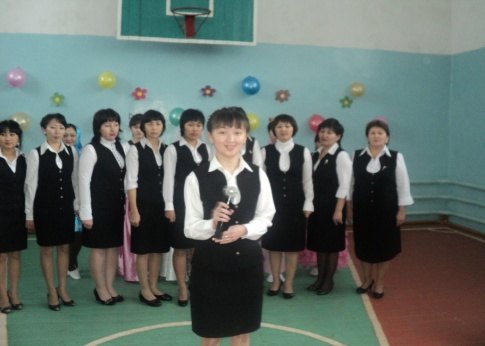 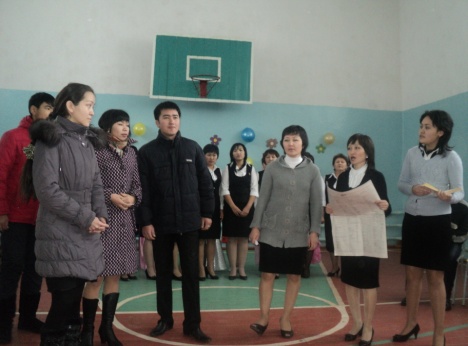 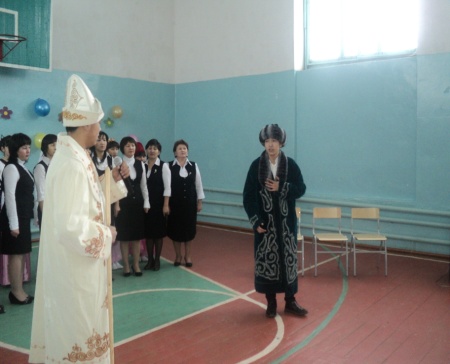 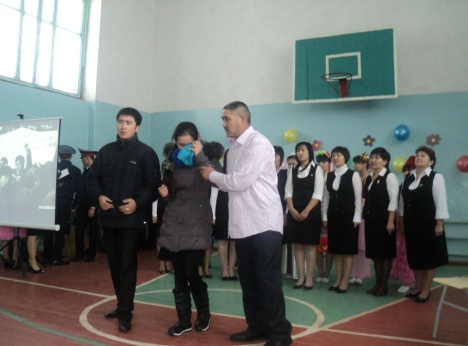 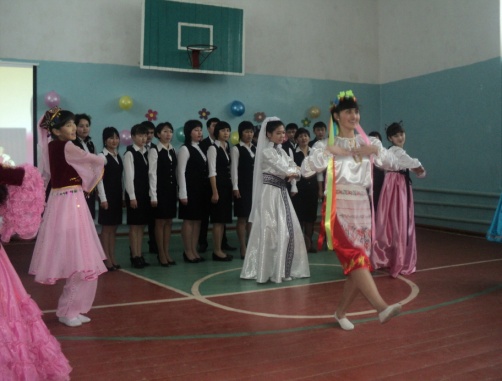 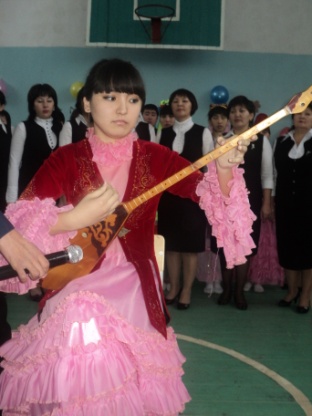 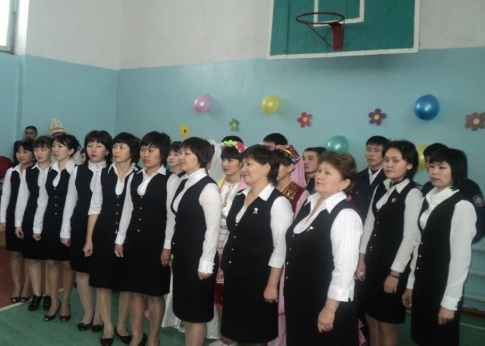 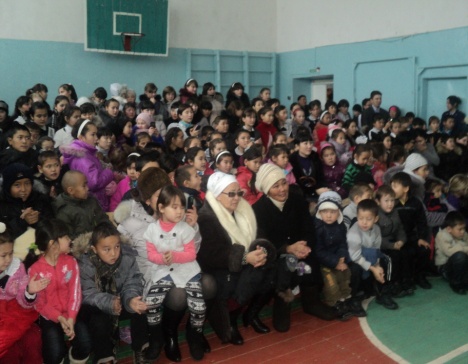 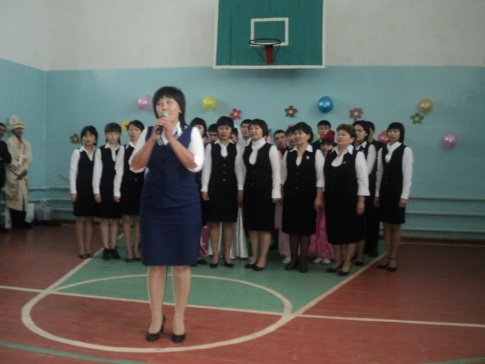 Дүниежүзілік  СПИД-ке қарсы күрес күні
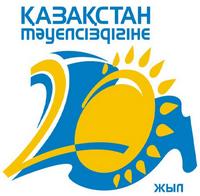 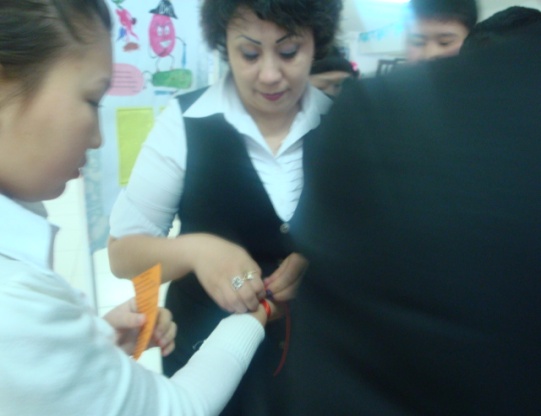 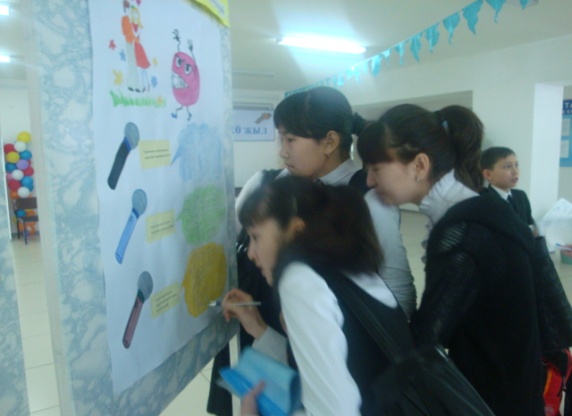 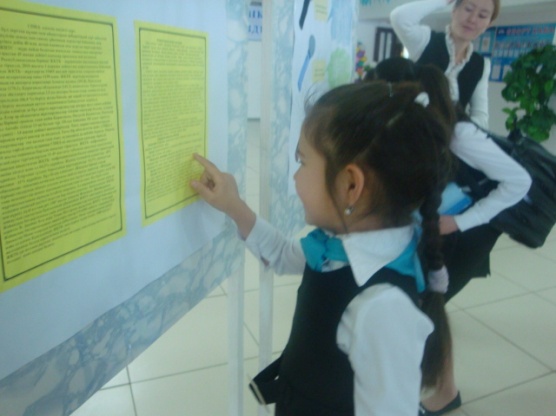 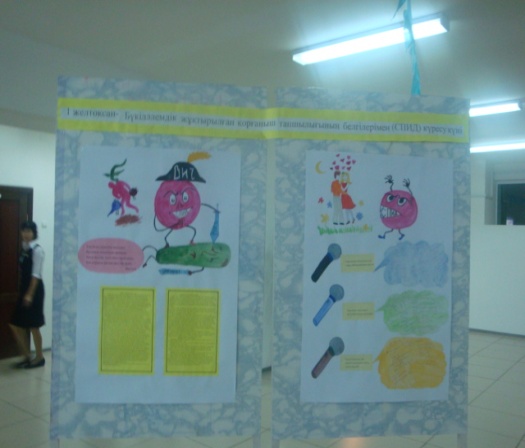 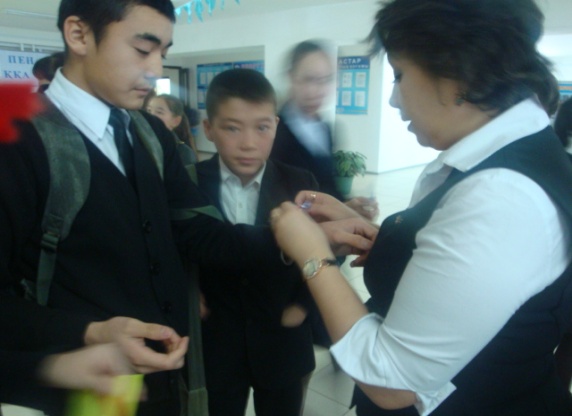 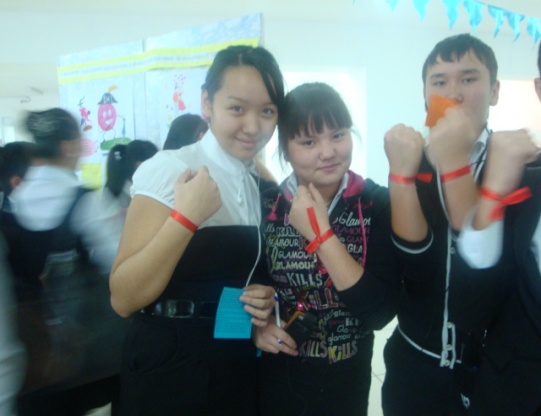 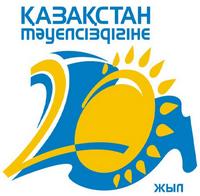 Аудандық “Жас ұлан”  балалар ұйымына қабылдау салтанатты жиыны
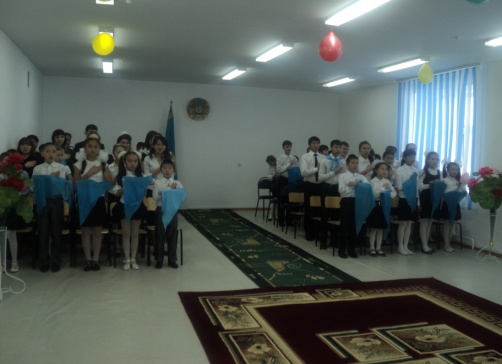 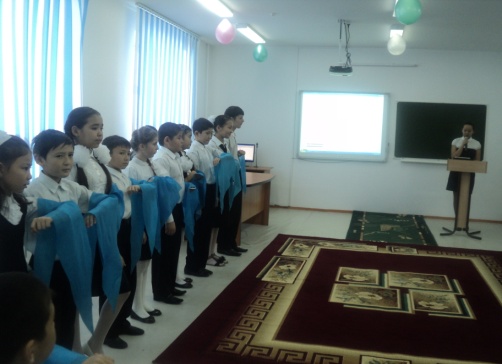 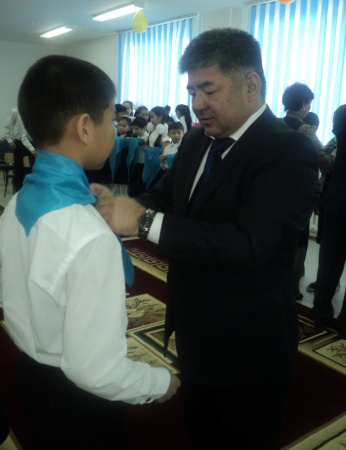 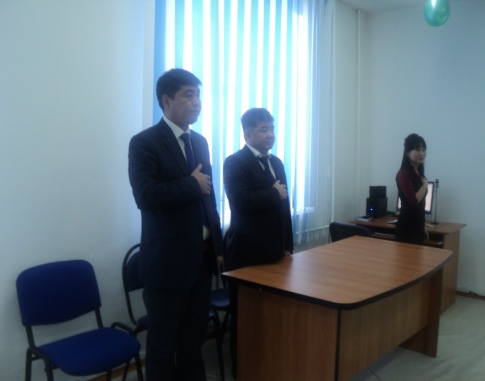 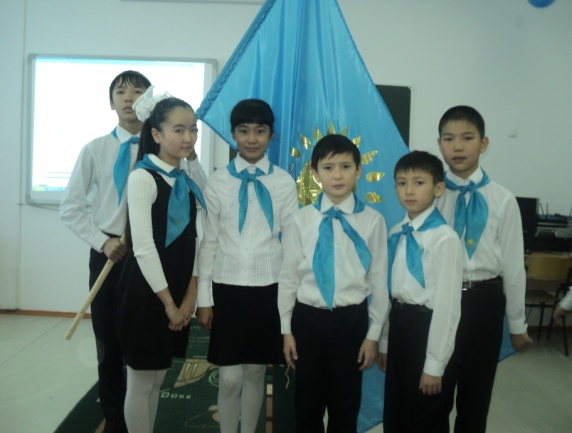 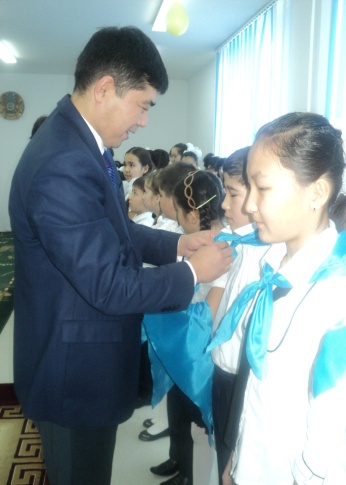 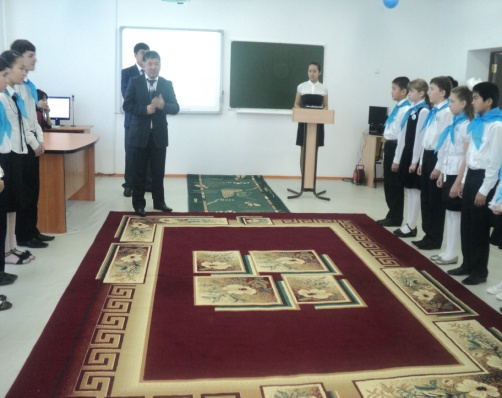 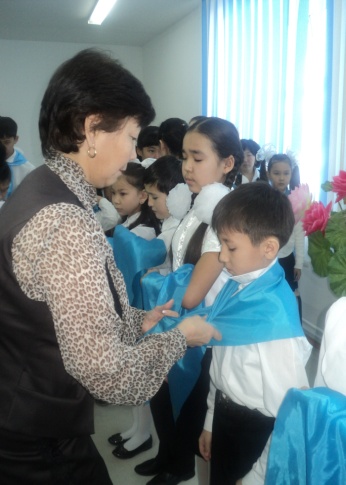 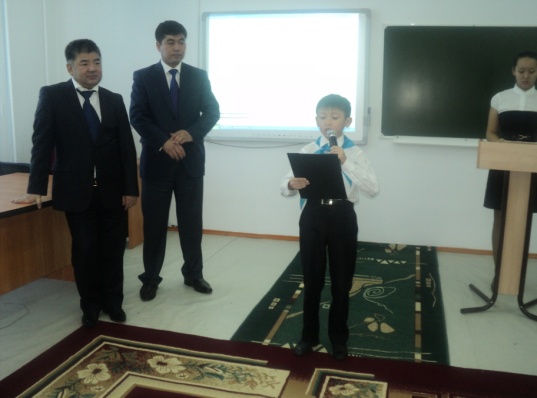 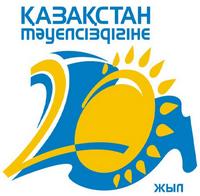 Тәуелсіздіктің 20 жылдығына арналған  акция
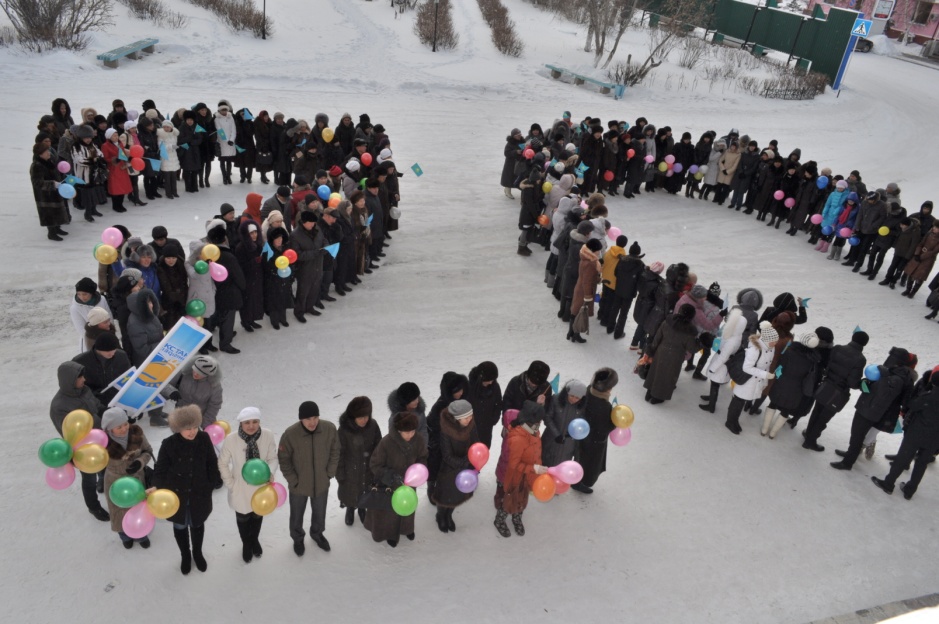 Жаңа жыл ертеңгіліктері
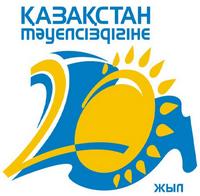 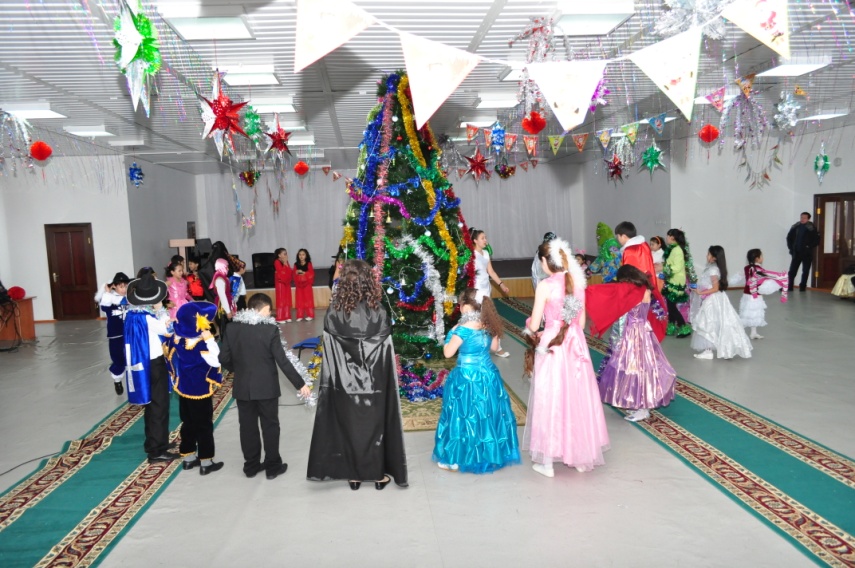 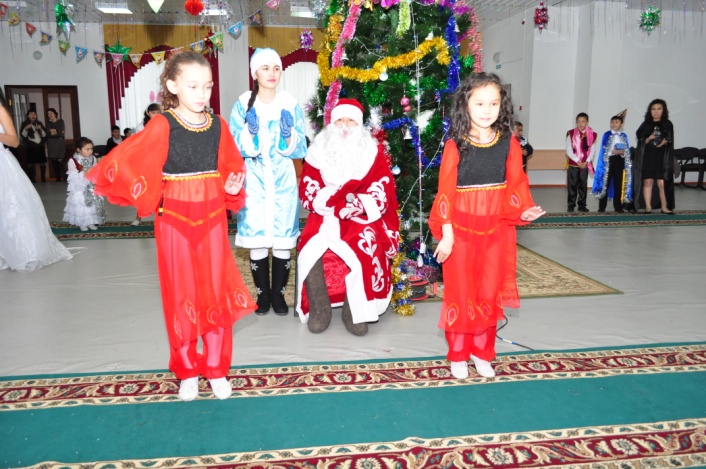 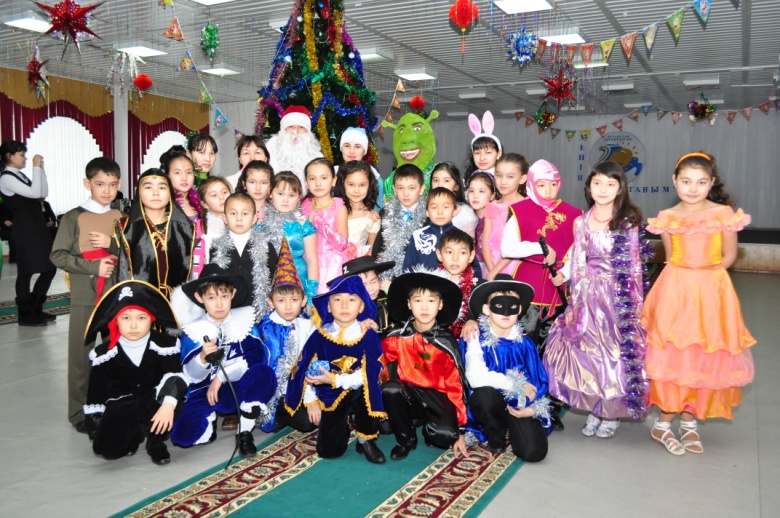 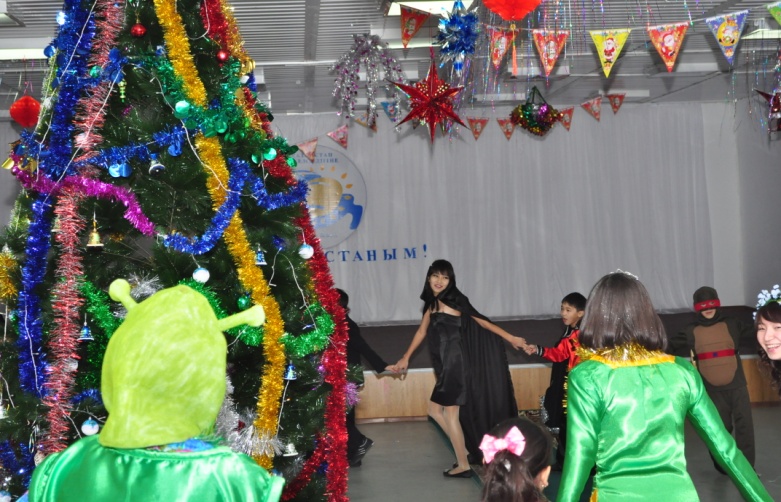 “Ал кәнекей ,қыздар!”сайысы
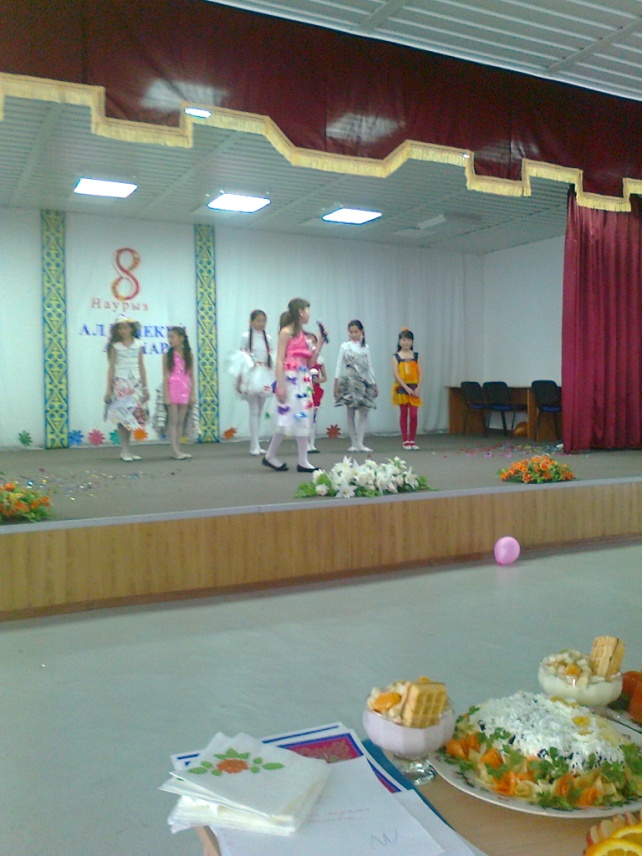 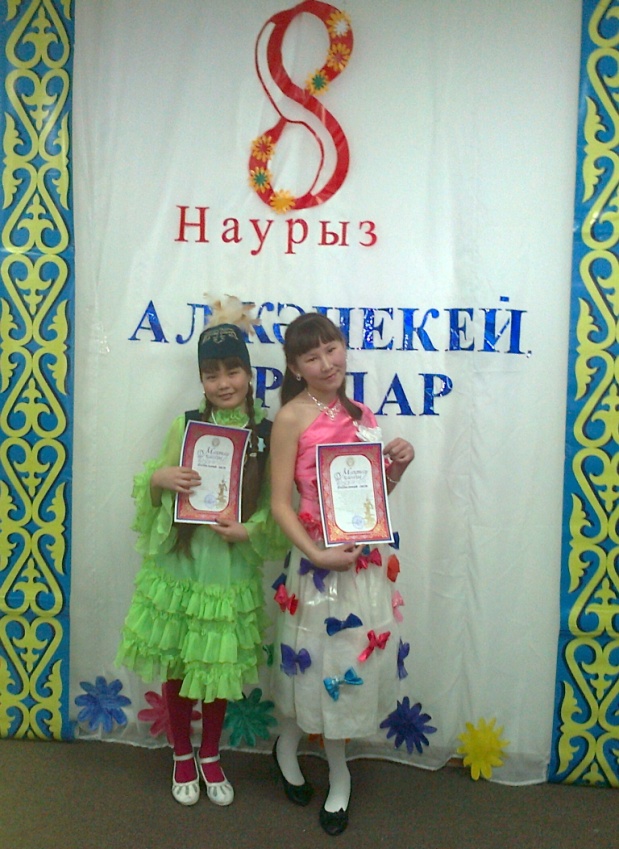 Наурыз мерекесі
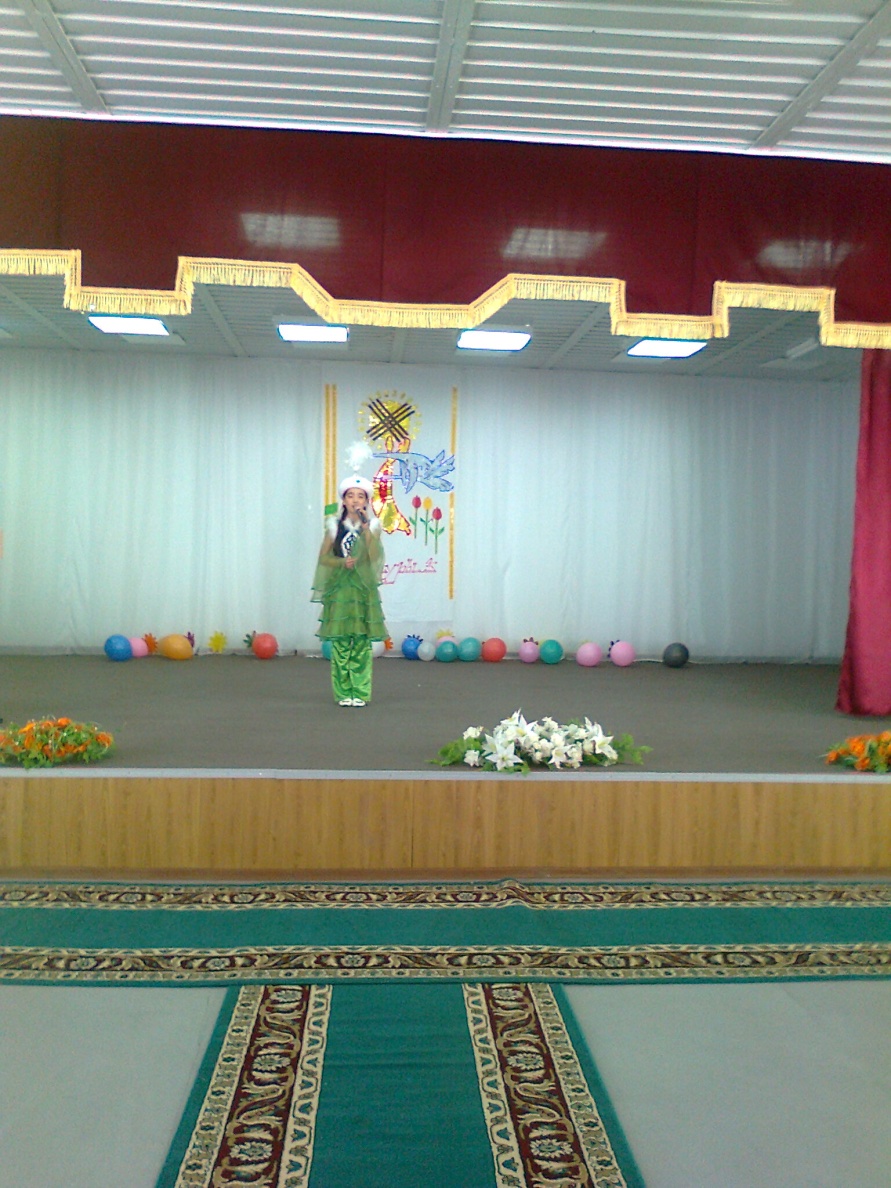 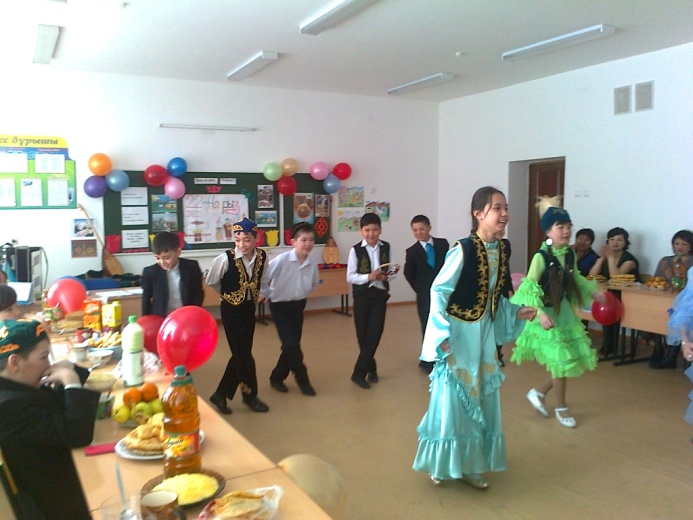 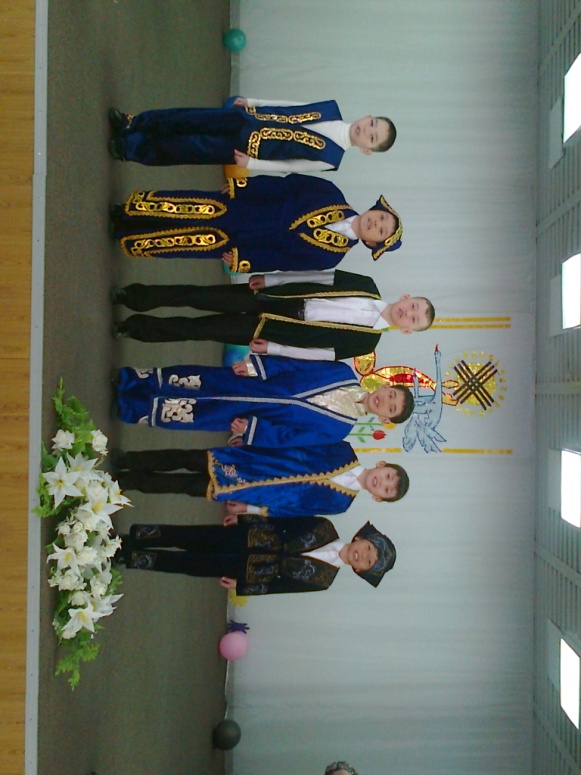 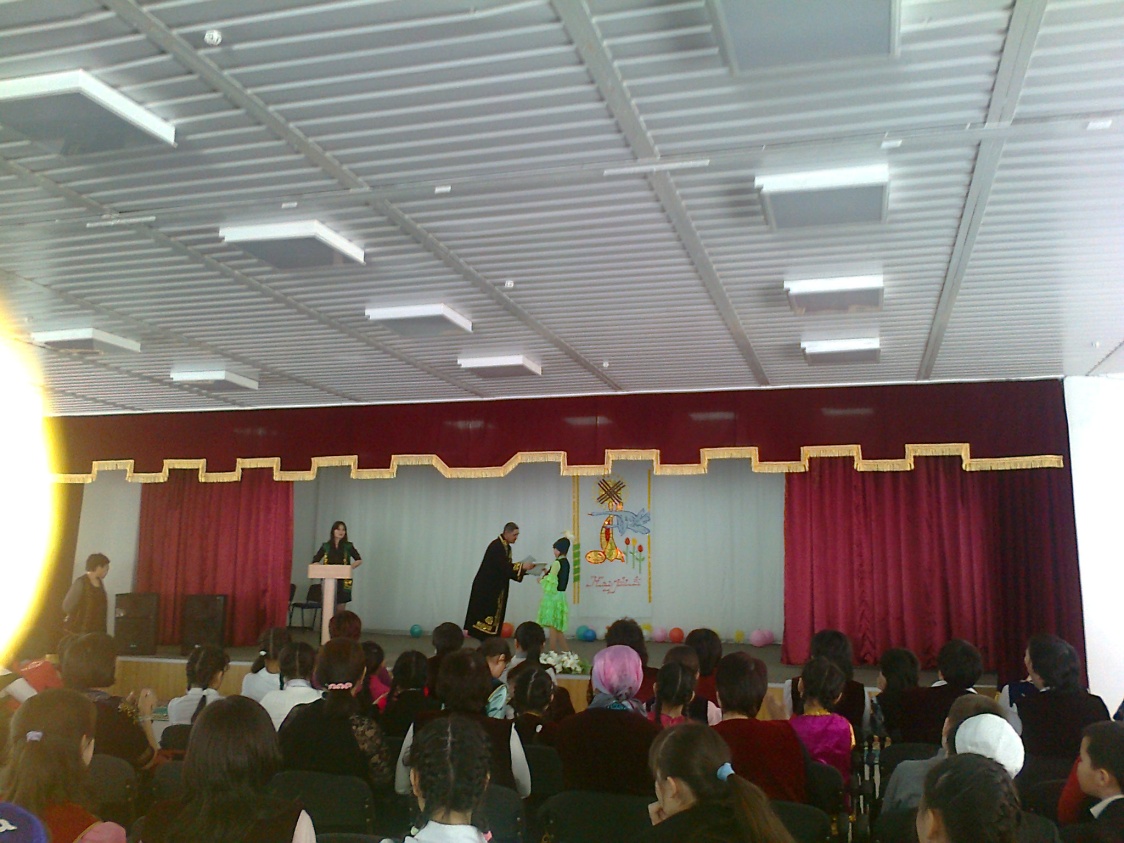 Соңғы қоңырау салтанатты жиыны
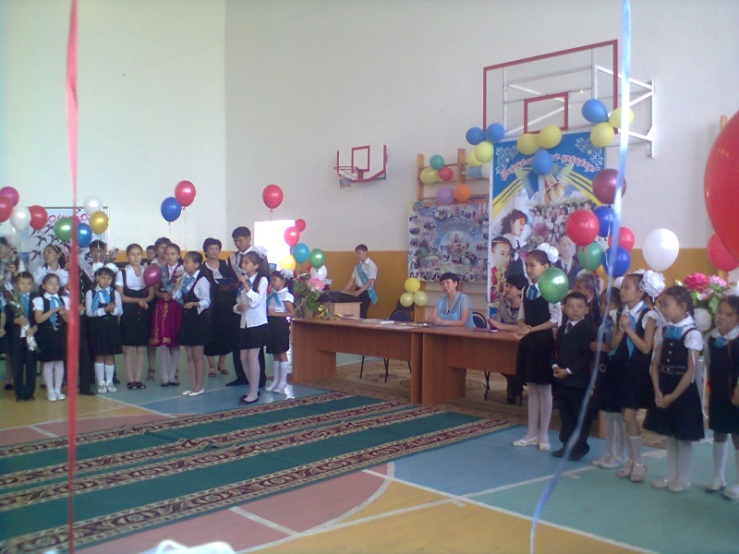 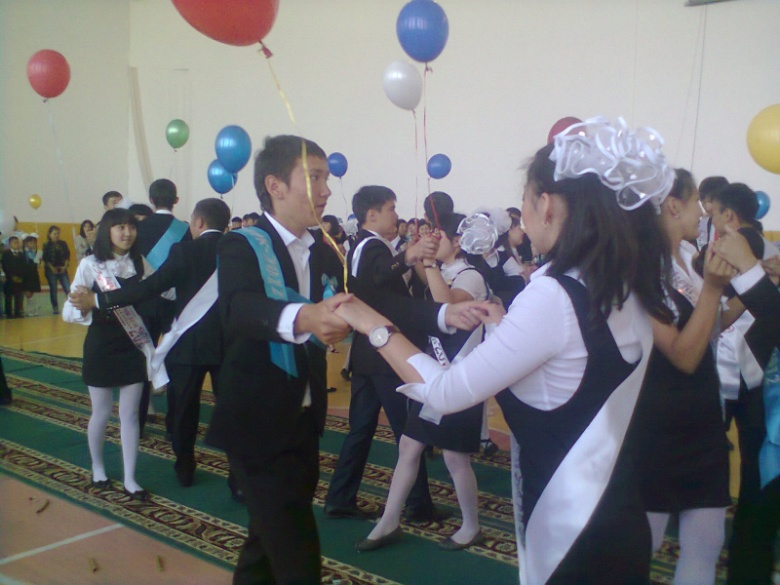 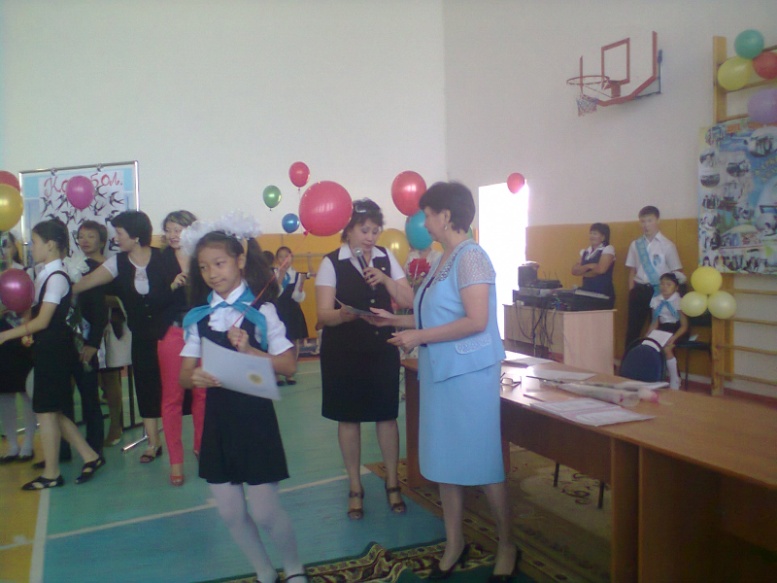 “Жас ұлан” балалар мен жасөспірімдер ұйымы
“Жас ұлан” балалар мен жасөспірімдер ұйымына қабылданушылар  саны: 
“Жас қыран” тобына-  64
“Жас ұлан” тобына-  167
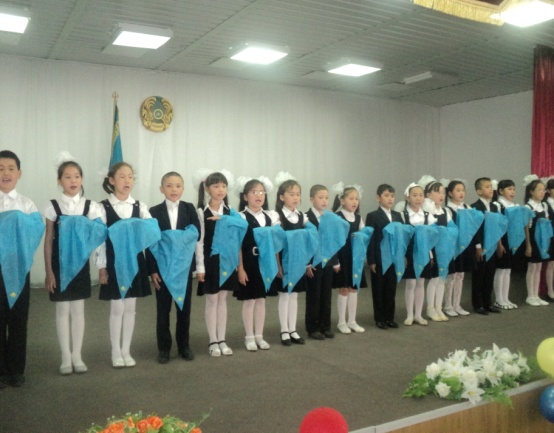 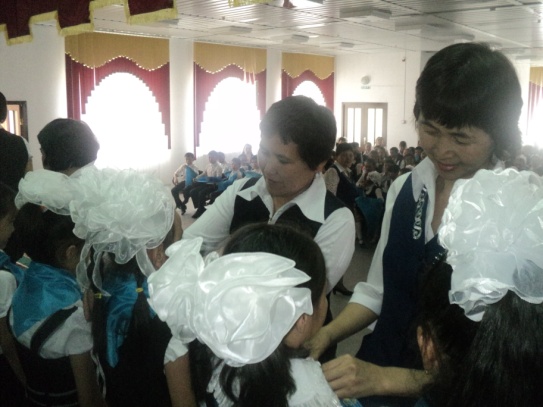 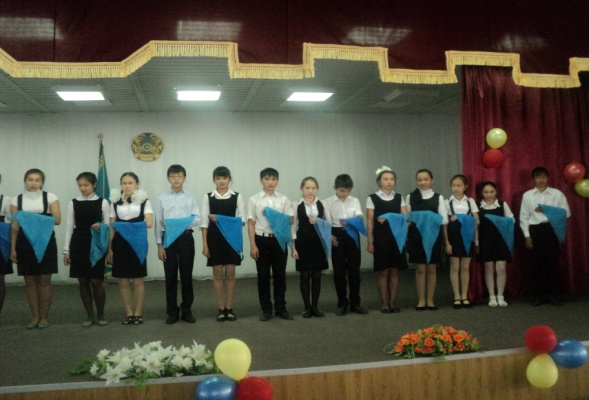 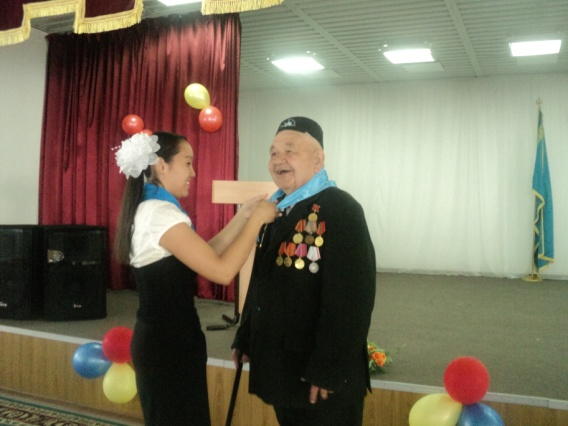 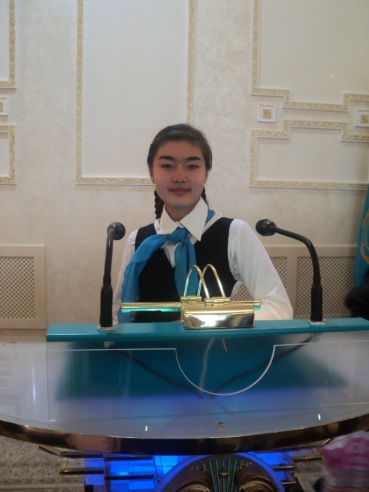 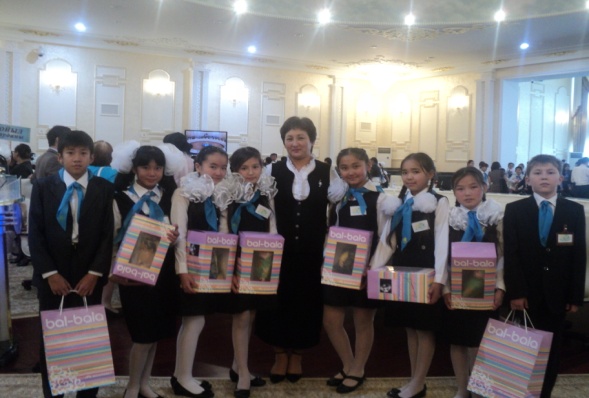 Ардагер ұстаз Ибрагимов Башир “Жас ұлан” ұйымына қабылданды.
Облыстық“Жас ұлан” балалар мен жасөспірімдер слетіне  қатысушы Сайлаубай Диана
Облыстық“Жас ұлан” балалар мен жасөспірімдер слетіне  қатысушылар
Республикалық қоғамдық бірлестігі “Жас Ұлан” бірыңғай балалар мен жасөспірімдердің ұйымына І жыл
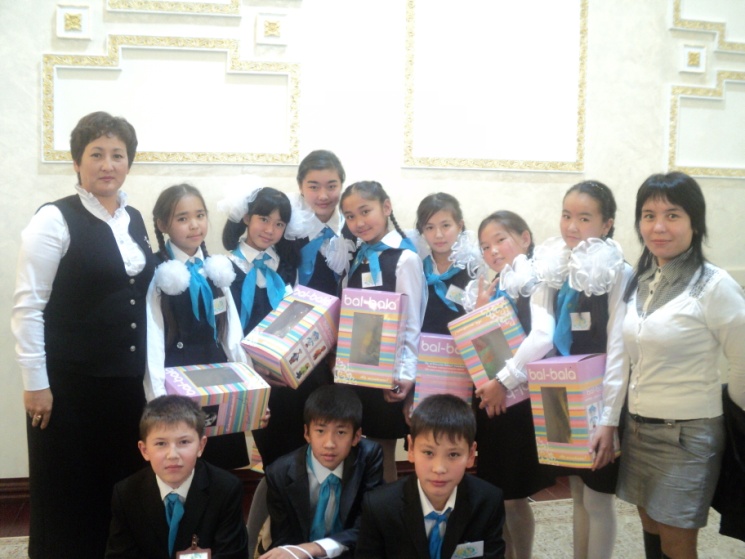 Облыстық  І слетке қатысушылар:
Сайлаубайева Диана
Жұбандық Жайнагүл
Төремұрат Әділет
Нұрпейісқызы Зере
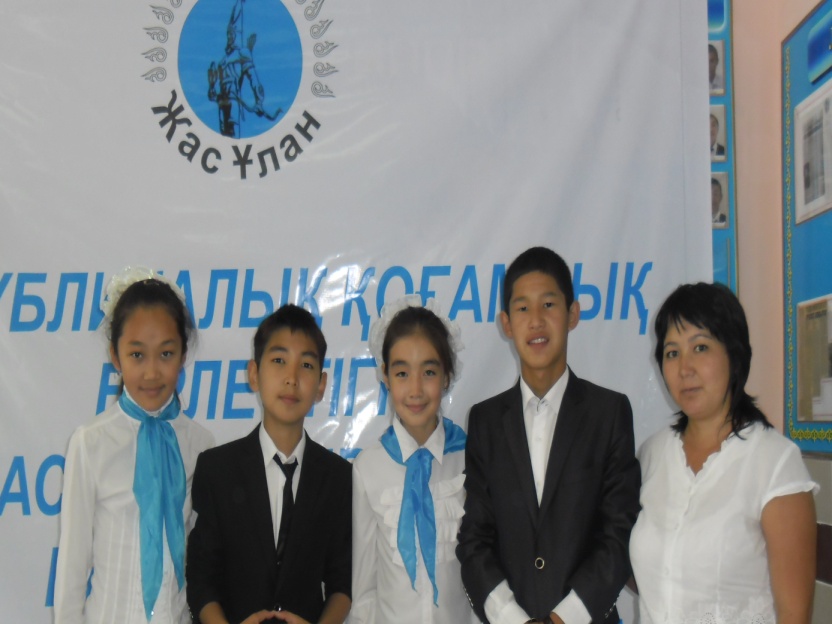 Облыстық  ІІ слетке қатысушылар:
Райымбек Мөлдір
Егіз Азамат
Сайлаубаева Әдемі
Боккарин Саламат
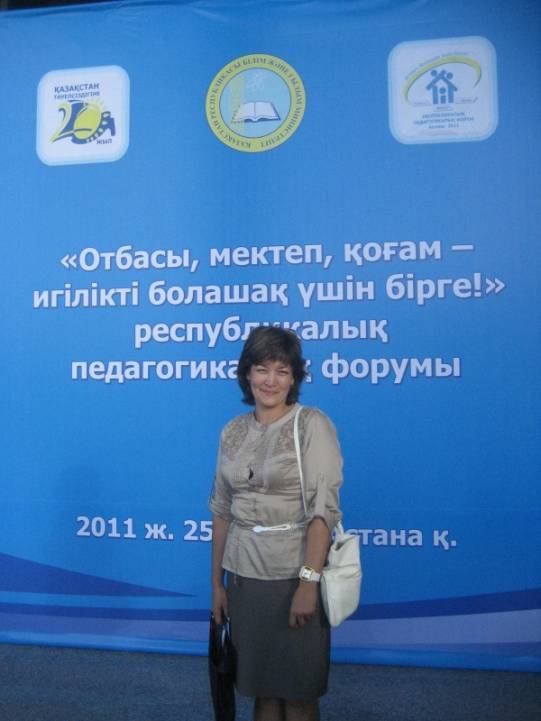 №6 Хромтау гимназиясында  мектеп, ата-ана, білім  алушы арасындағы өзара үйлесім  мен  ынтымақтастықты нығайту мақсатында  құрылған «Мейірім» 
ата-аналар кеңесі.
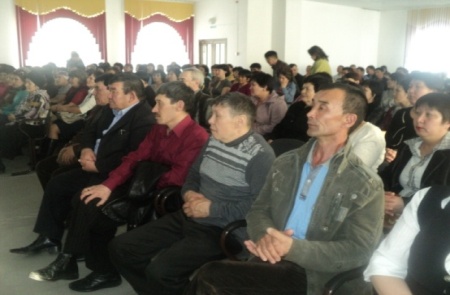 “Отбасы, мектеп, қоғам-игілікті болашақ үшін бірге!” республикалық педагогикалық форумының делегаты “Мейірім”ата-аналар кеңесінің төрайымы 
Омарова Шолпан Шәмшәтқызы
ІІ Облыстық әкелер слетінің делегаттары  Урынбасаров Серік және Суйіналин Махамбет
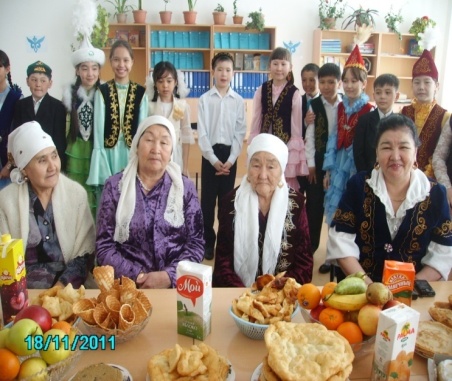 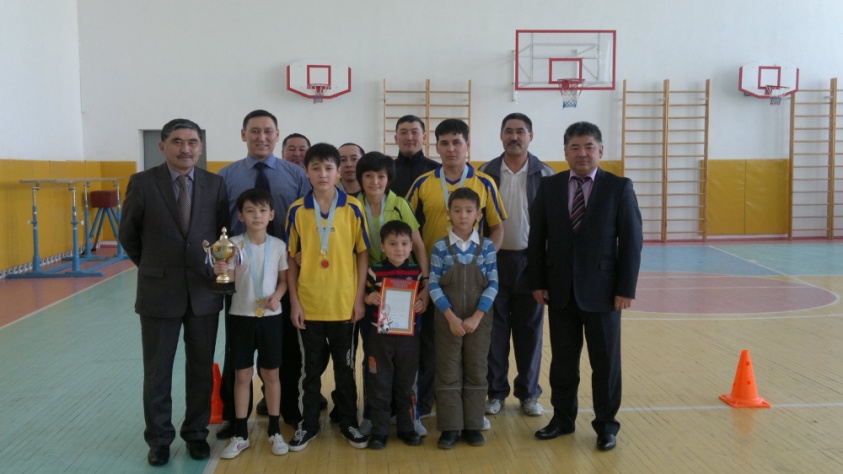 Еліміздің болашақ тізгінін ұстайтын  ұлтжанды, отансүйгіш  жастарды тәрбиелеу, ата-баба дәстүрін ұғындыру  мақсатында аналар, аталар алқасы;
Аудандық “Толағай” отбасылық сайысы Жайлаубаевтар  отбасы 
ІІІ орын
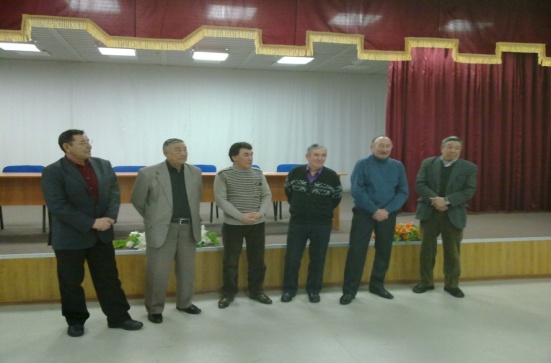 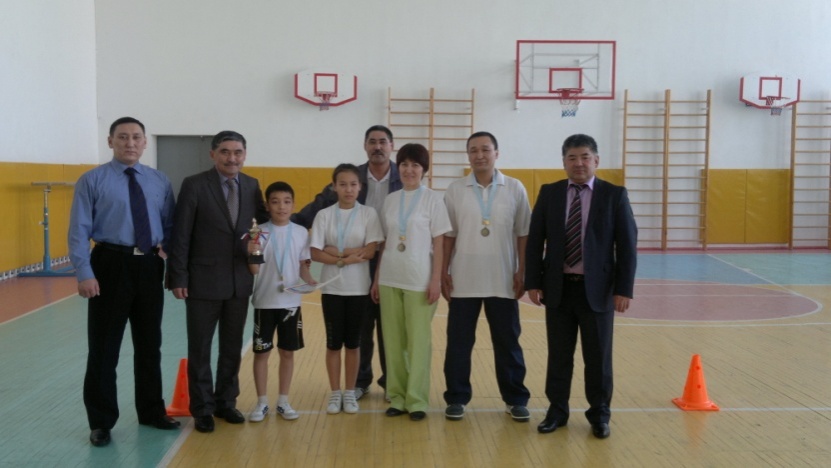 Аудандық “Толағай” отбасылық сайысы Боранбаевтар отбасы 
І орын
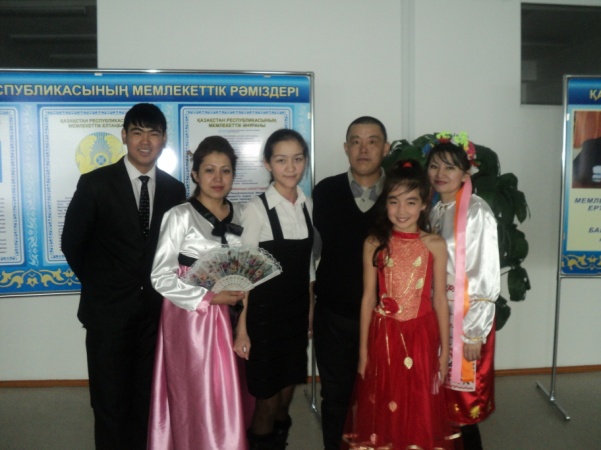 Балаларға тәрбие беруге әкелерді белсенді қатыстыру, әкелер статусын нығайту, отбасы мен қоғамда әкенің рөлін жоғарылату мақсатында әкелер кеңесі құрылды.
“Болашақтың іргесін бірге қалаймыз!” аудандық 
ата-аналар мен білім алушылар  фестивалі   
І орын
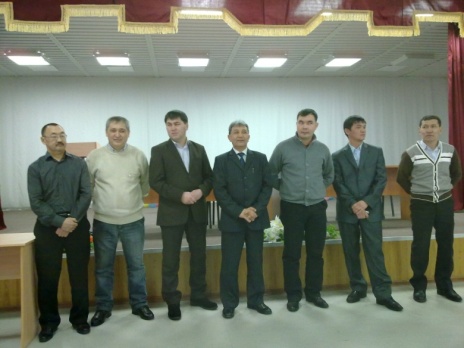 “Бақытты жанұя” мектепішілік отбасылық сайыс жеңімпаздары
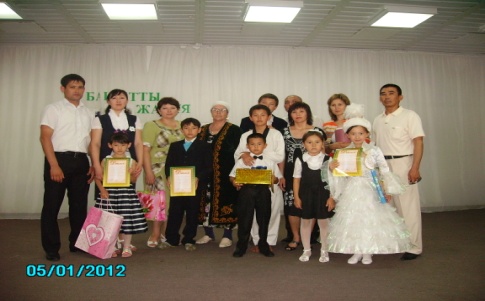 Қамқоршылық кеңестің жұмысы “Көркейе бер, туған жер!” акциясы бойынша    ашық есік күні
“Көркейе бер, туған жер!” акциясы бойынша жоба: 
2011-2012жыл-қысқы бақты көгалдандыру;
2012-2013 жыл- Шағын жинақталған орталыққа арналған ойын алаңы;
2013-2014 жыл-  мектеп ауласындағы көгалдандыру жұмыстарын жүргізуге арналған суару құбырларын орнату.
Акцияның нәтижесі:
36000 теңге-асханаға 4 картина;
10000 теңге-телефон “Pаnasonic”;
20000 теңге-декоративті гүлдер;
42000 теңге-шай сервизі;
64000 теңге-қазақ тілі мен қазақ әдебиеті кабинетіне  стенд жабдықталды.
Барлығы-172000 теңге
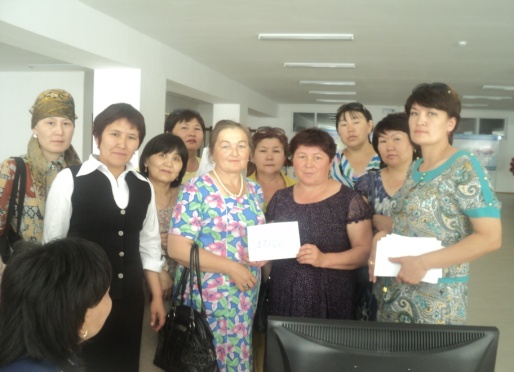 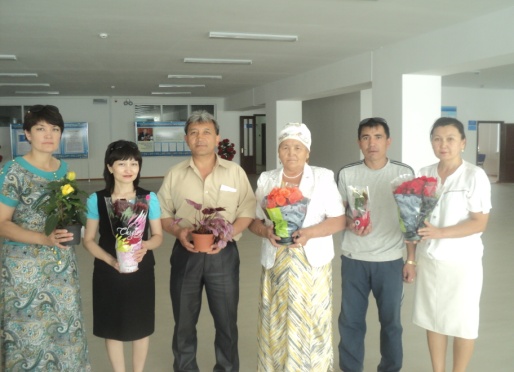 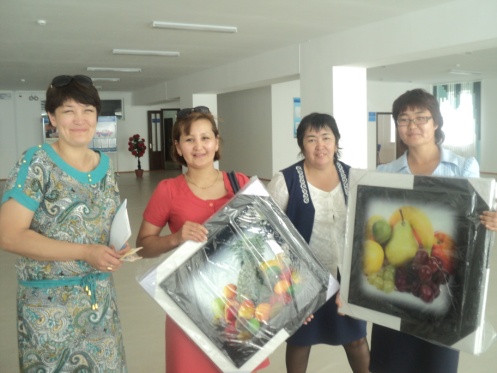 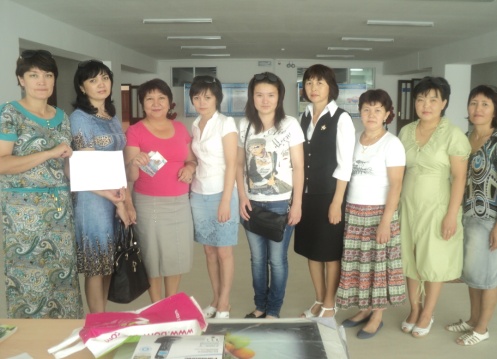 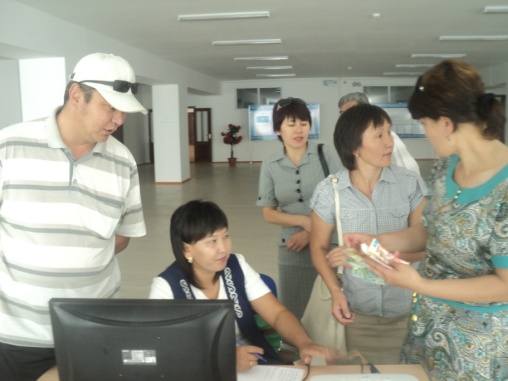 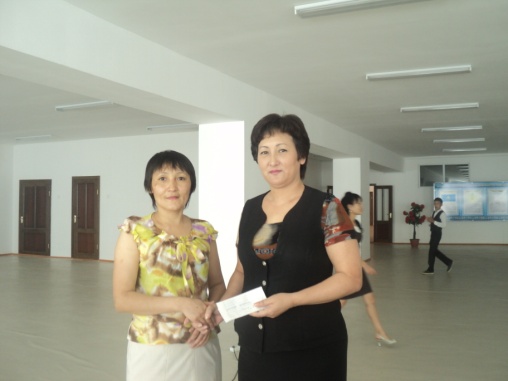 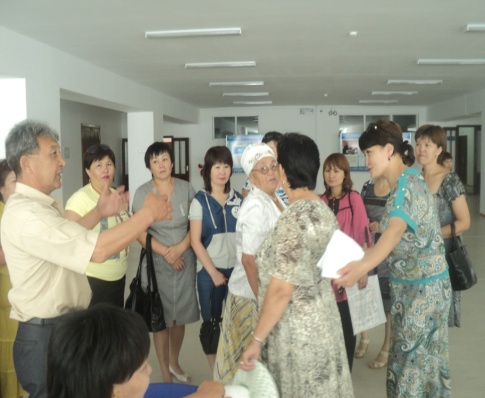 Білім  алушылардың  үйірмемен  қамтылуы